Участники профильной смены, по изучению китайского языка с 6 августа по 18 августа 2014  г. Цзинчжоу Китай
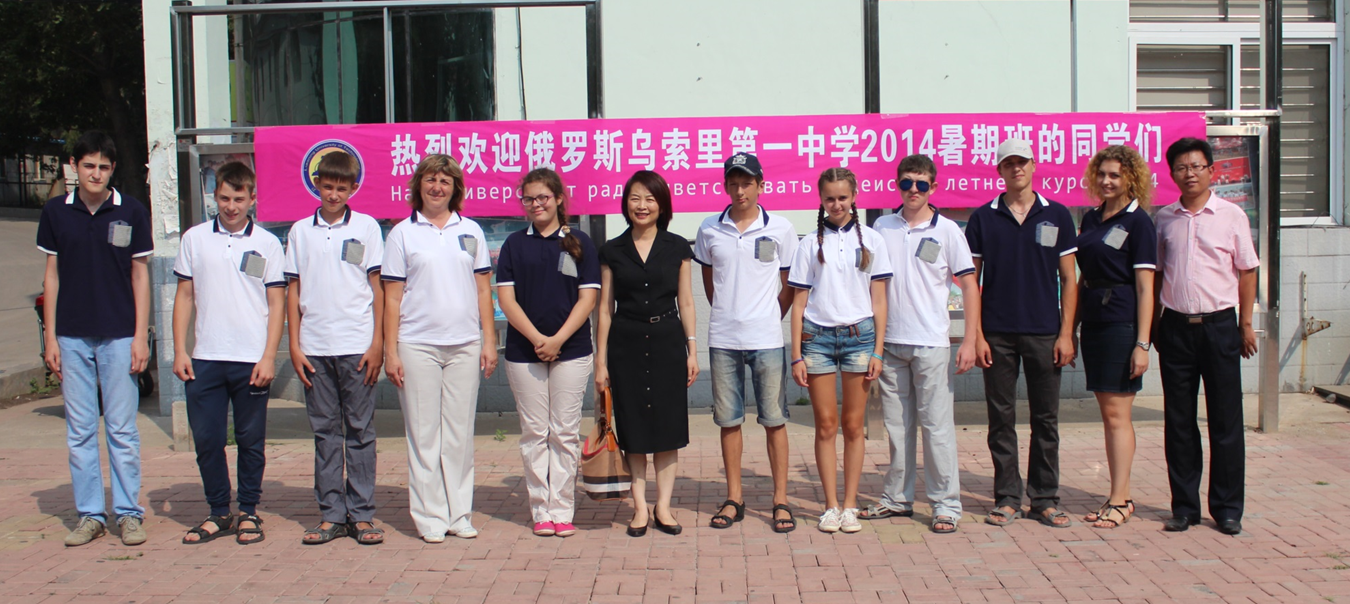 Пекин 6 августа 2014 г. Железнодорожный вокзал
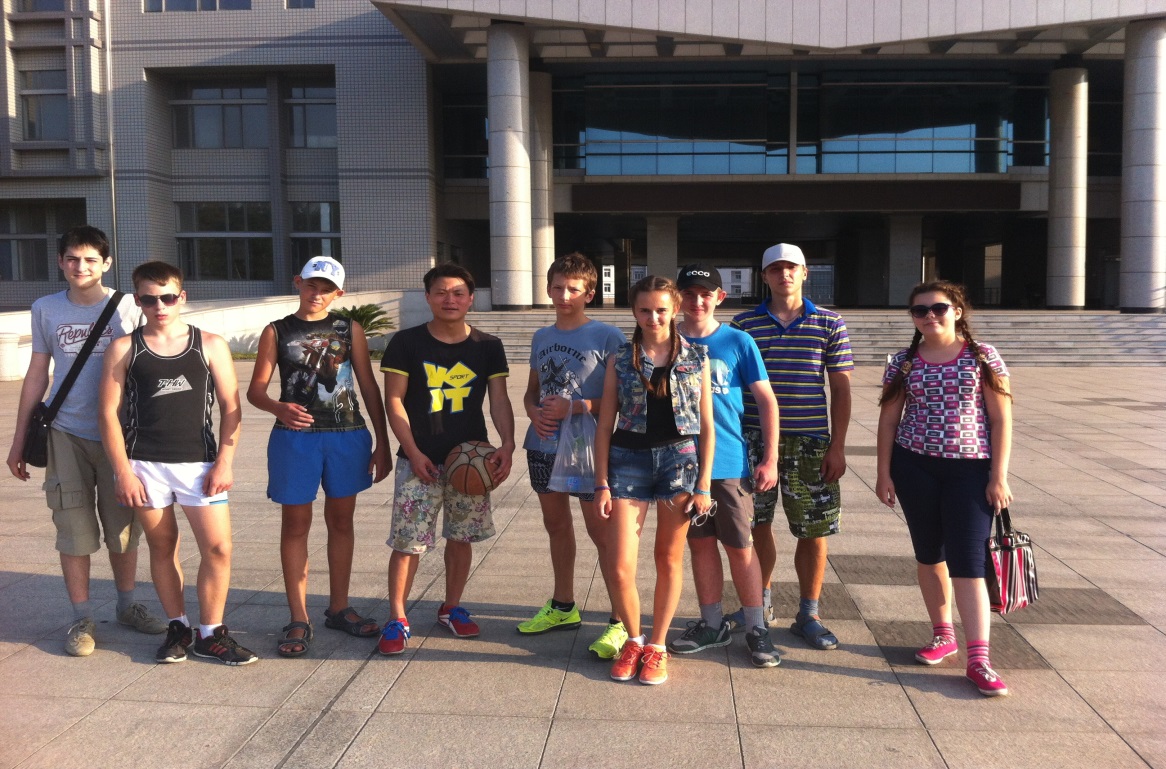 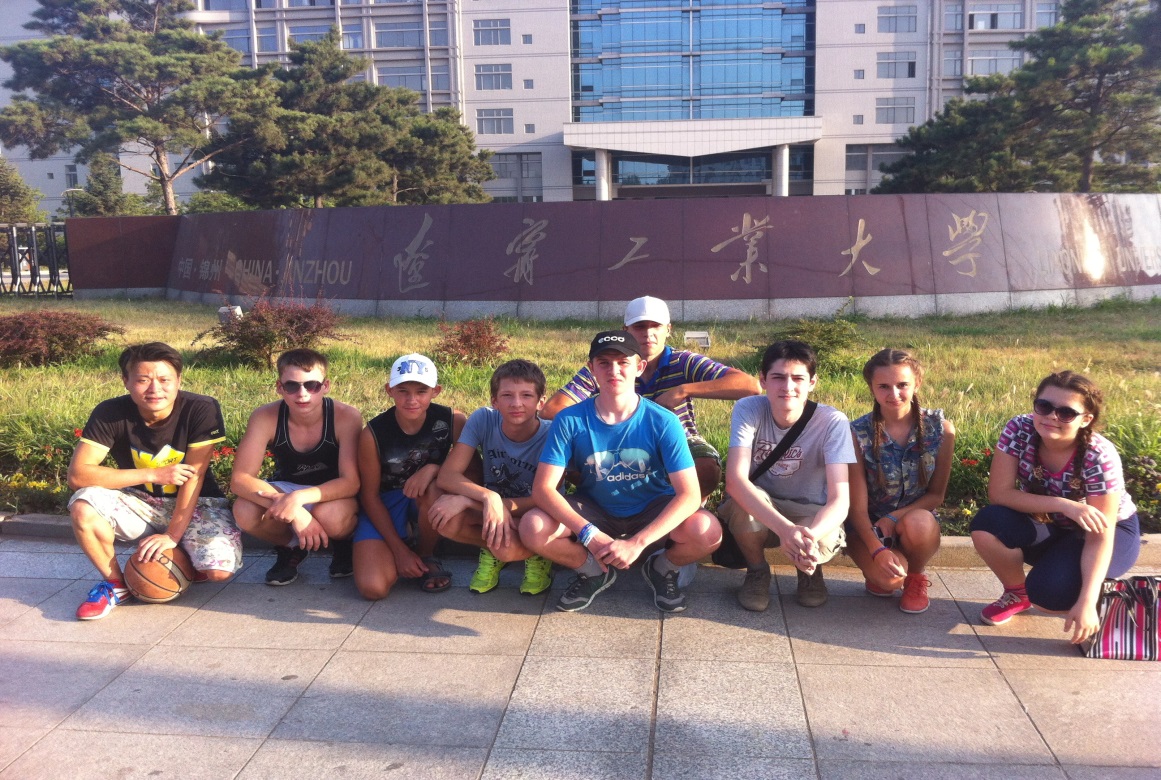 Занятия по Кун-Фу
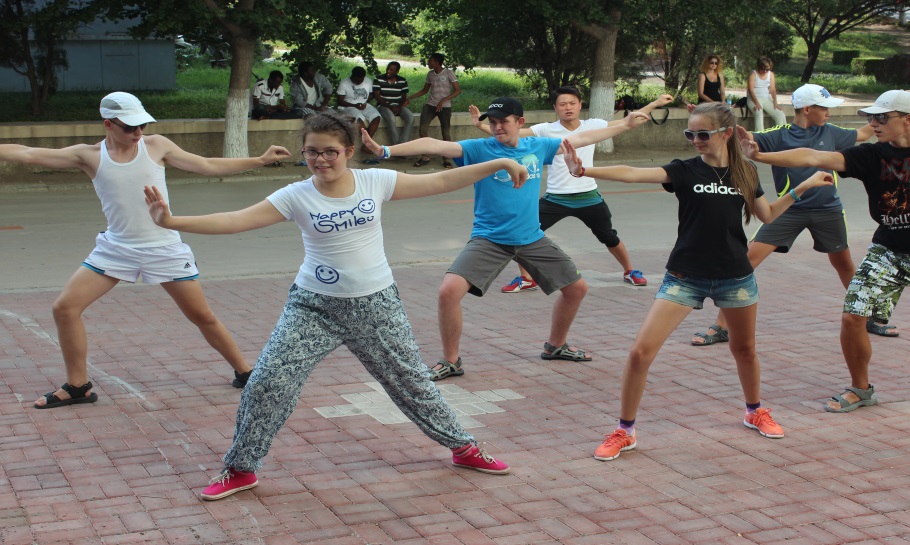 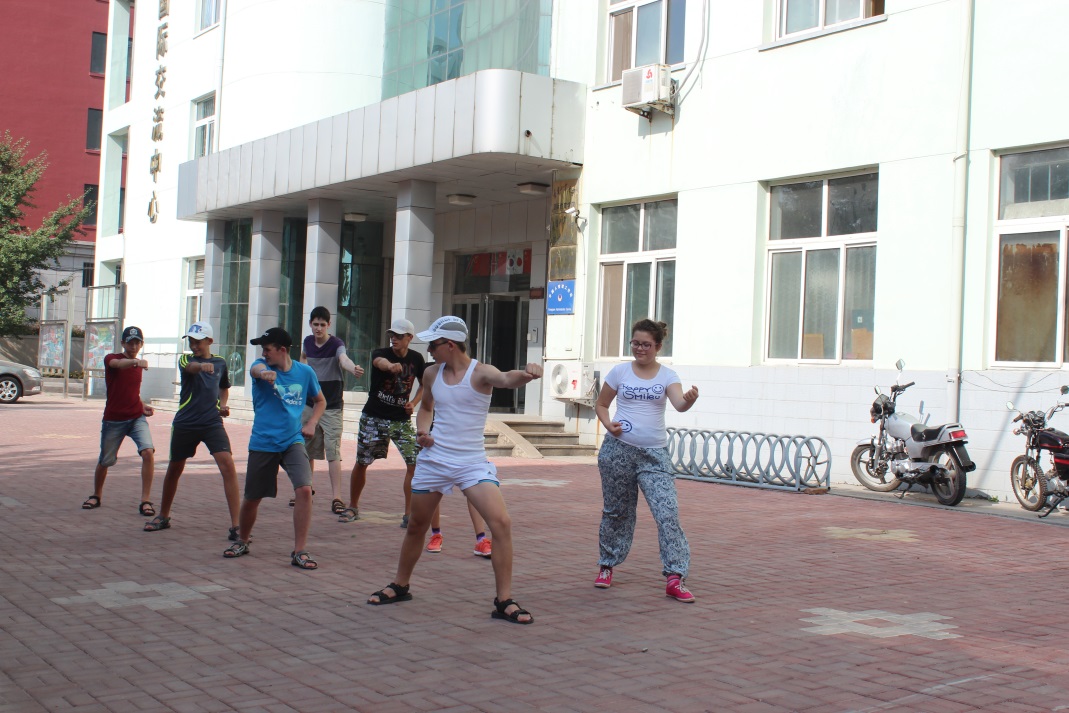 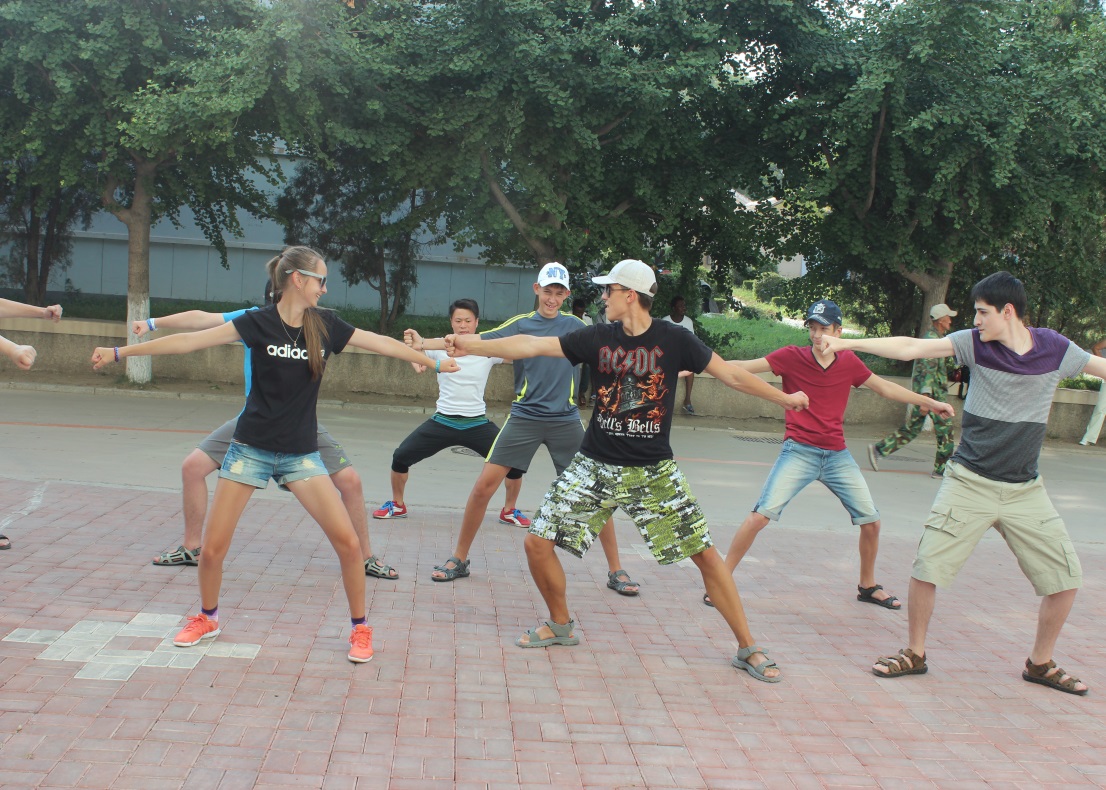 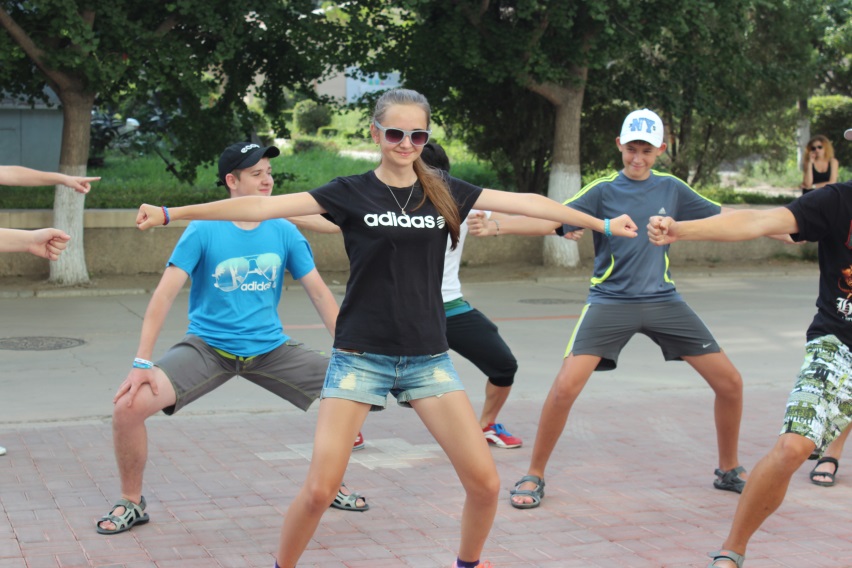 Вместе с учителем Кунг-Фу
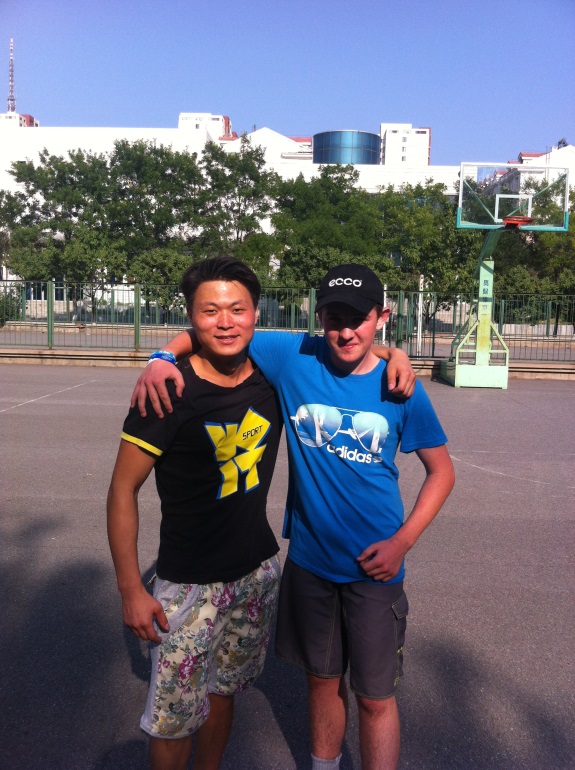 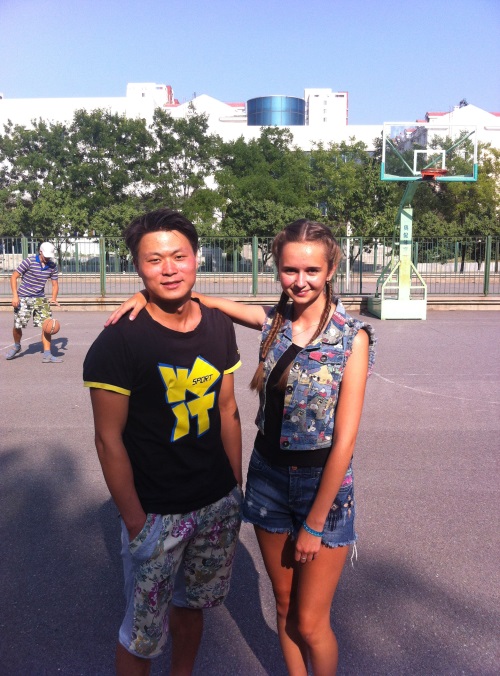 Китайские игры
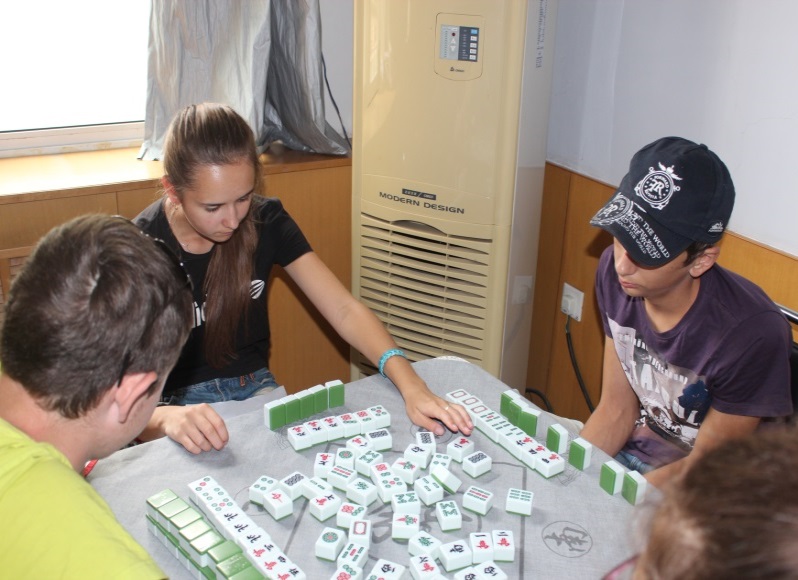 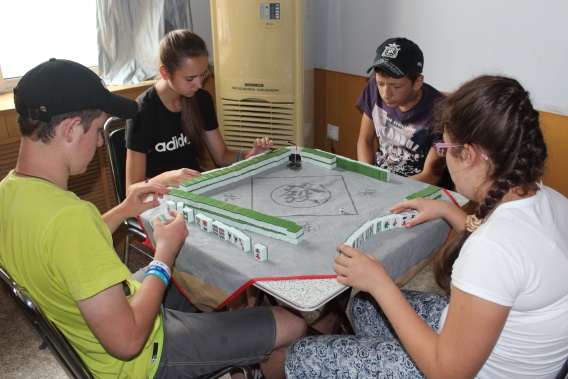 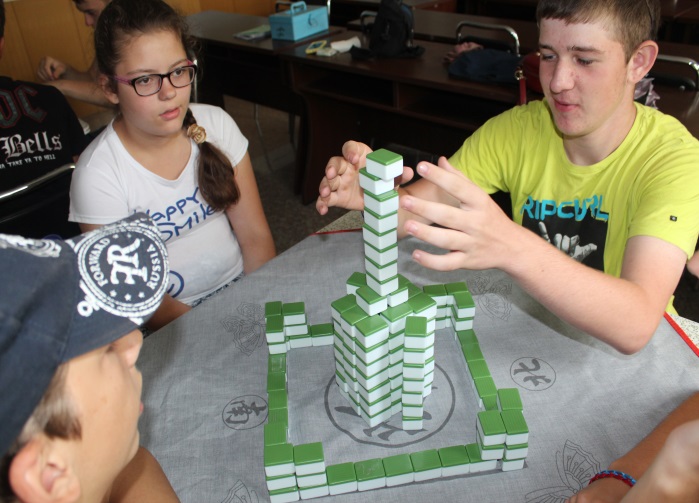 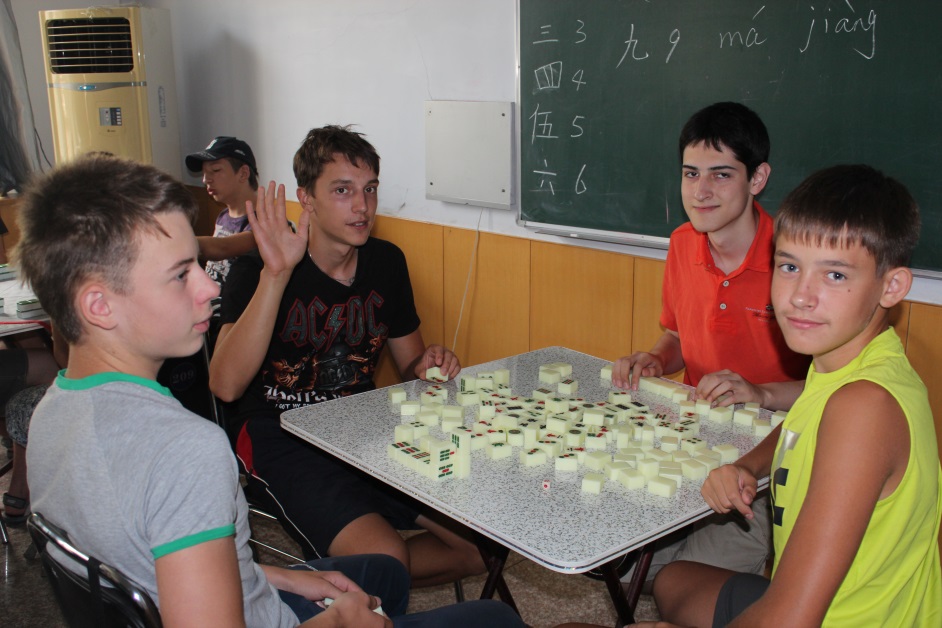 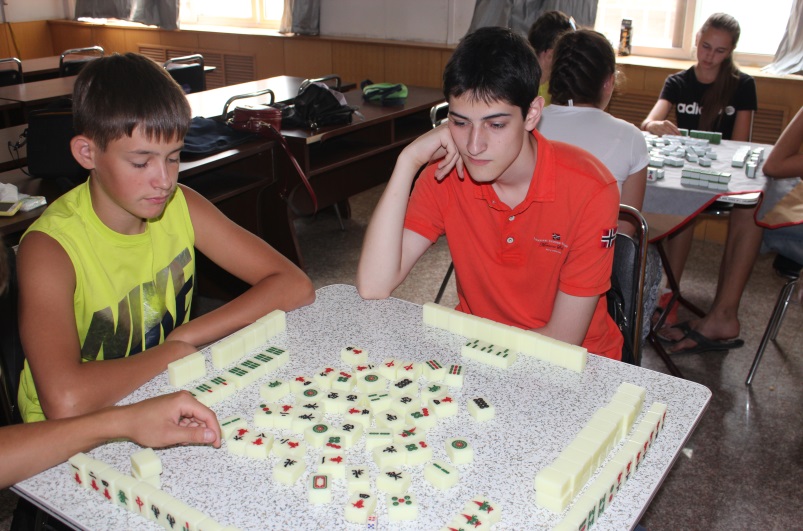 Занятия по Китайской живописи
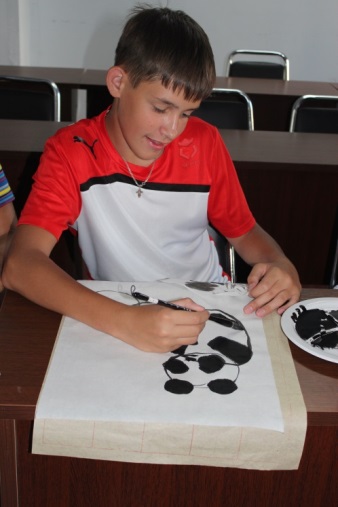 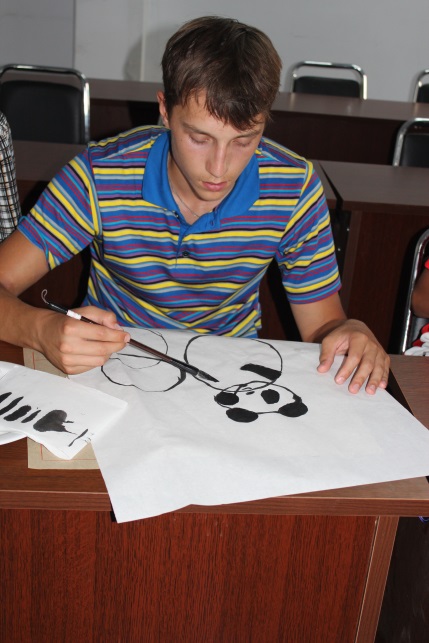 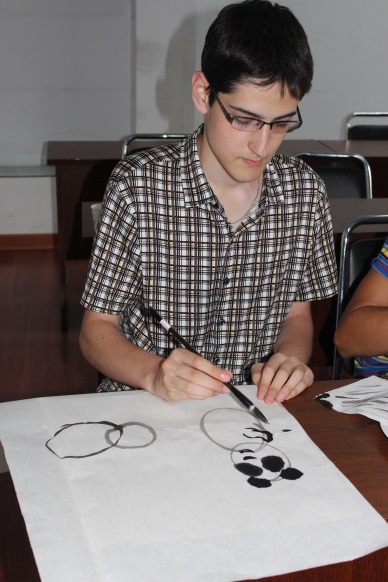 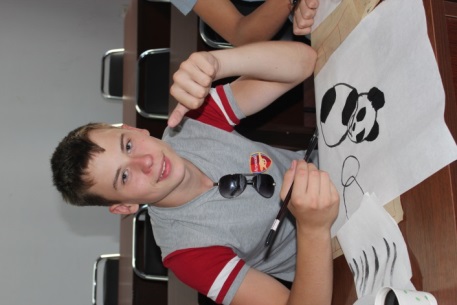 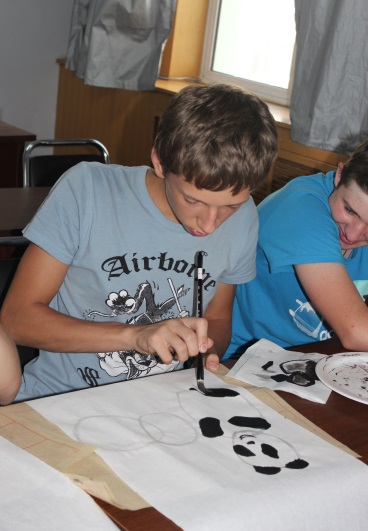 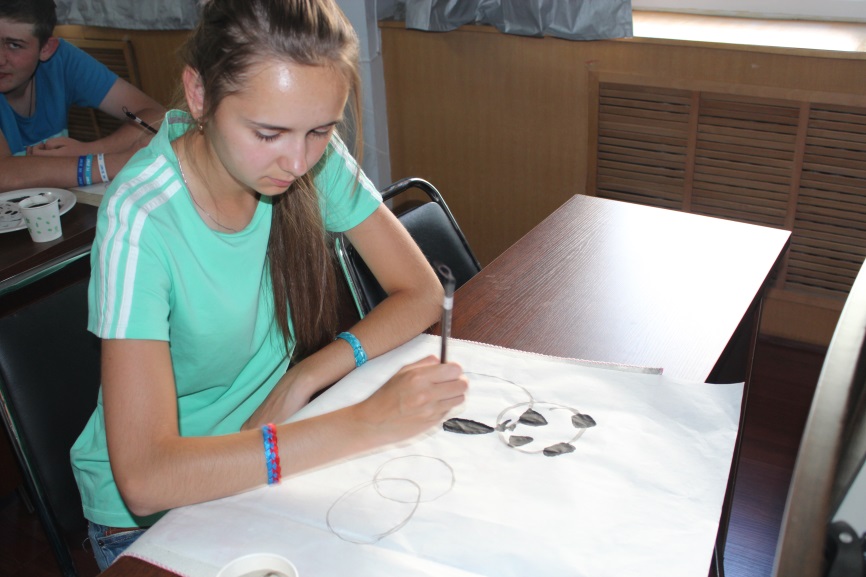 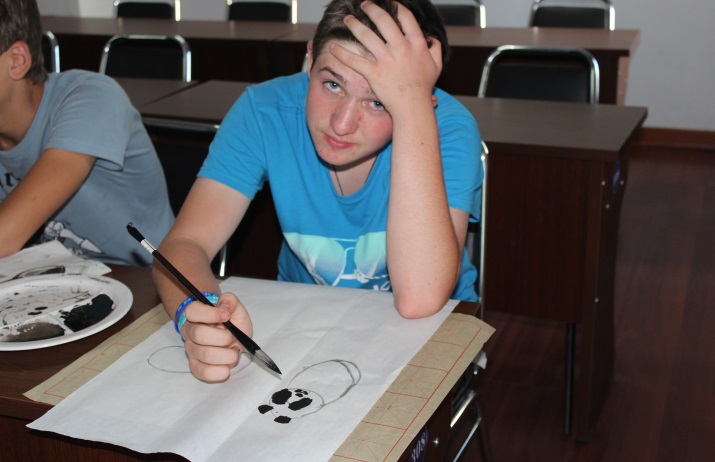 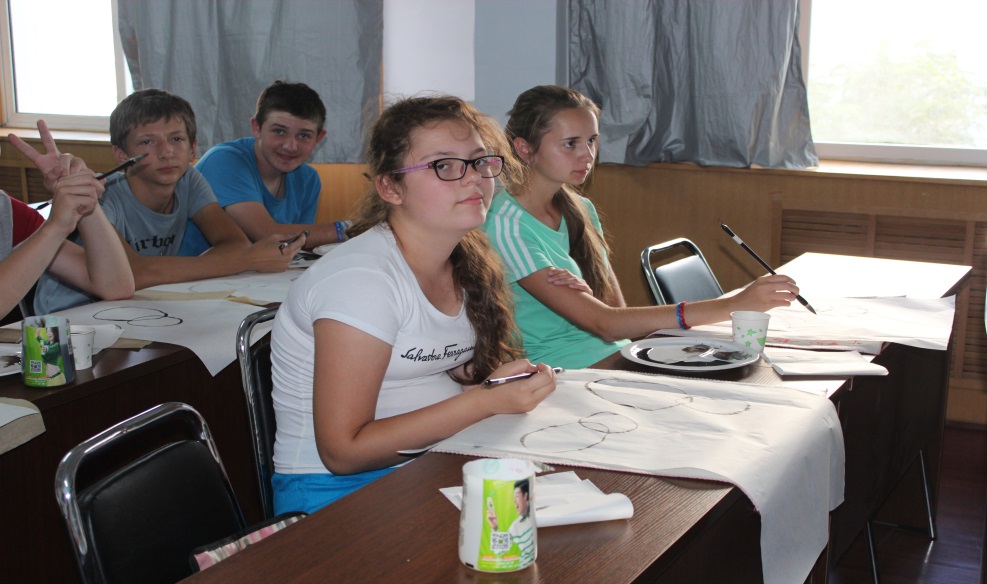 Путешествие на г.Бицзяшань
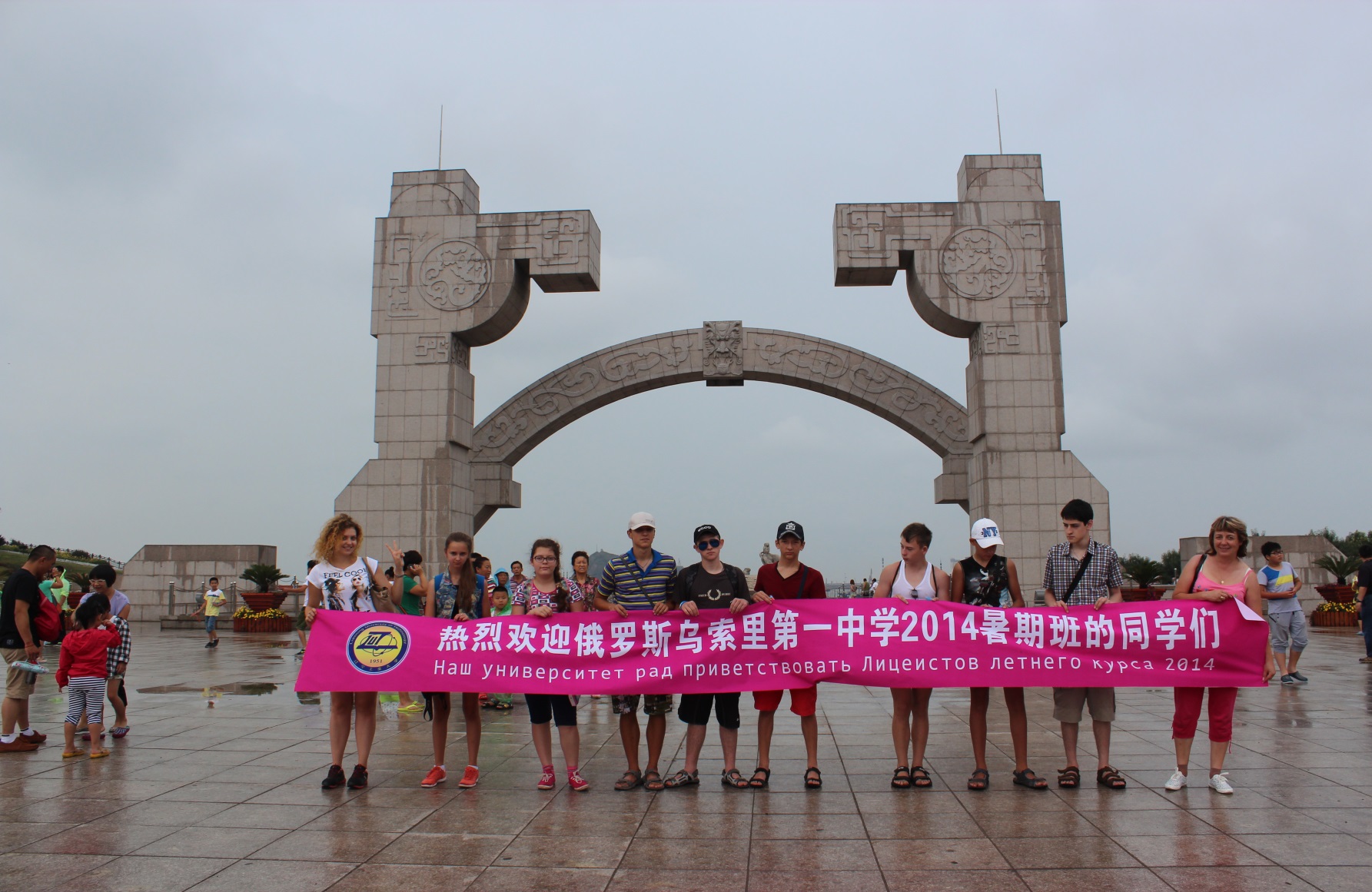 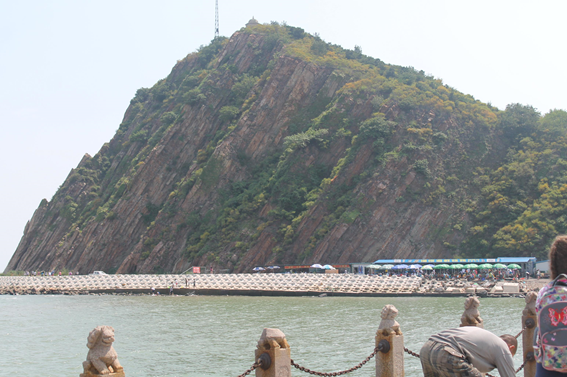 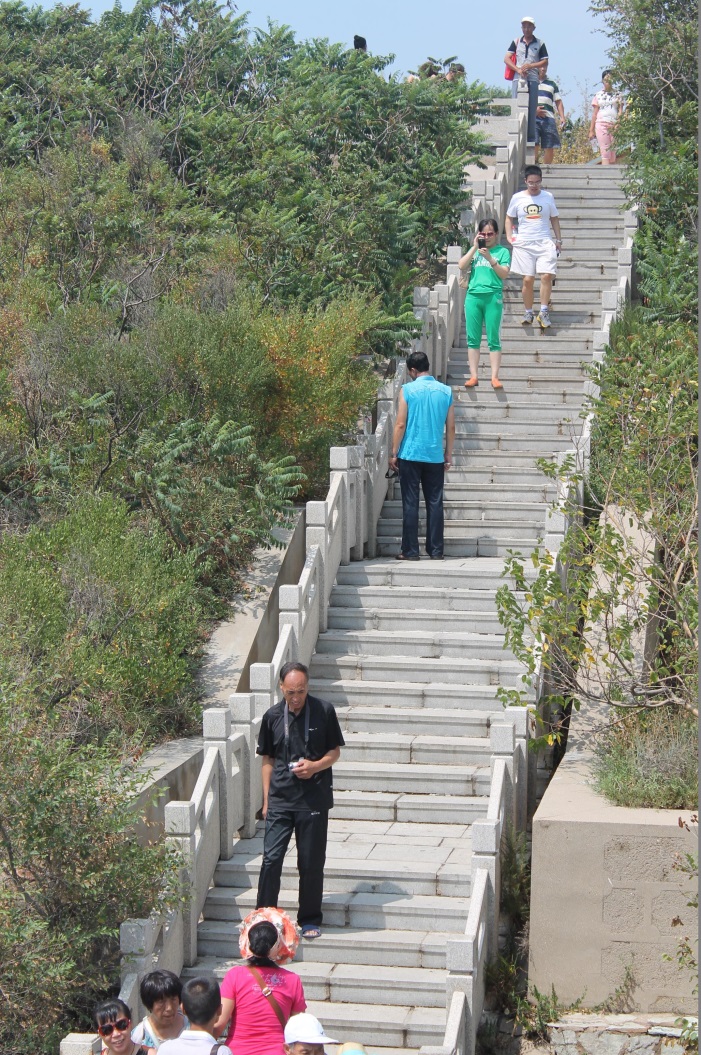 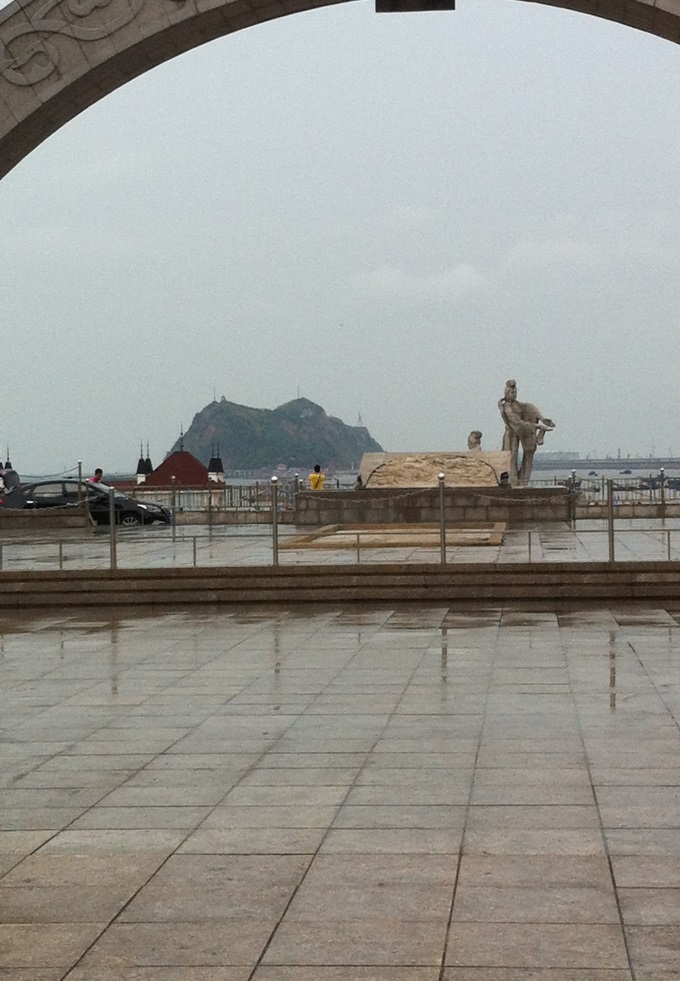 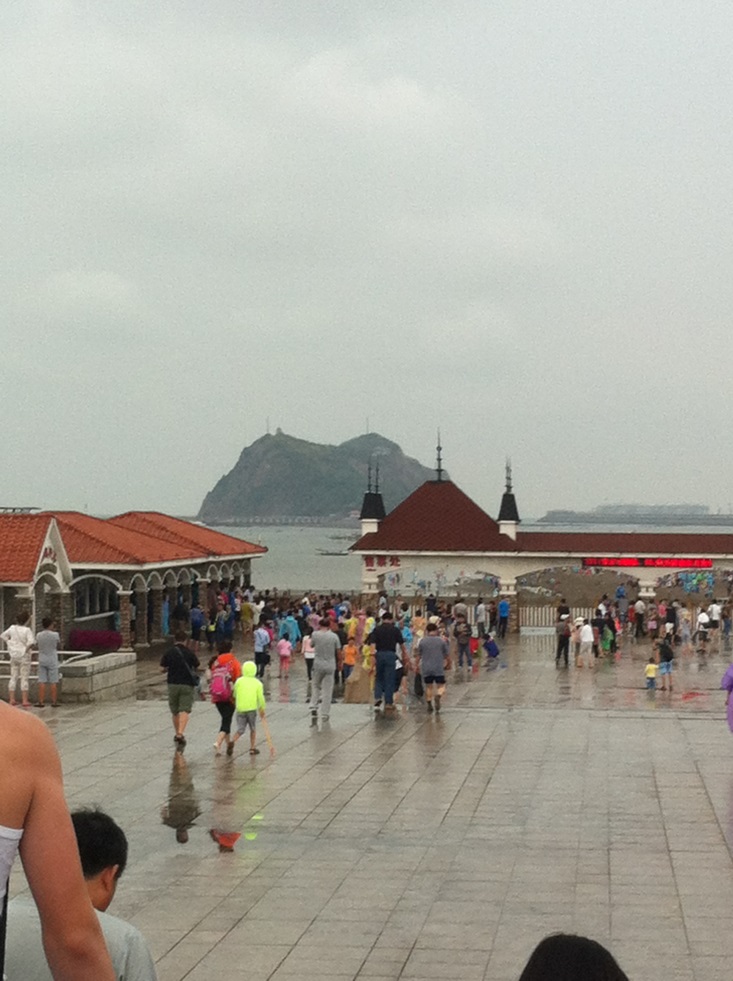 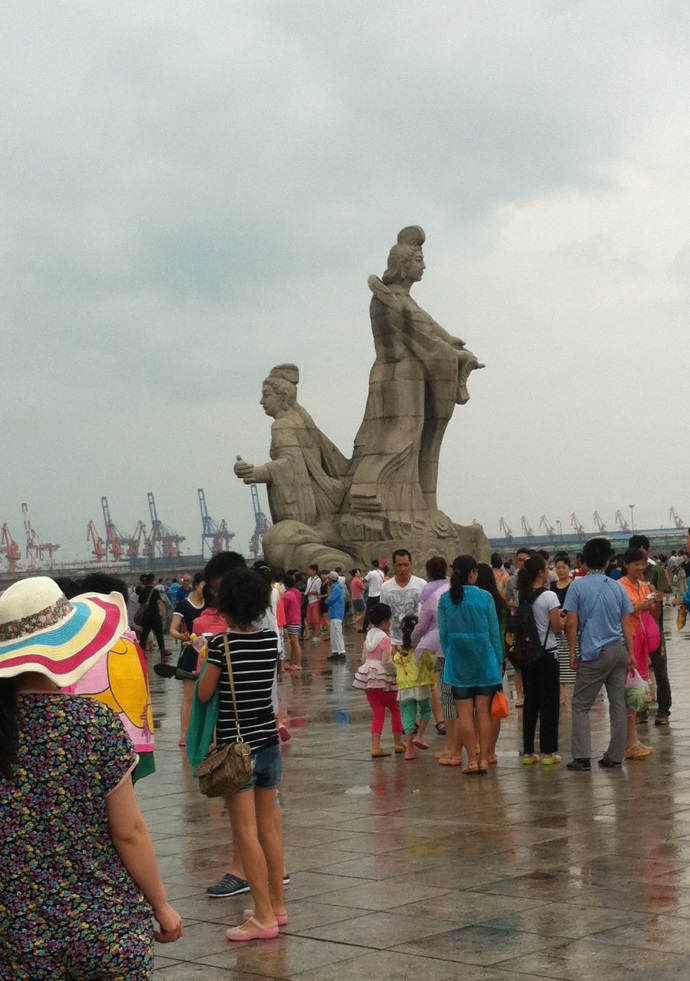 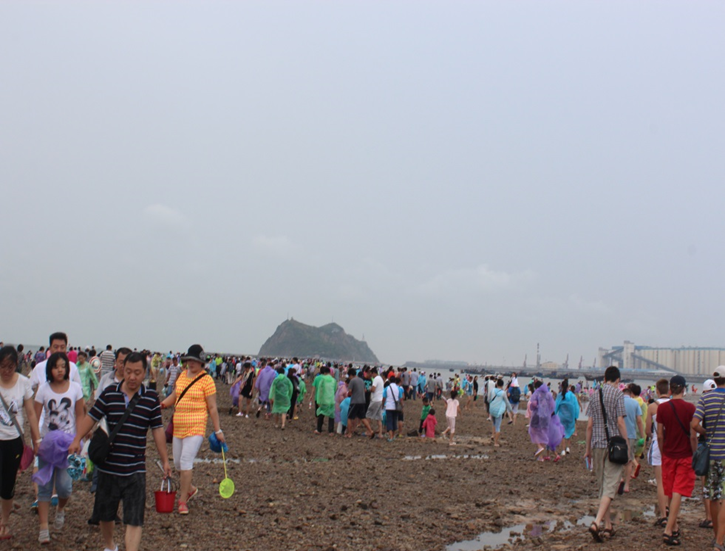 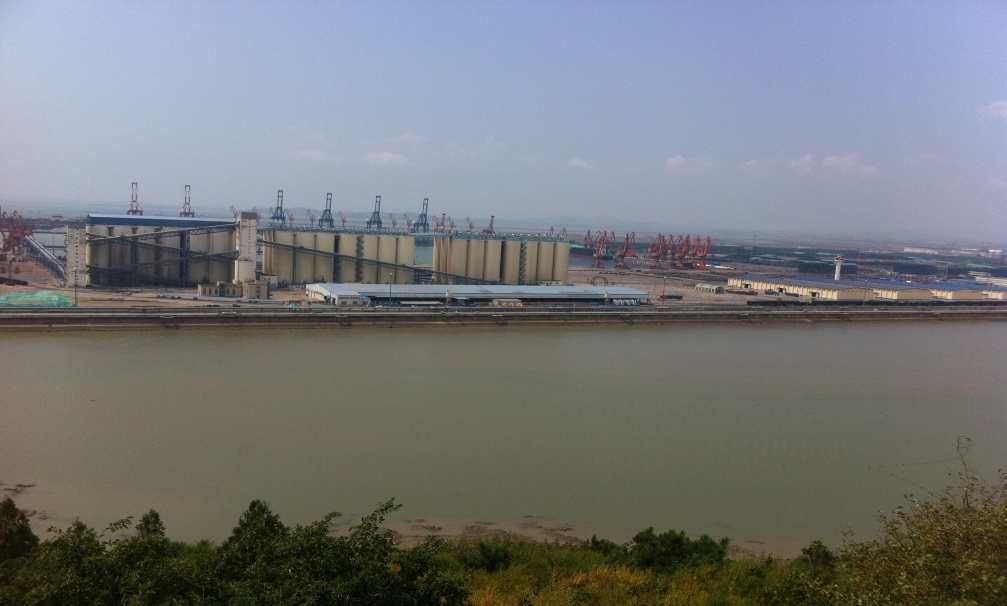 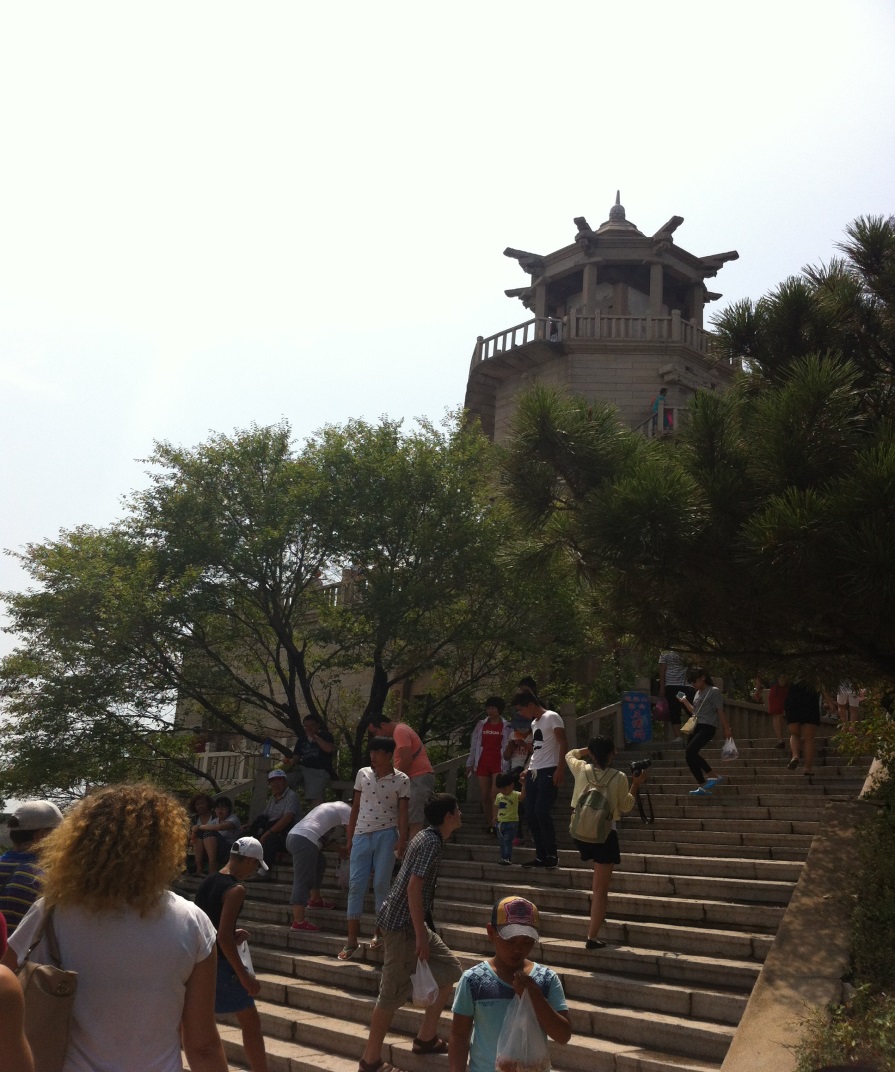 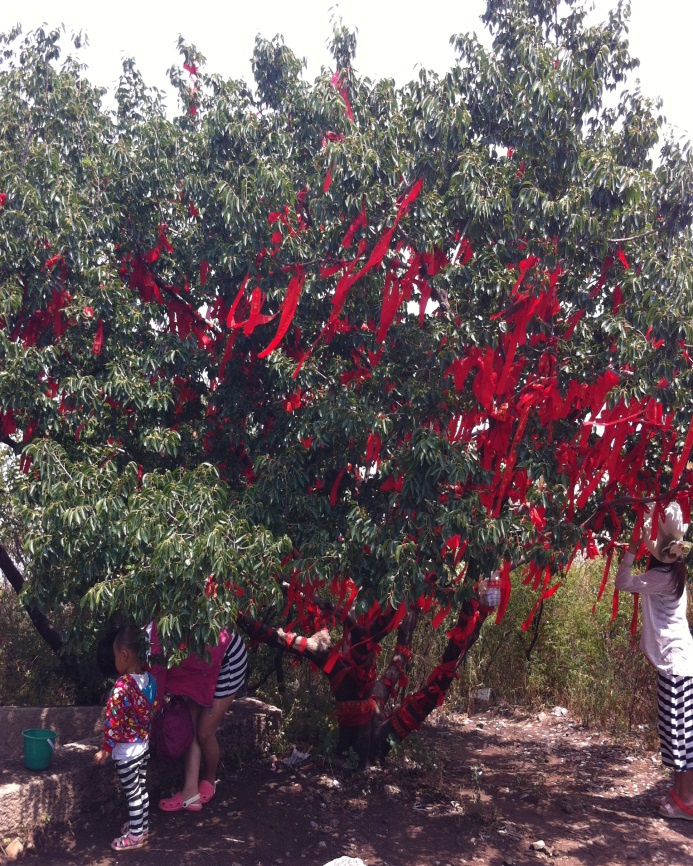 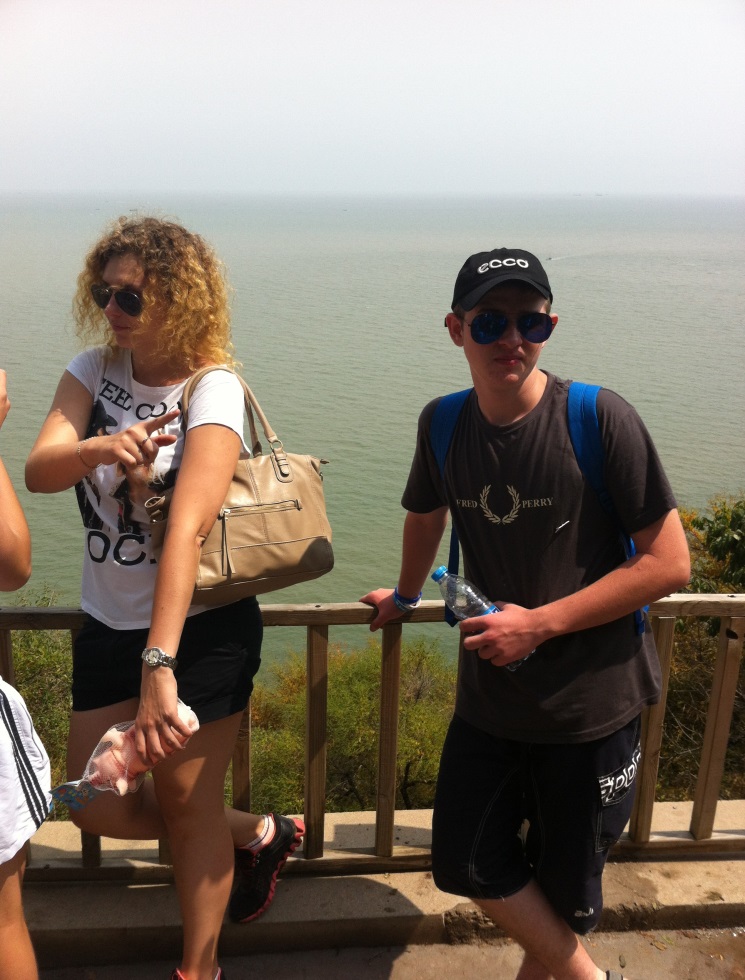 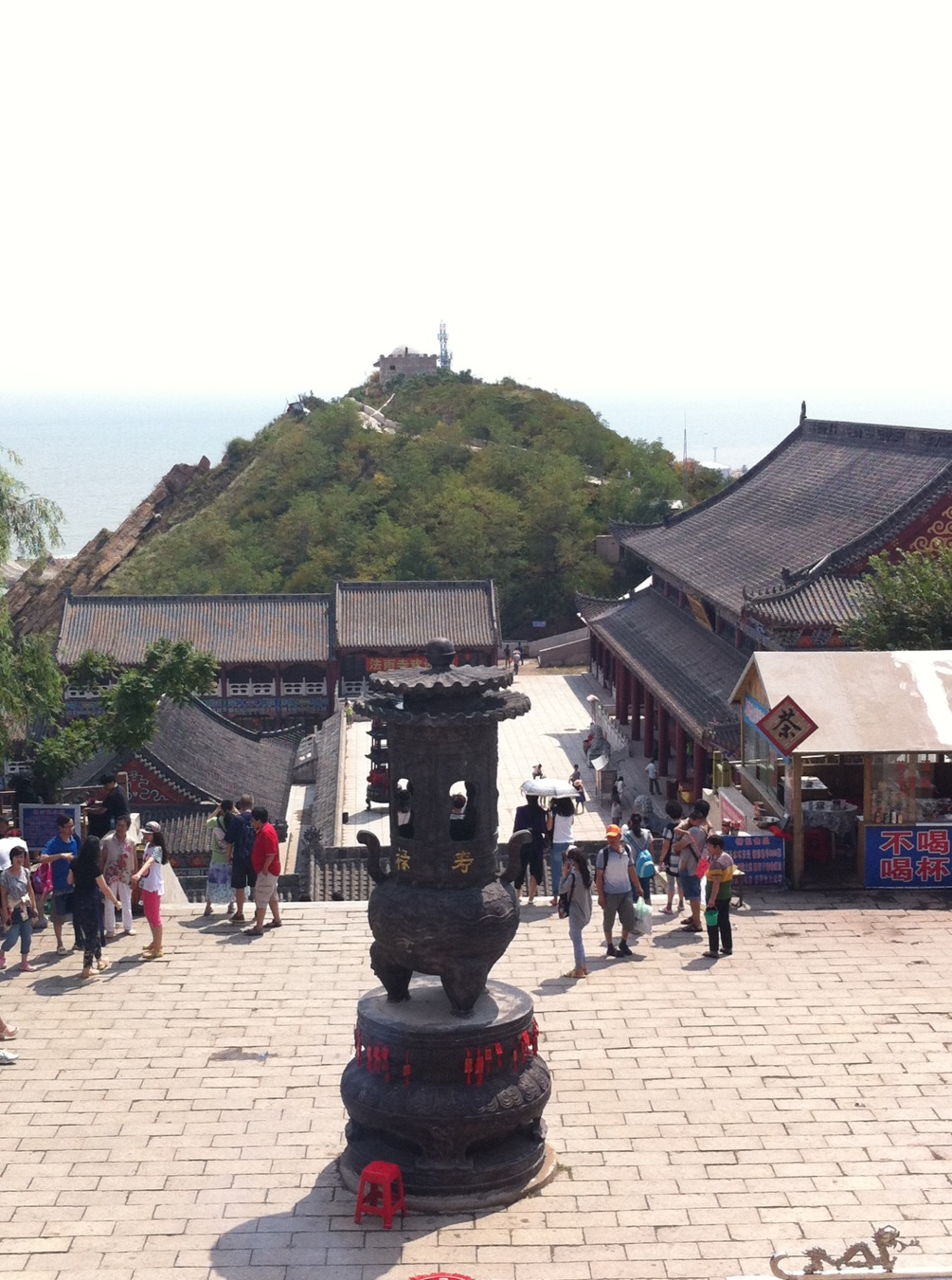 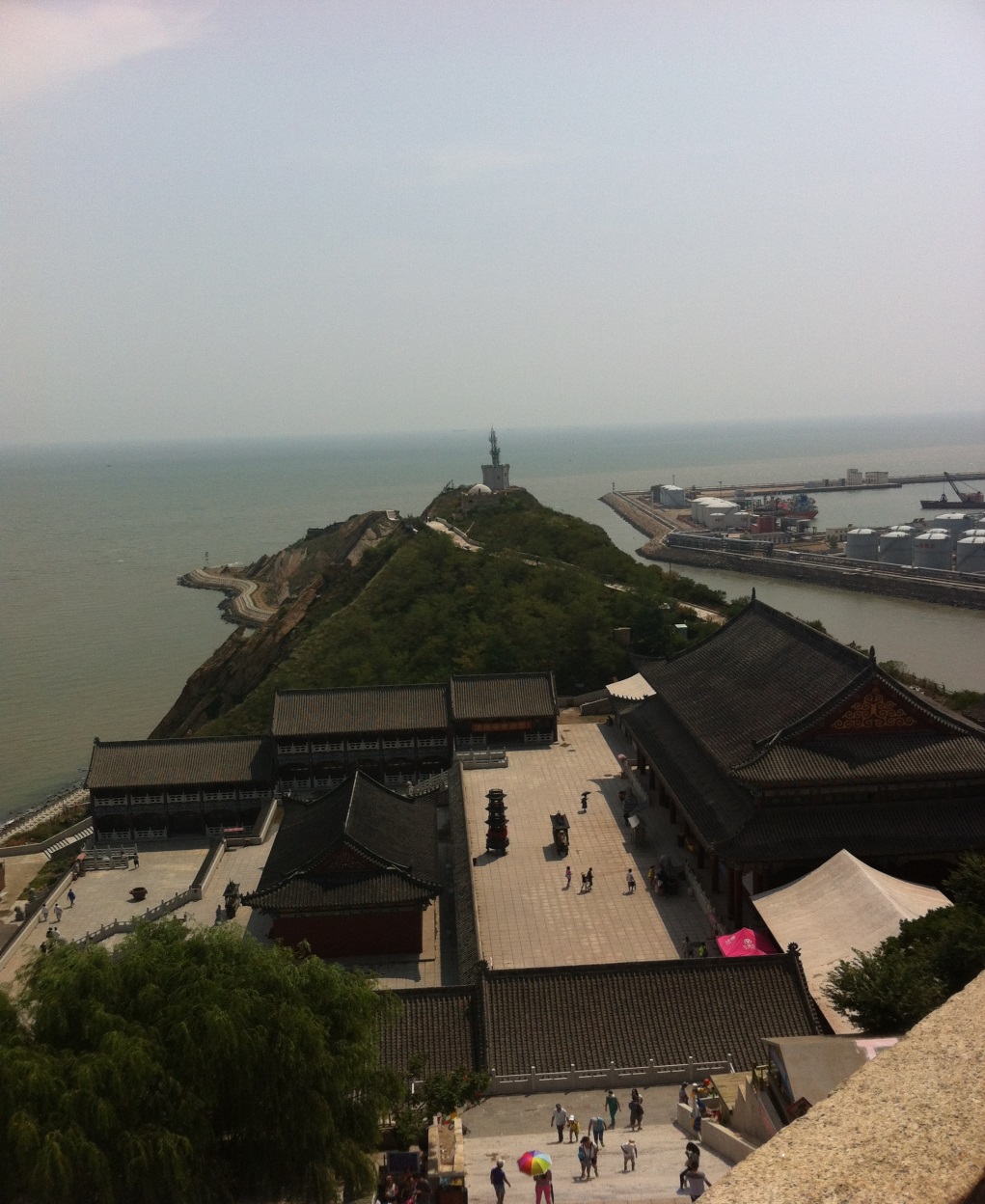 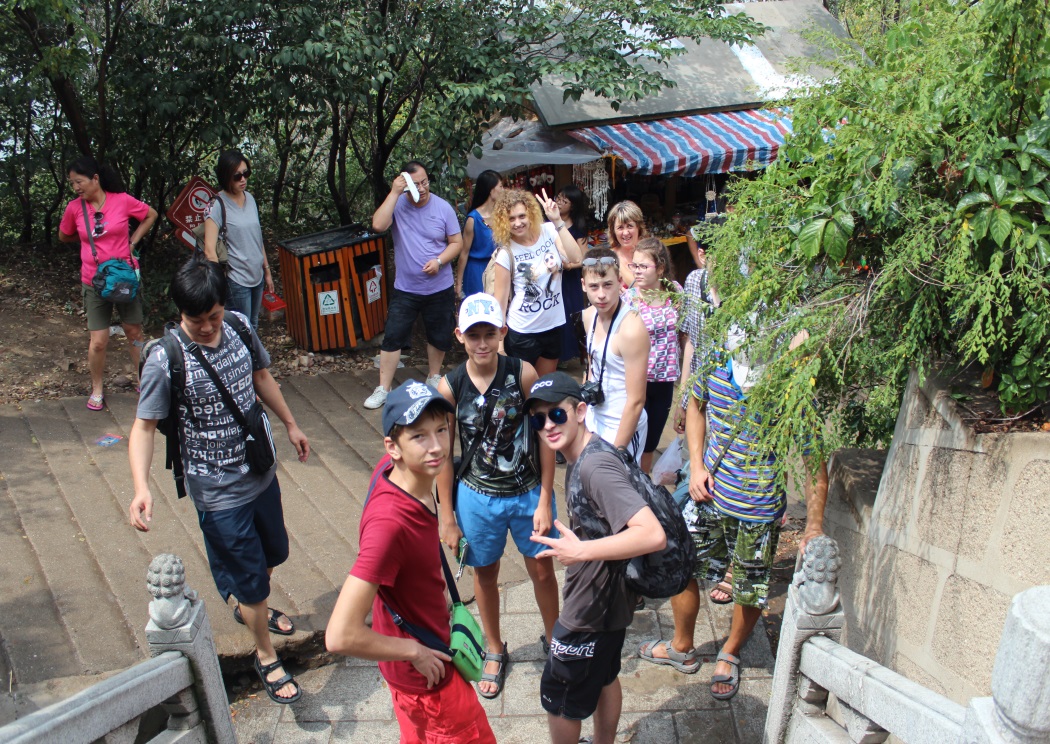 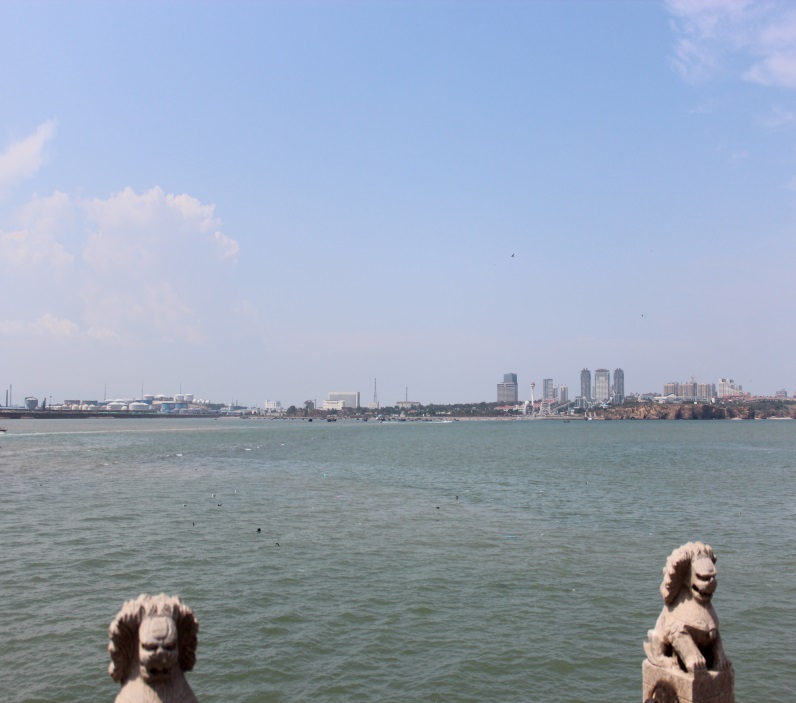 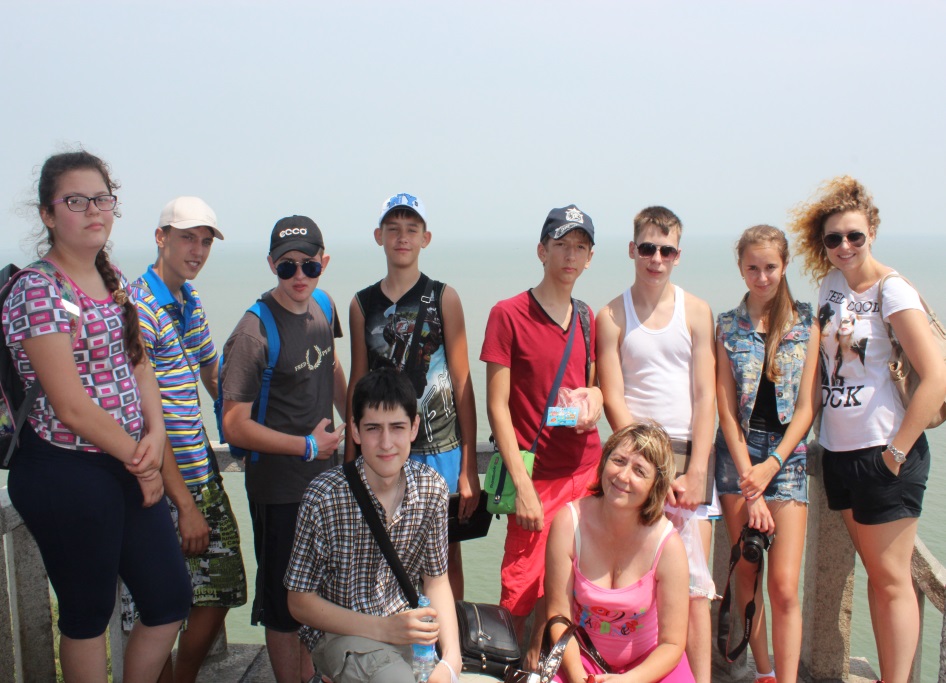 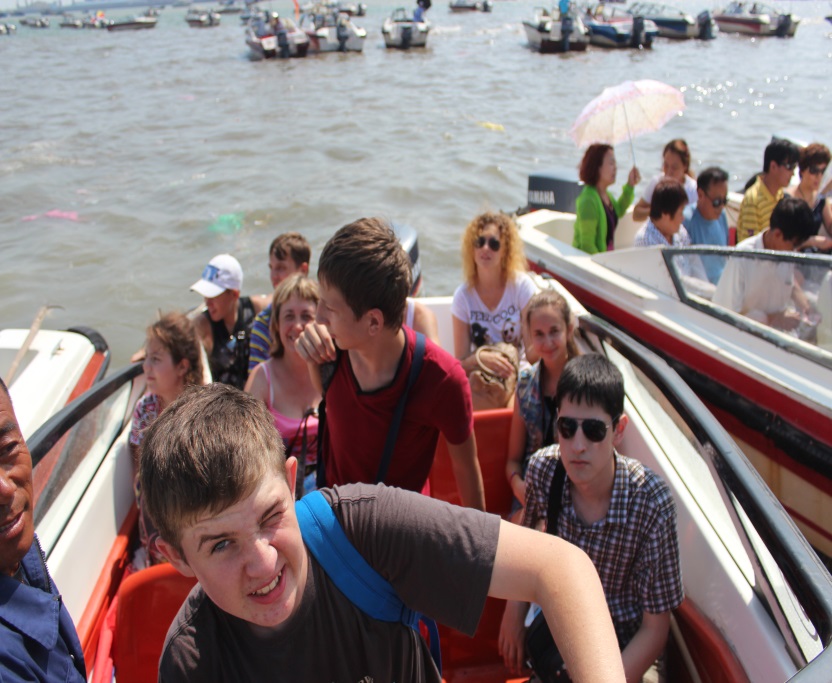 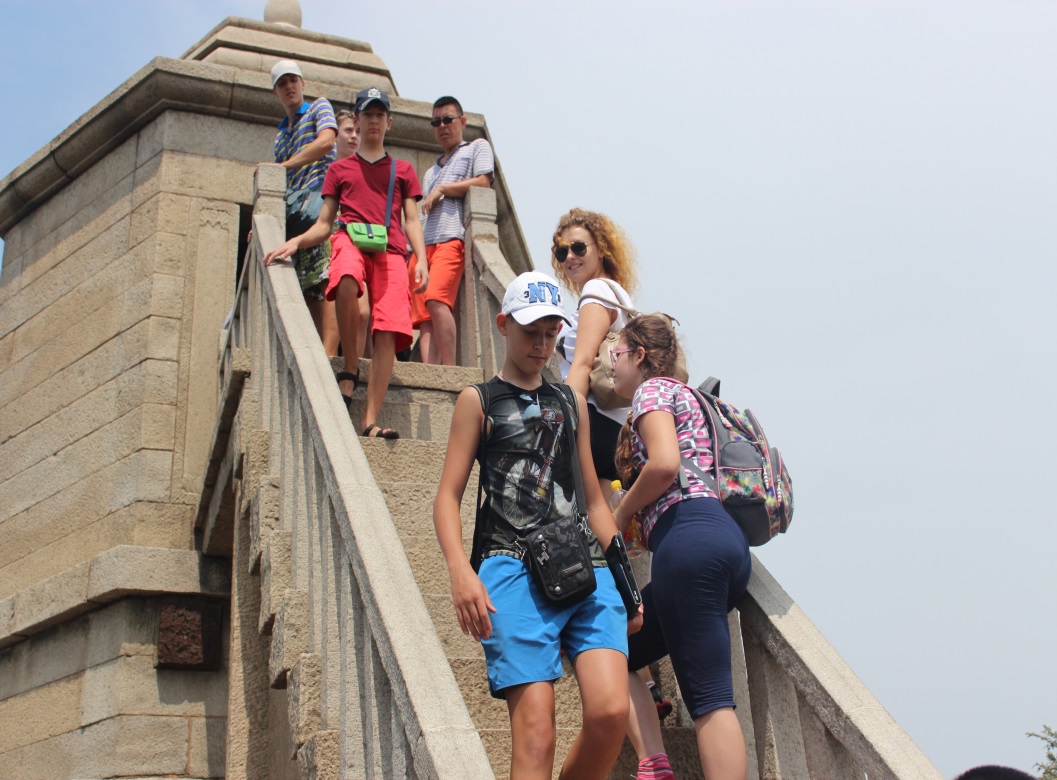 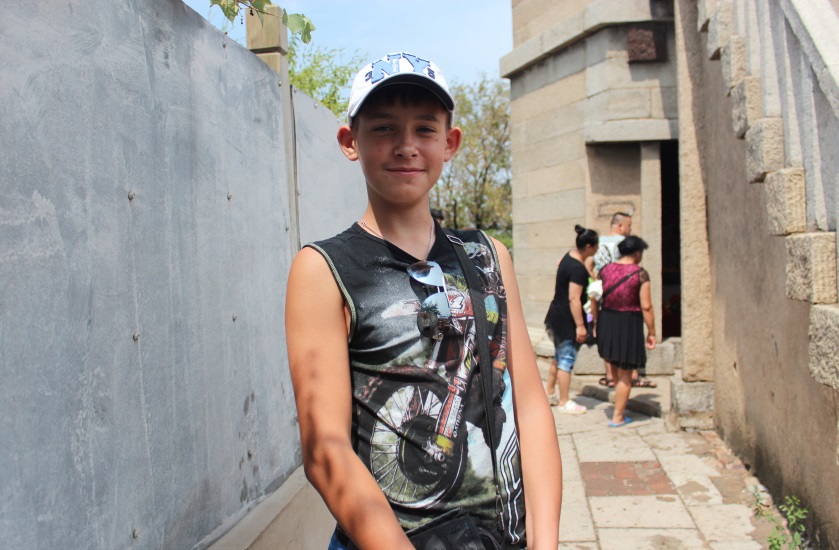 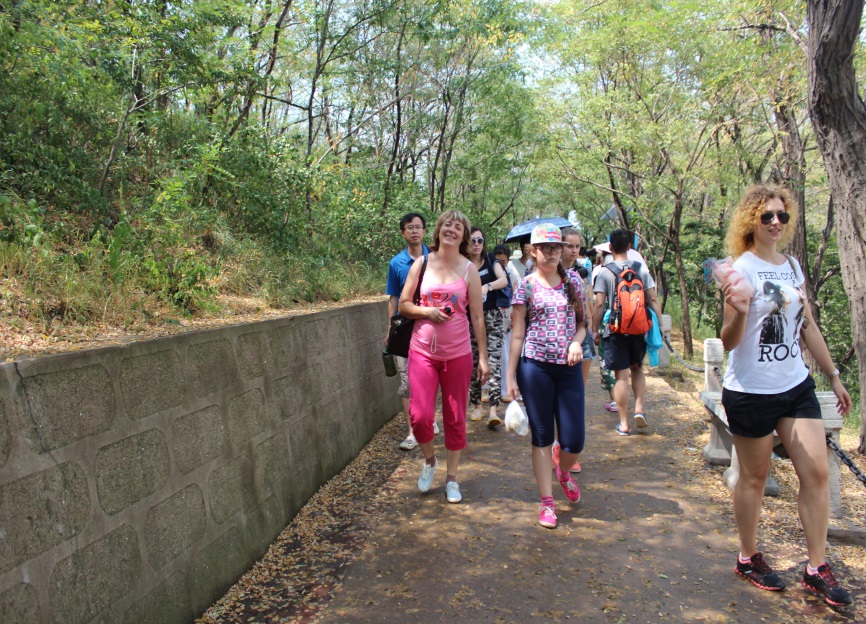 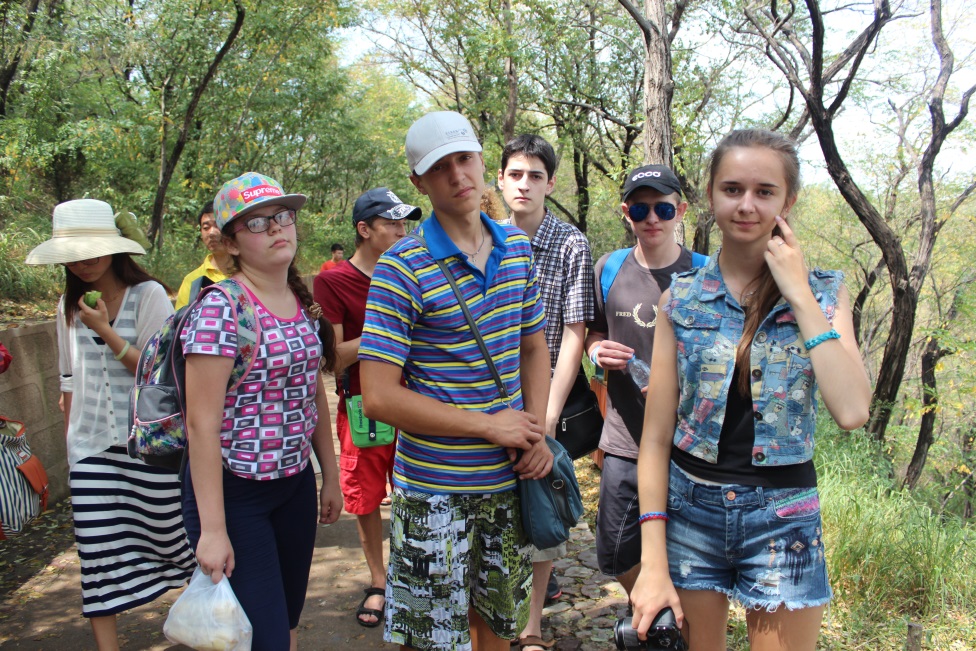 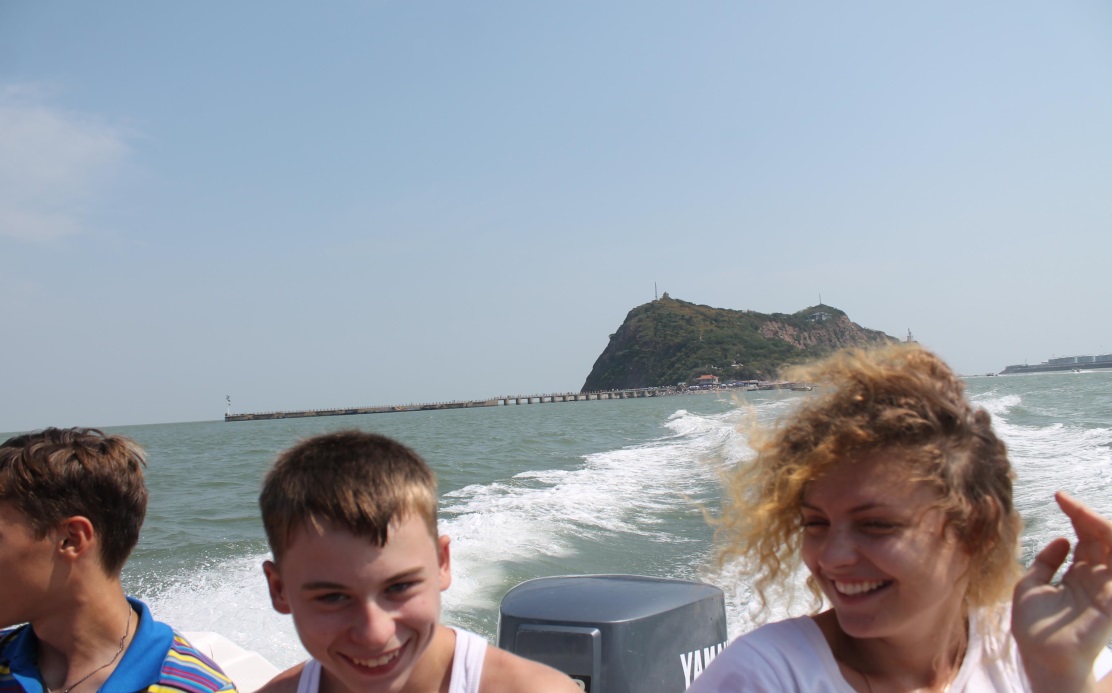 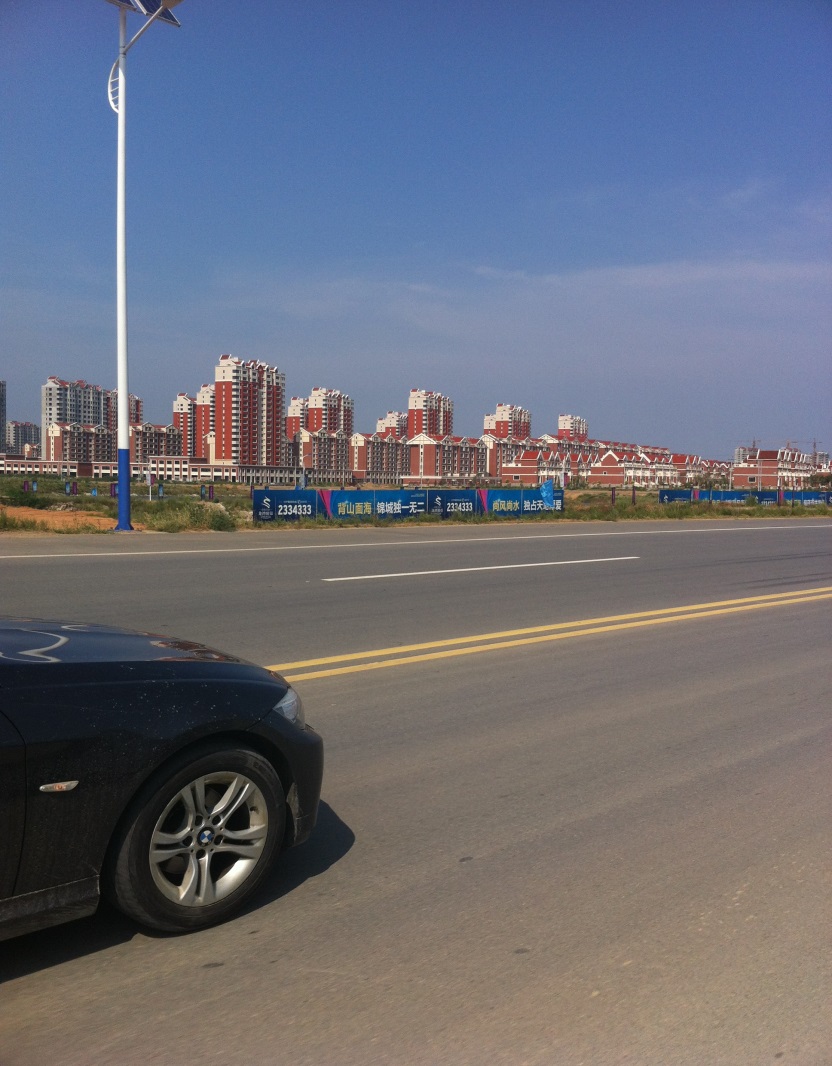 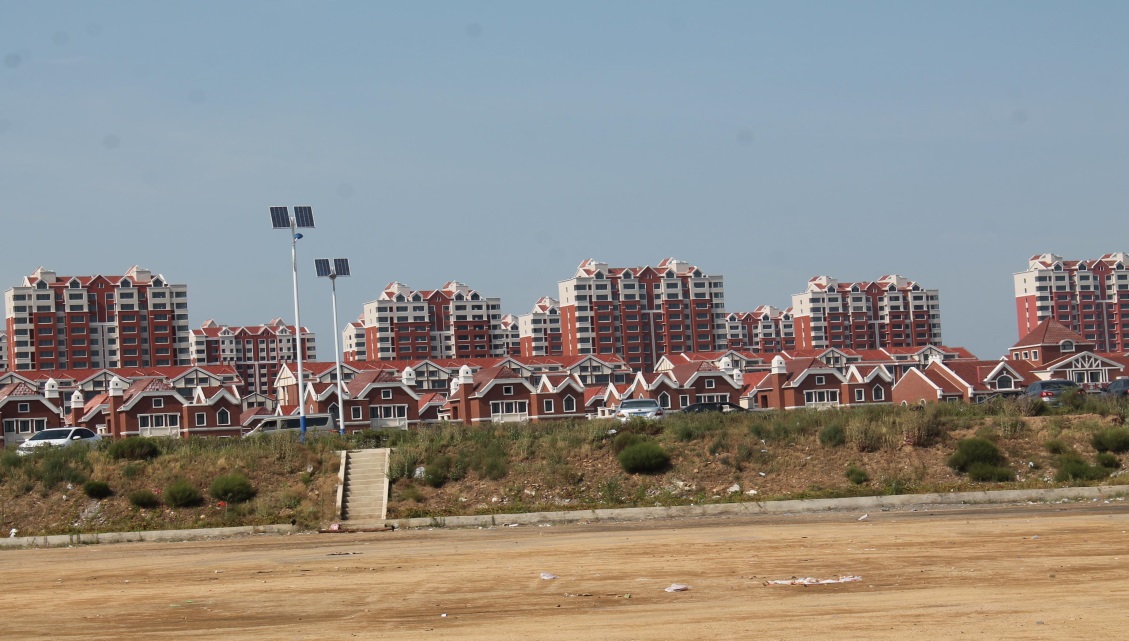 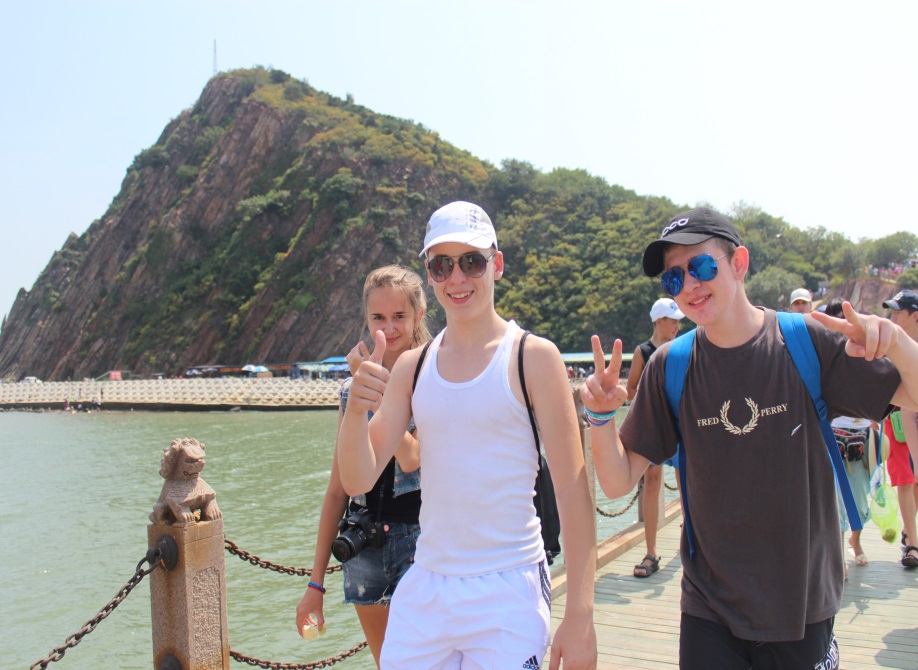 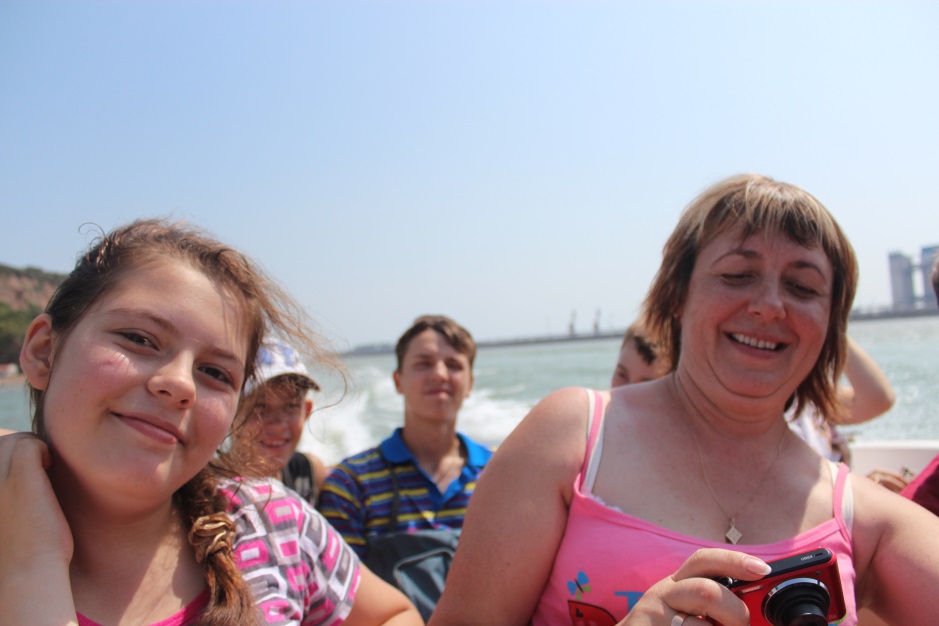 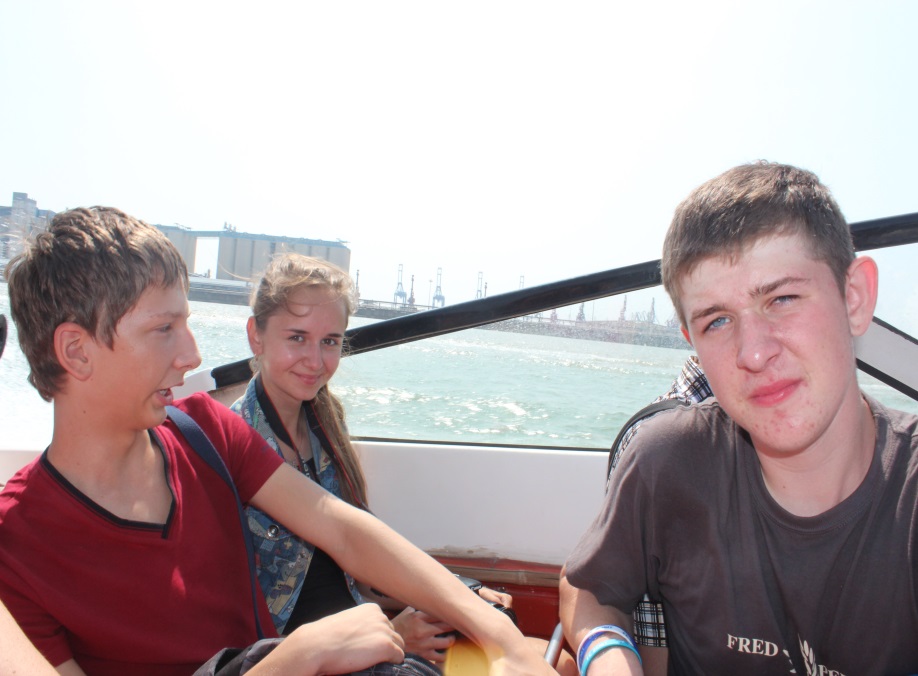 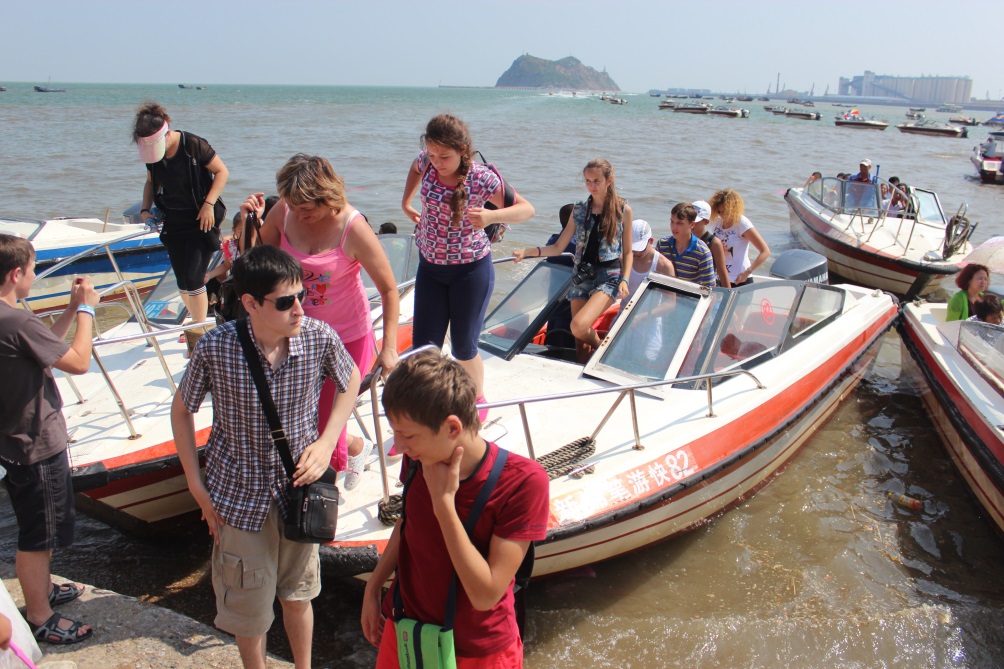 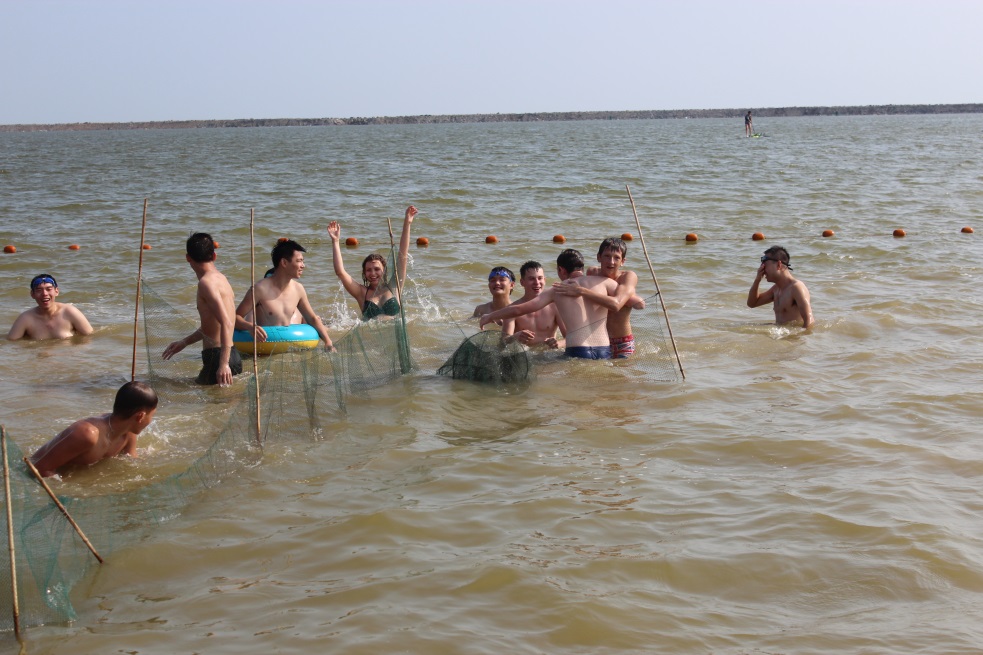 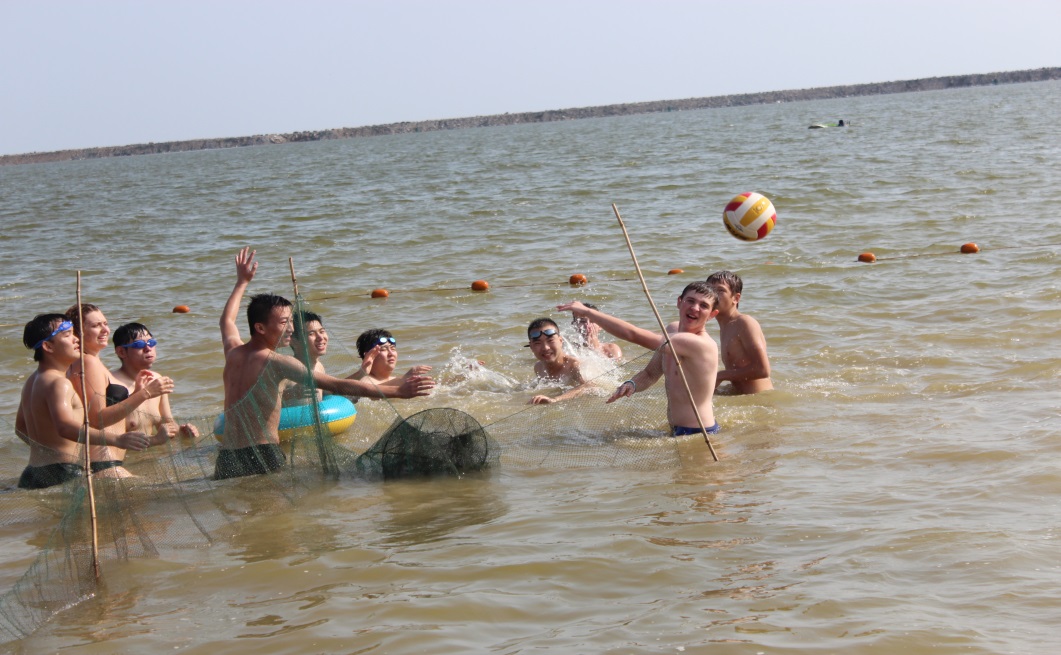 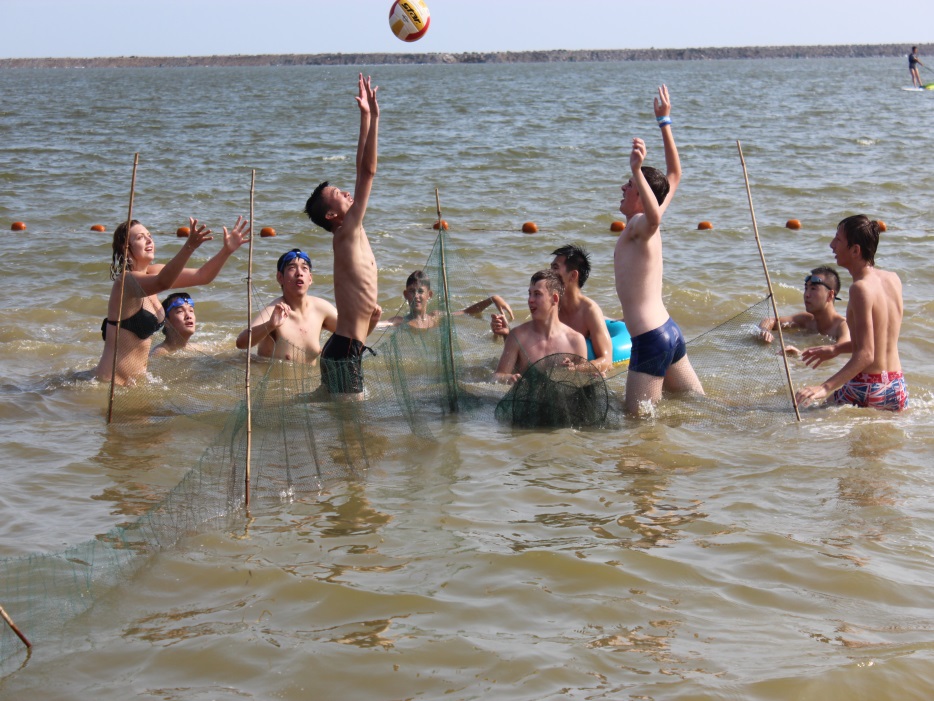 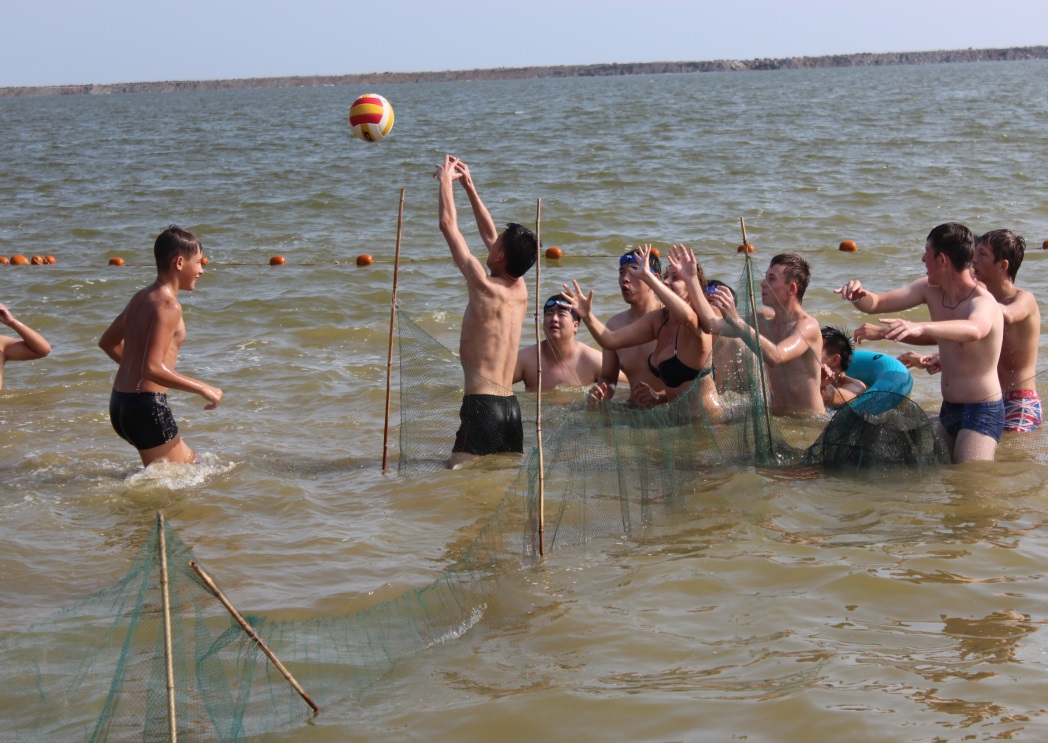 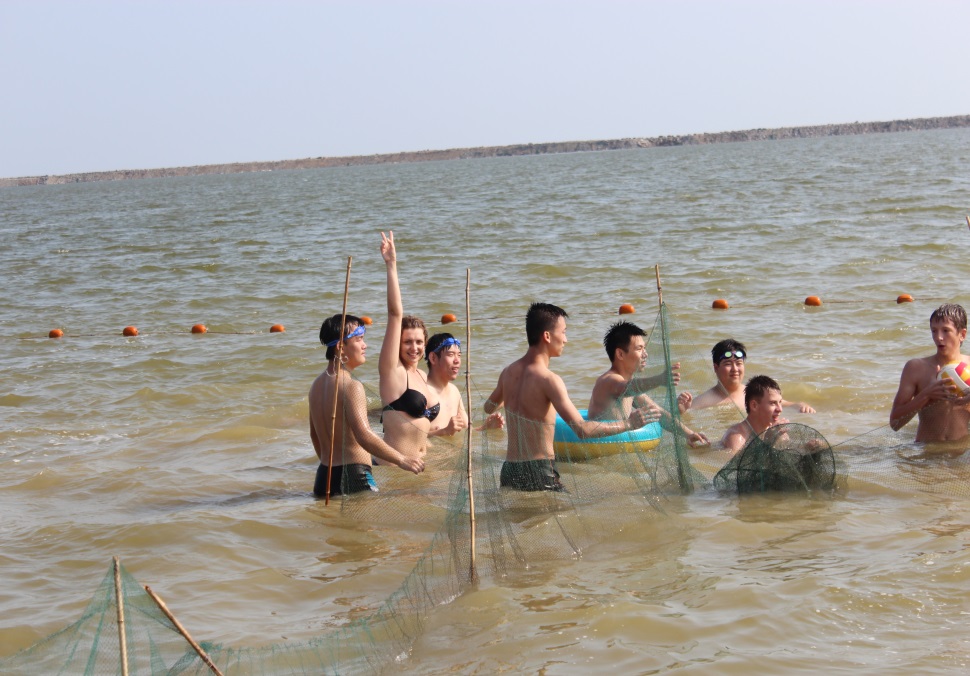 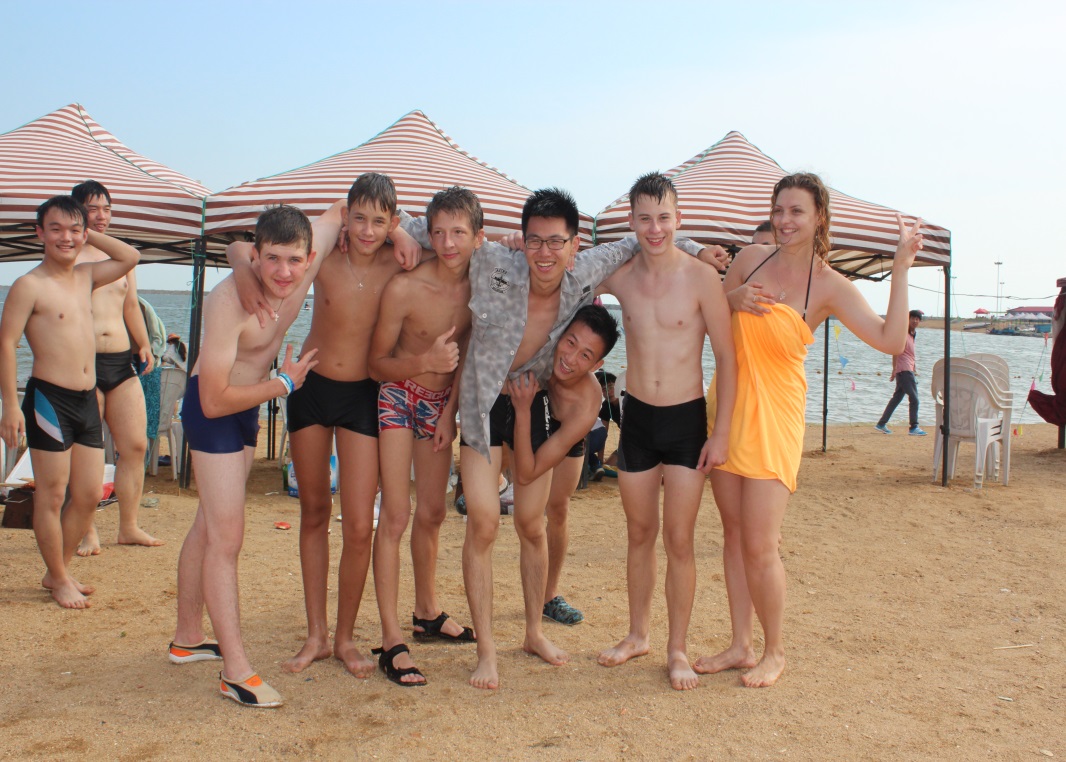 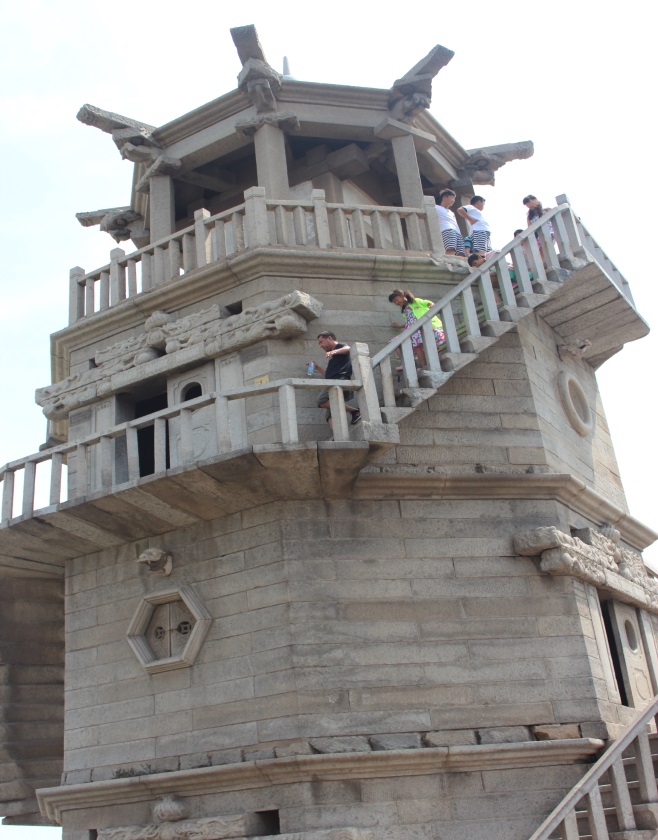 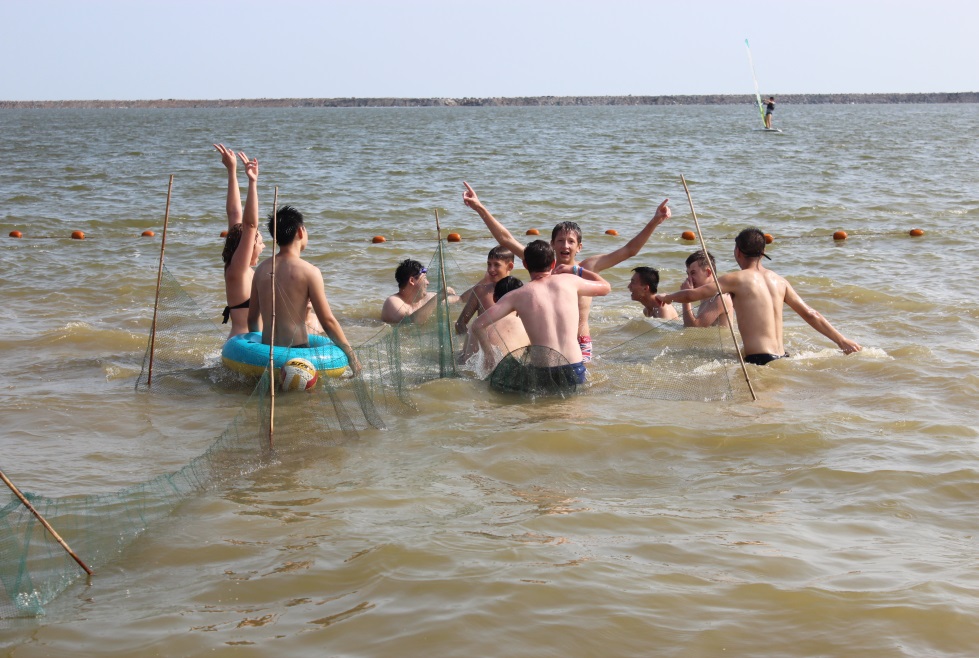 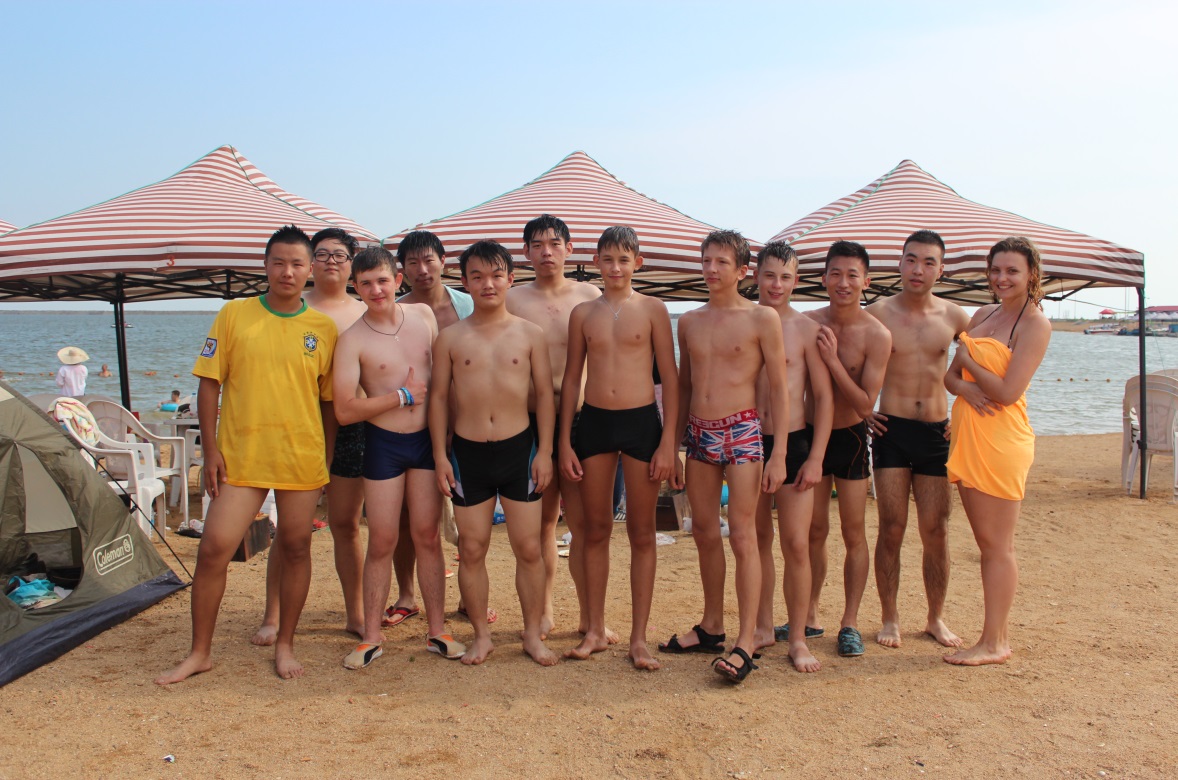 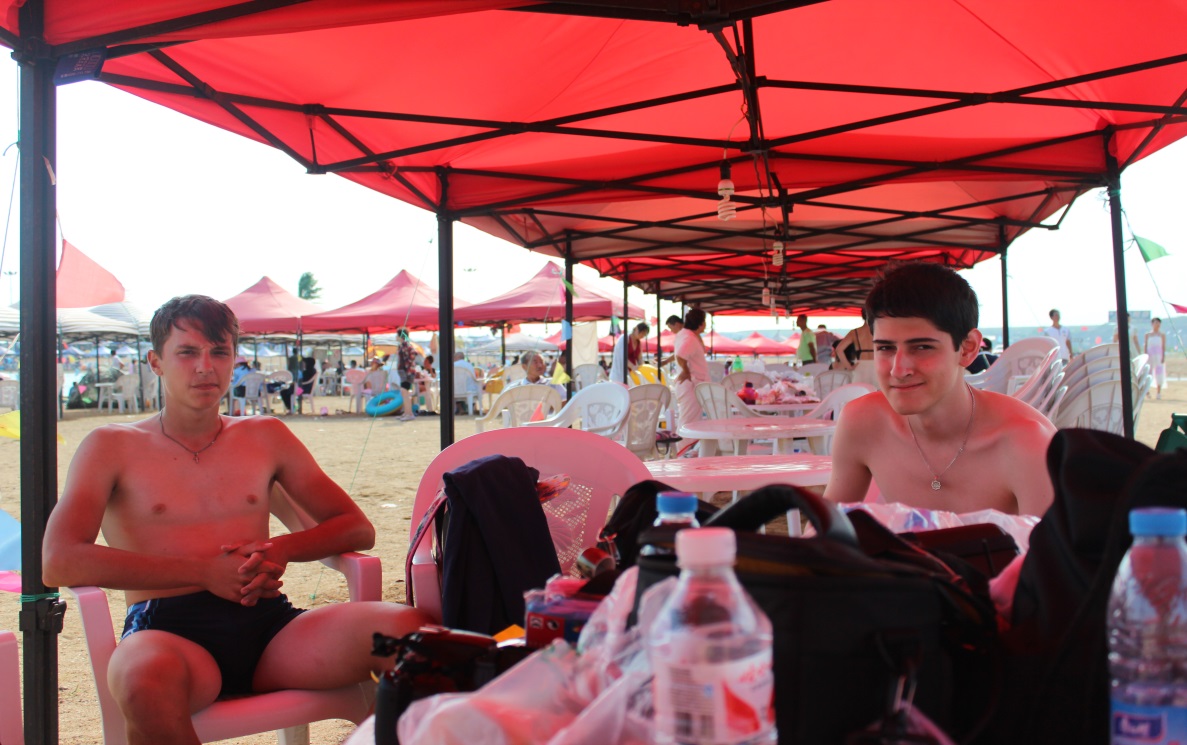 Вечерняя прогулка по парку
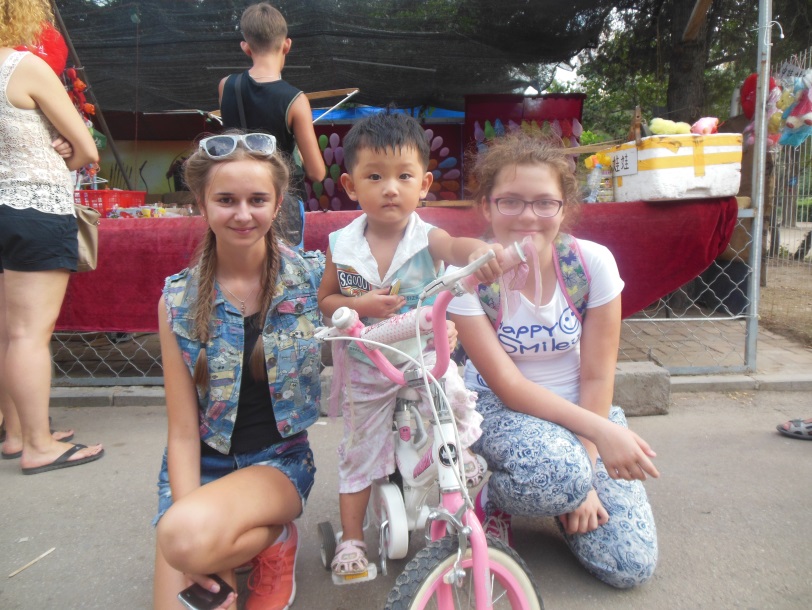 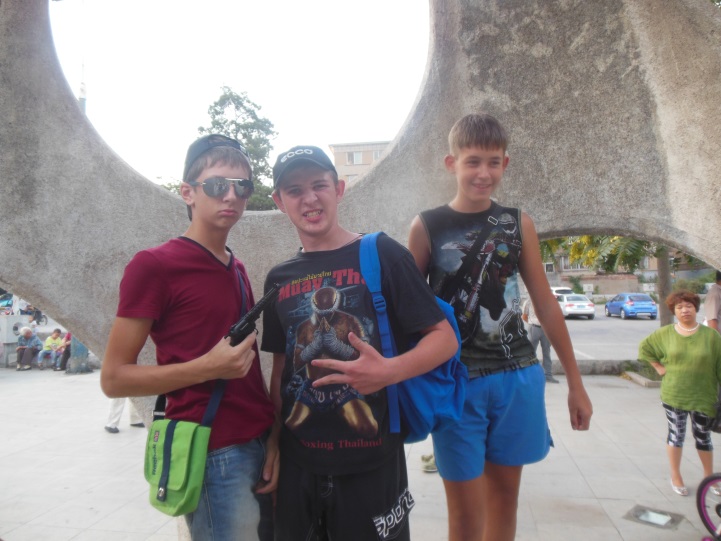 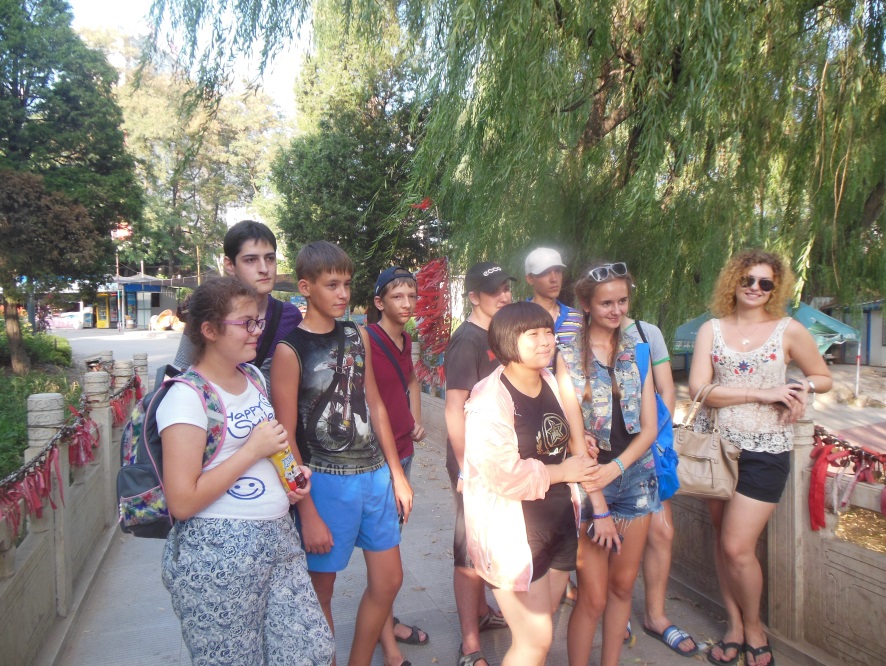 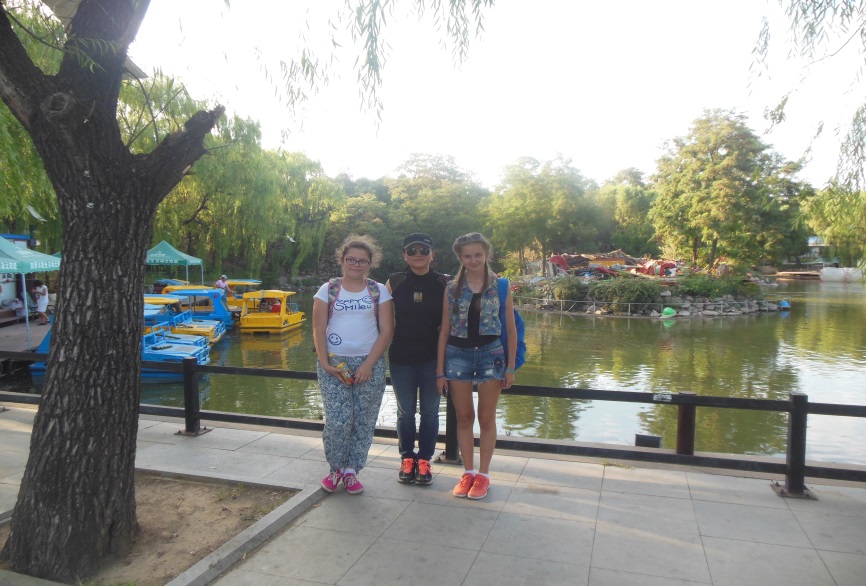 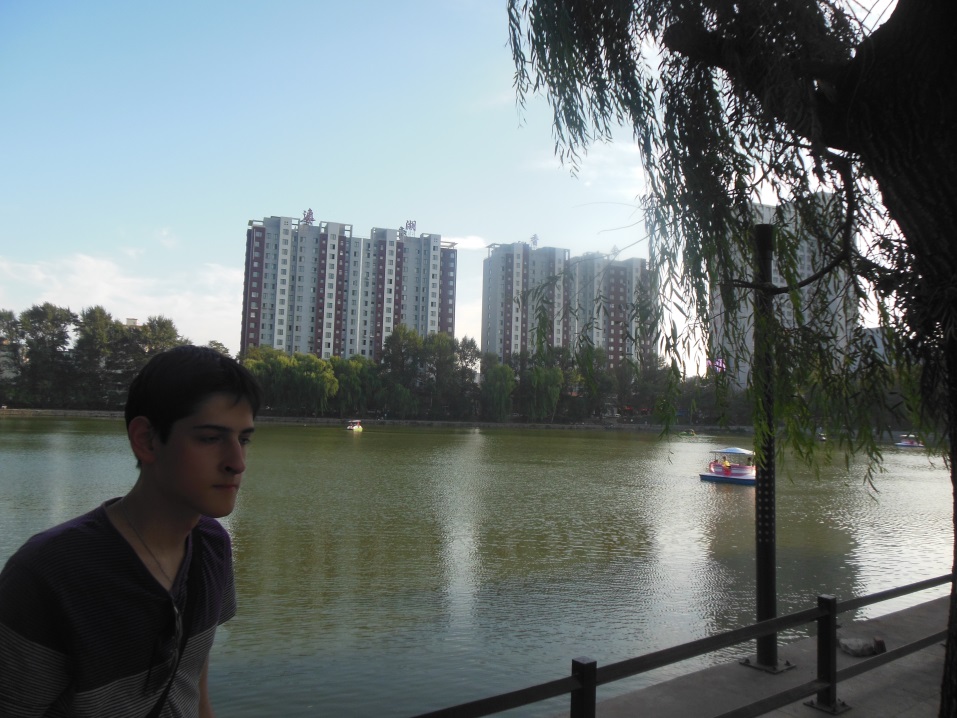 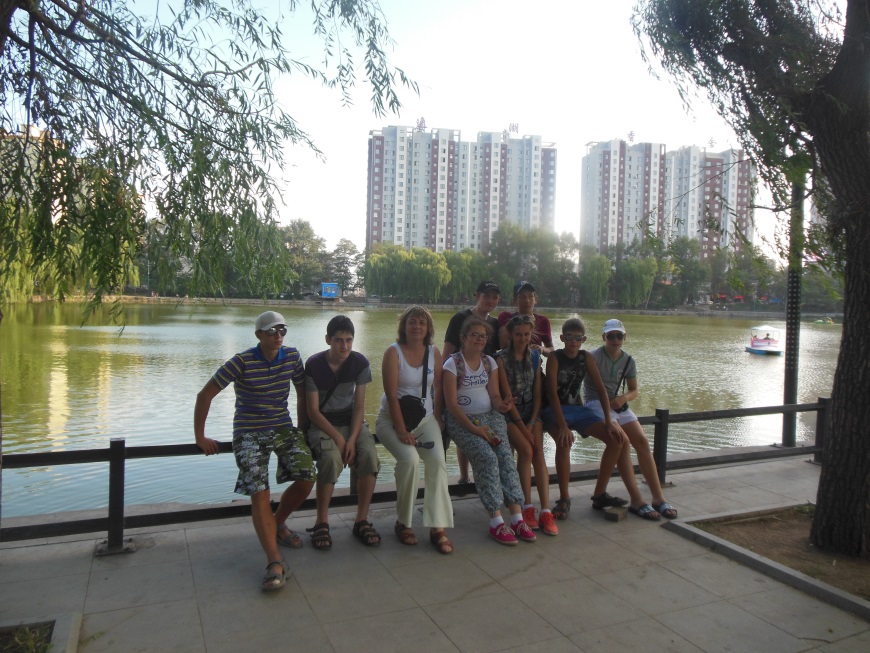 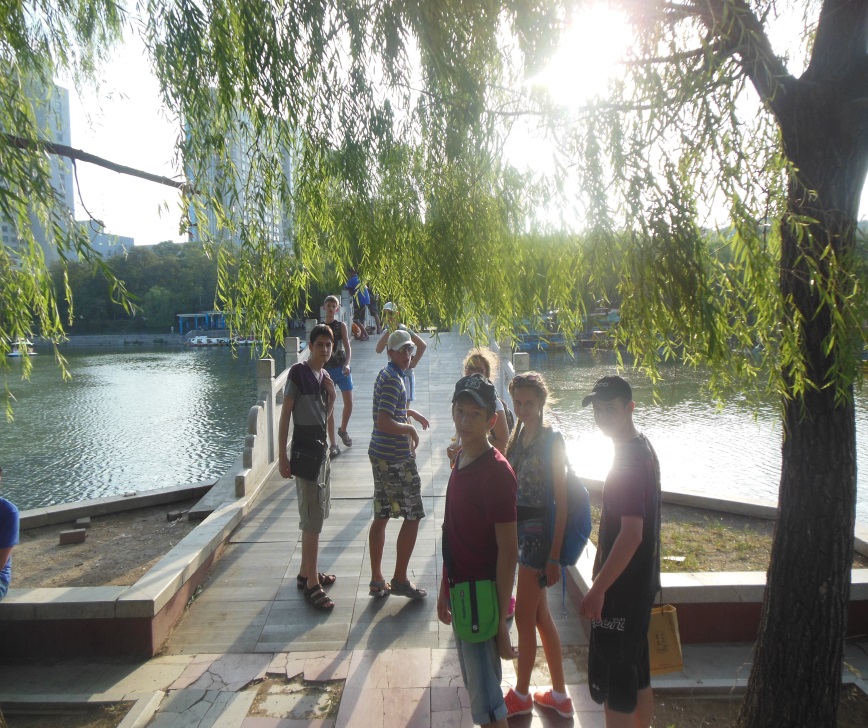 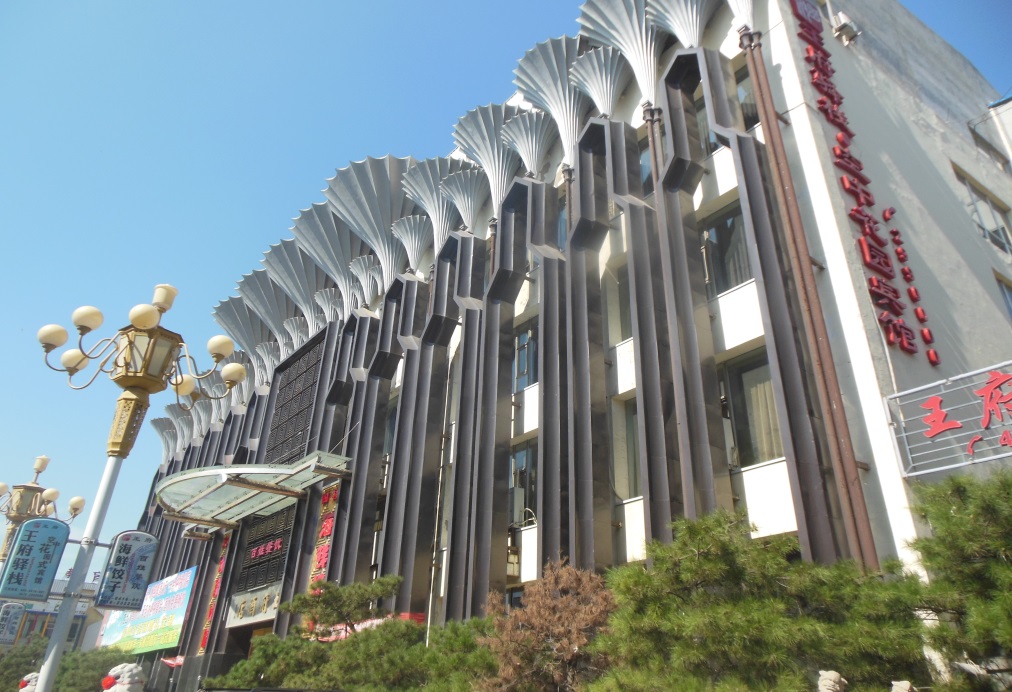 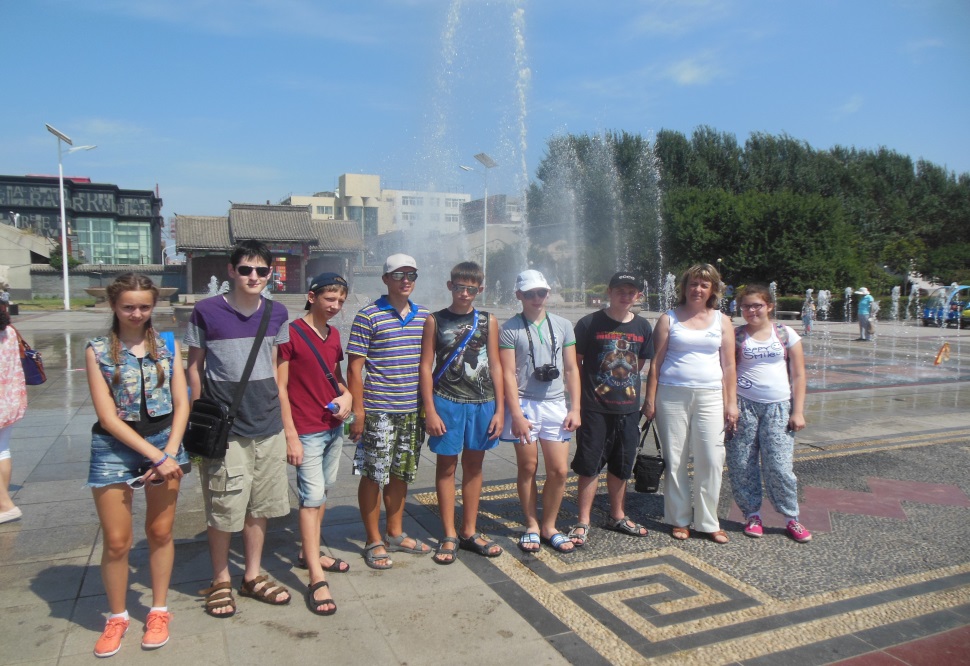 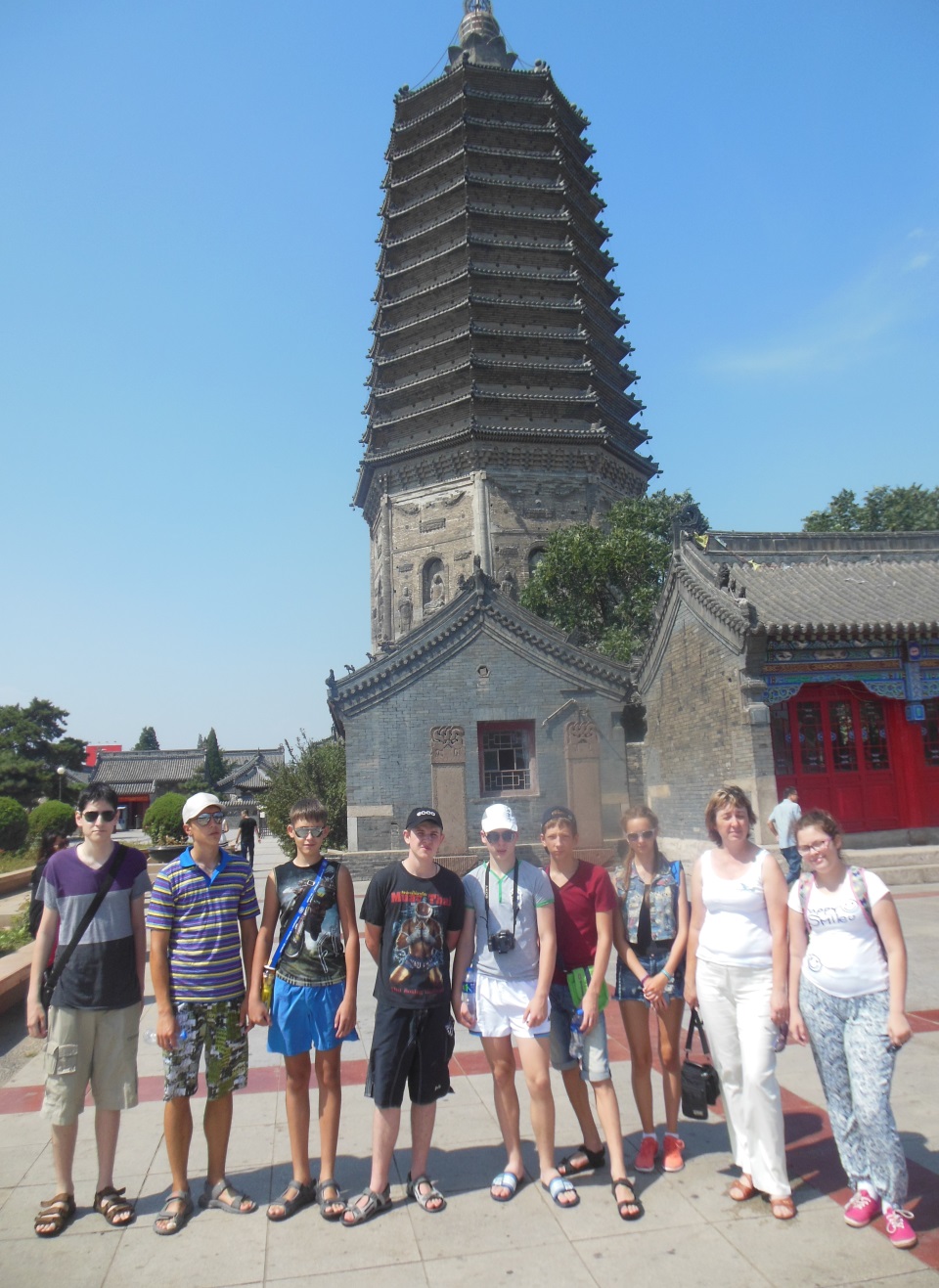 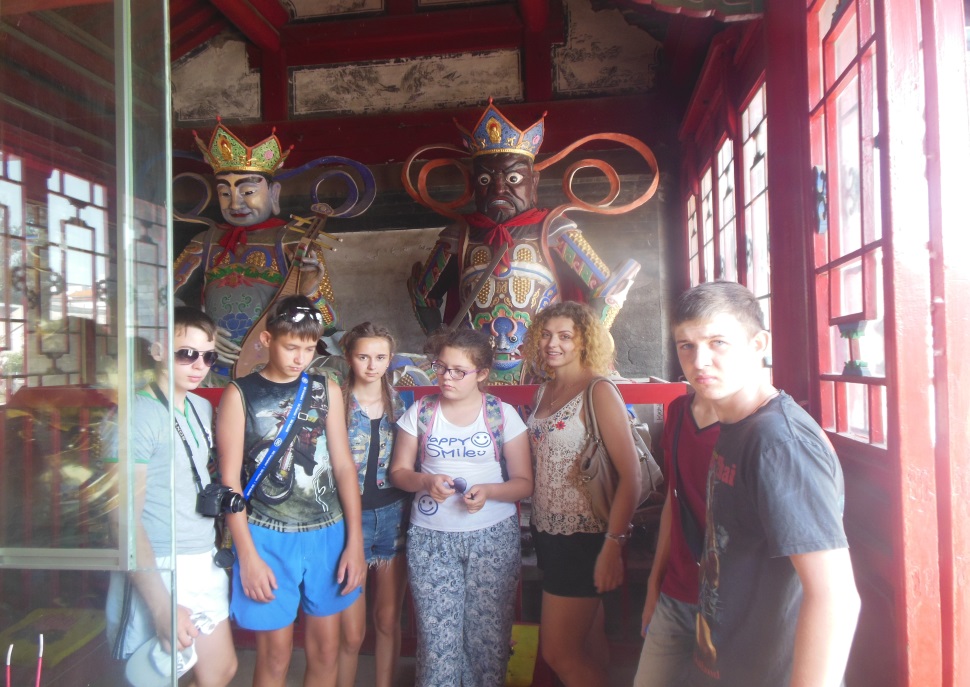 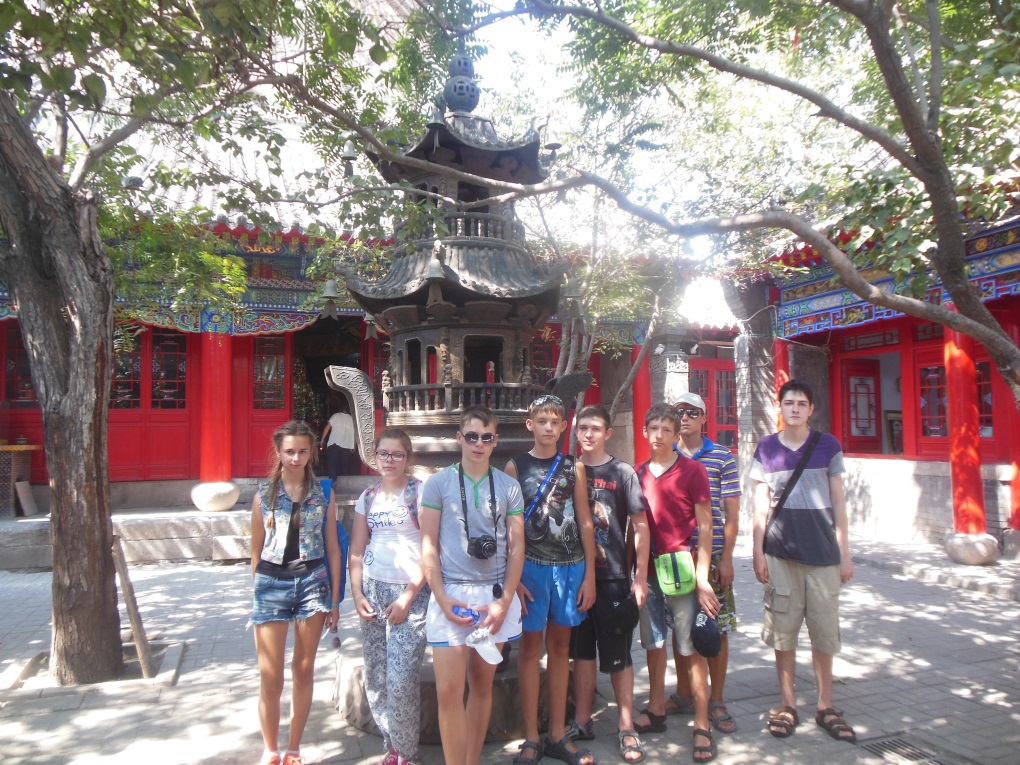 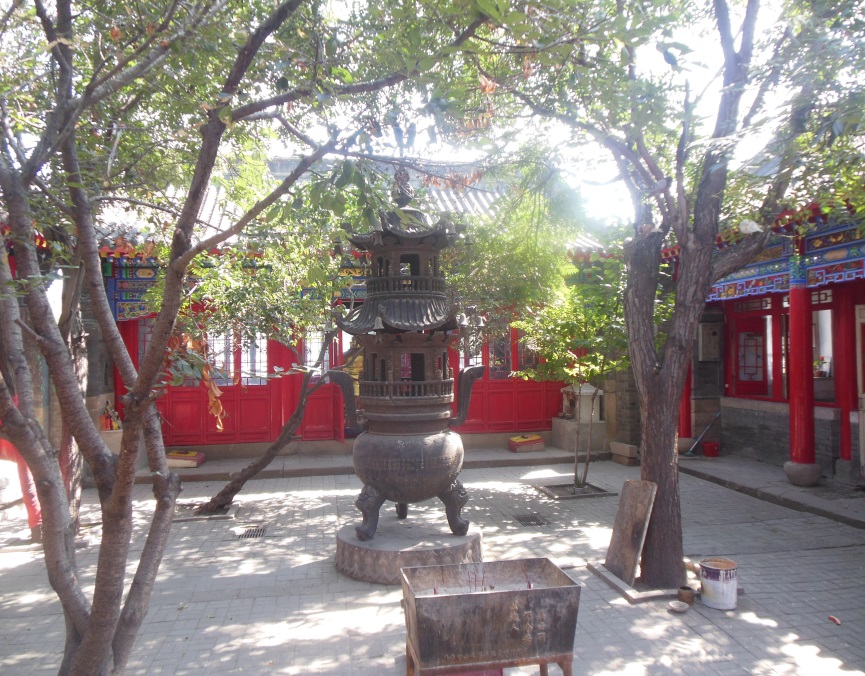 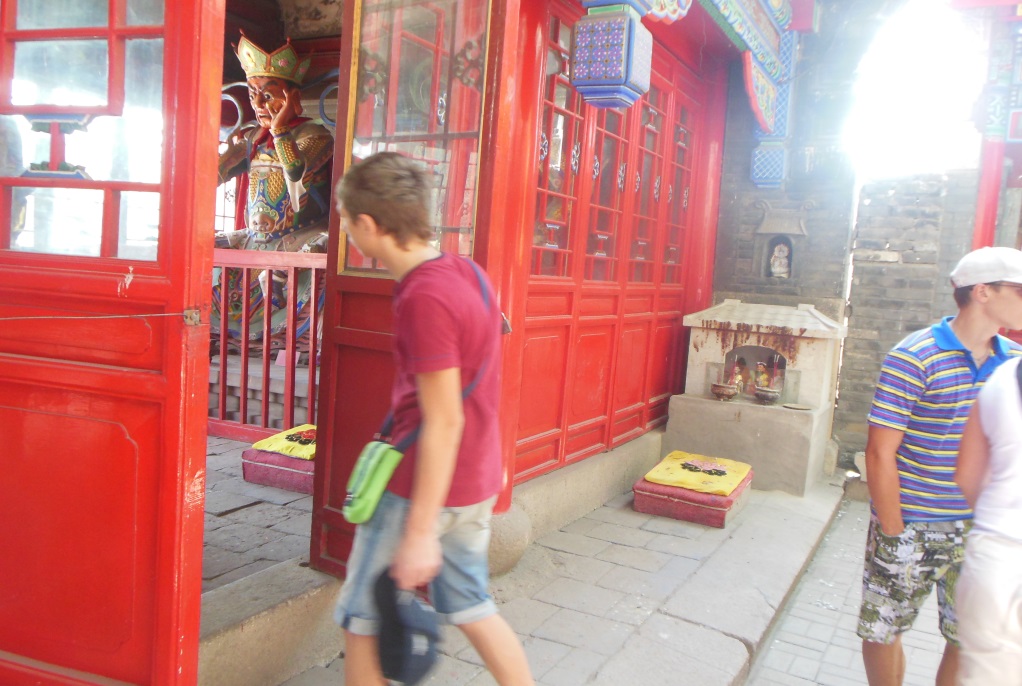 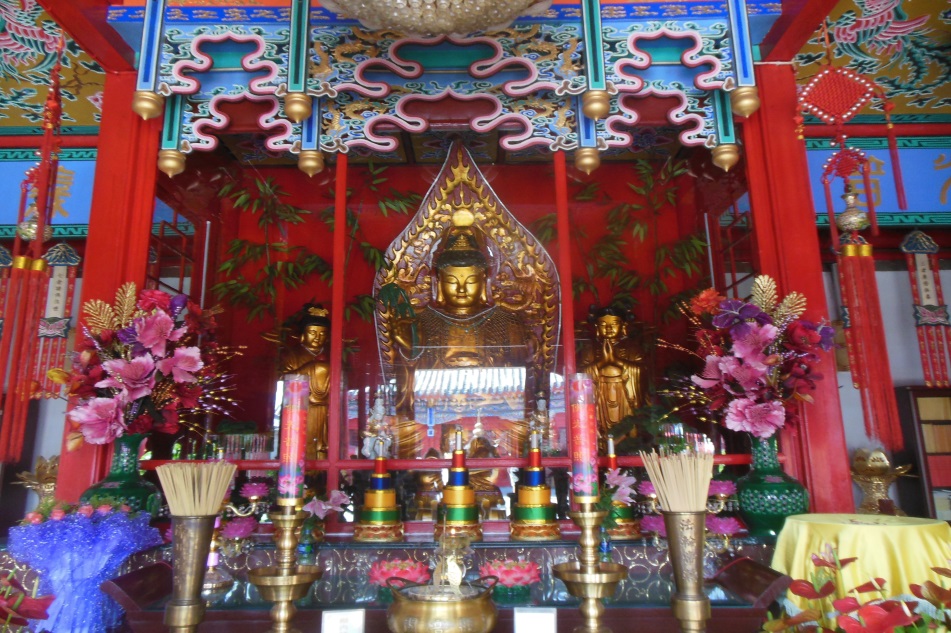 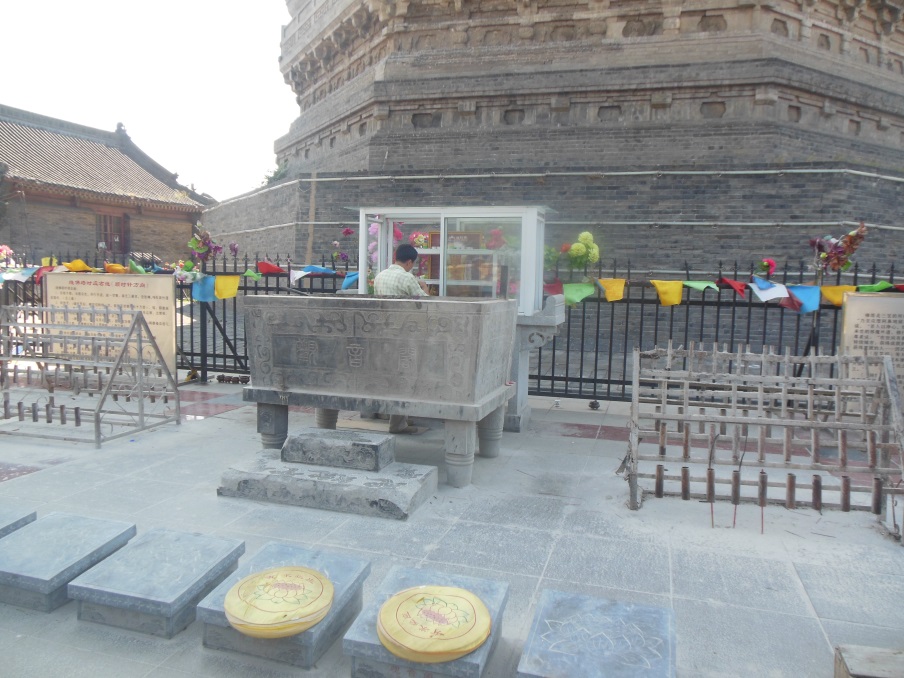 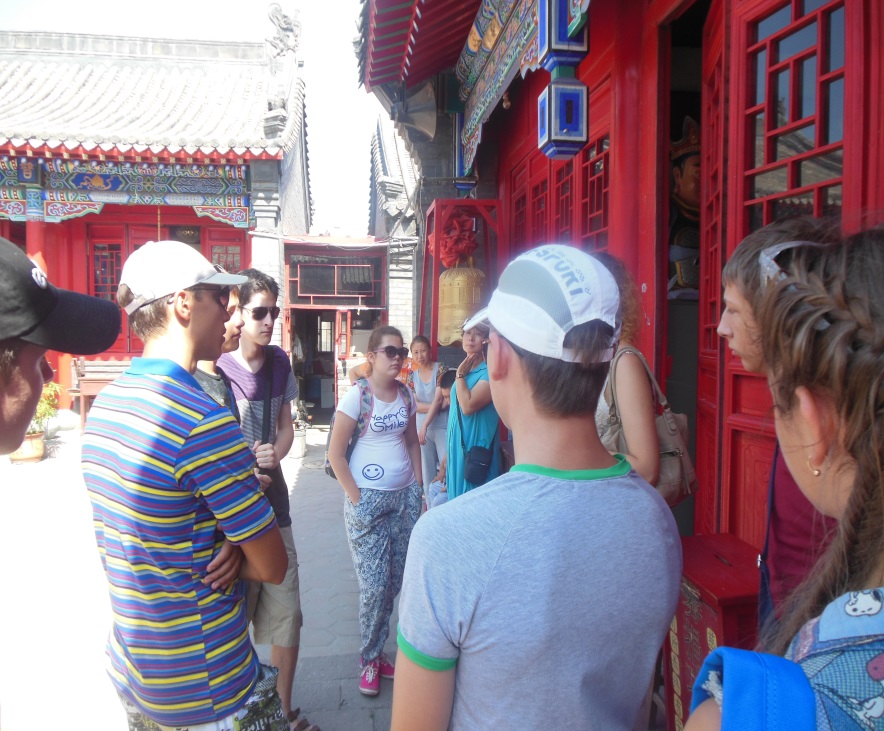 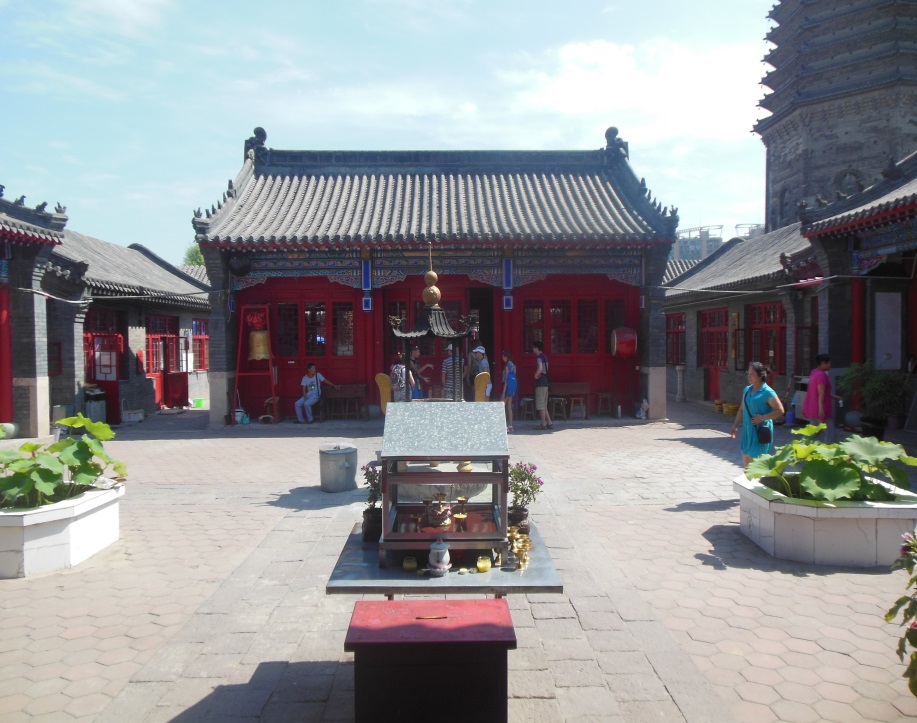 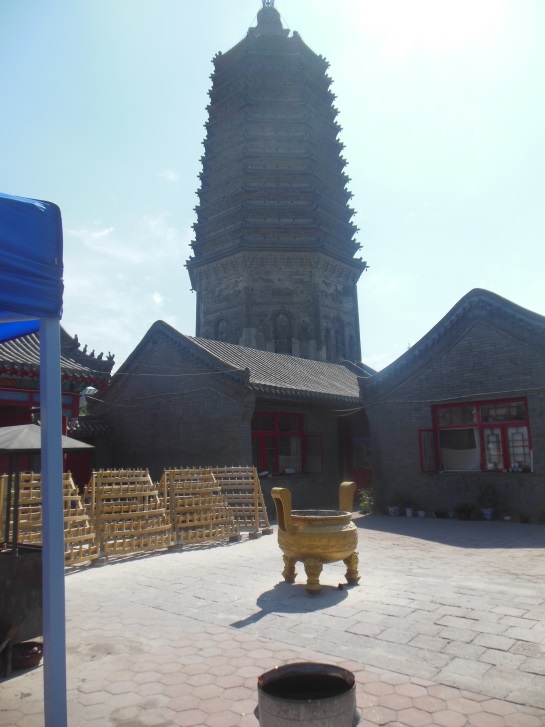 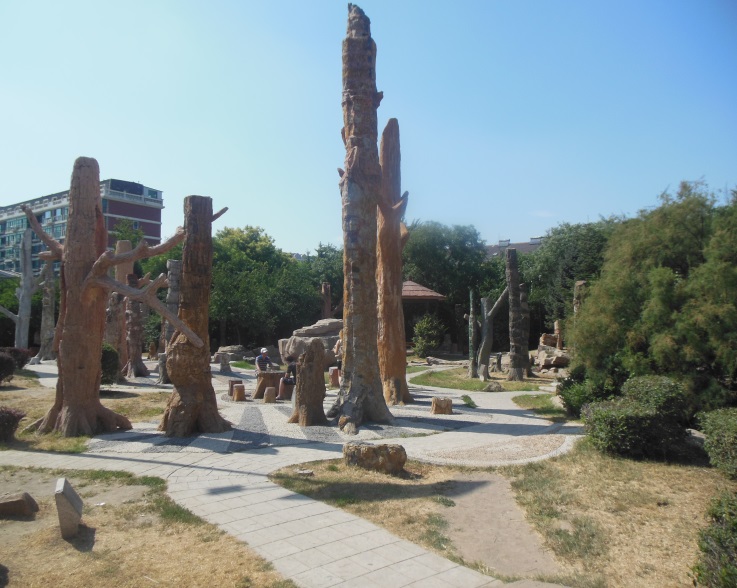 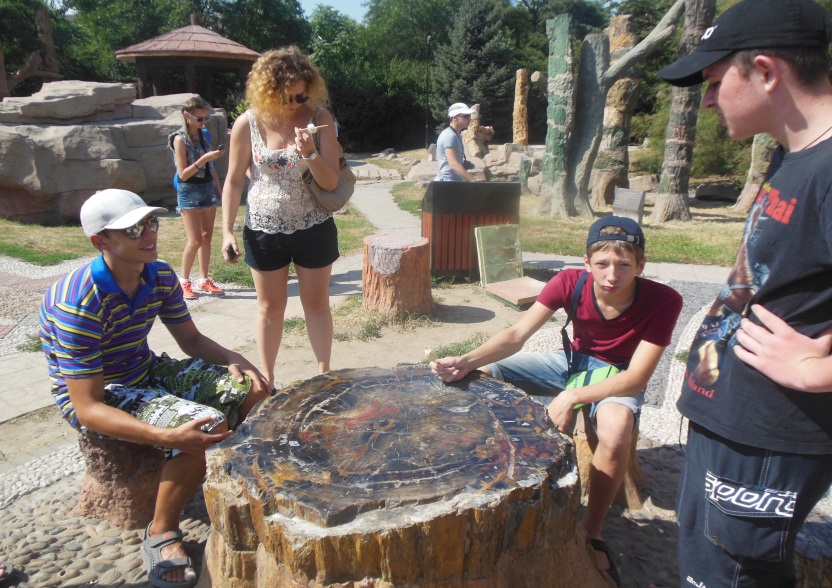 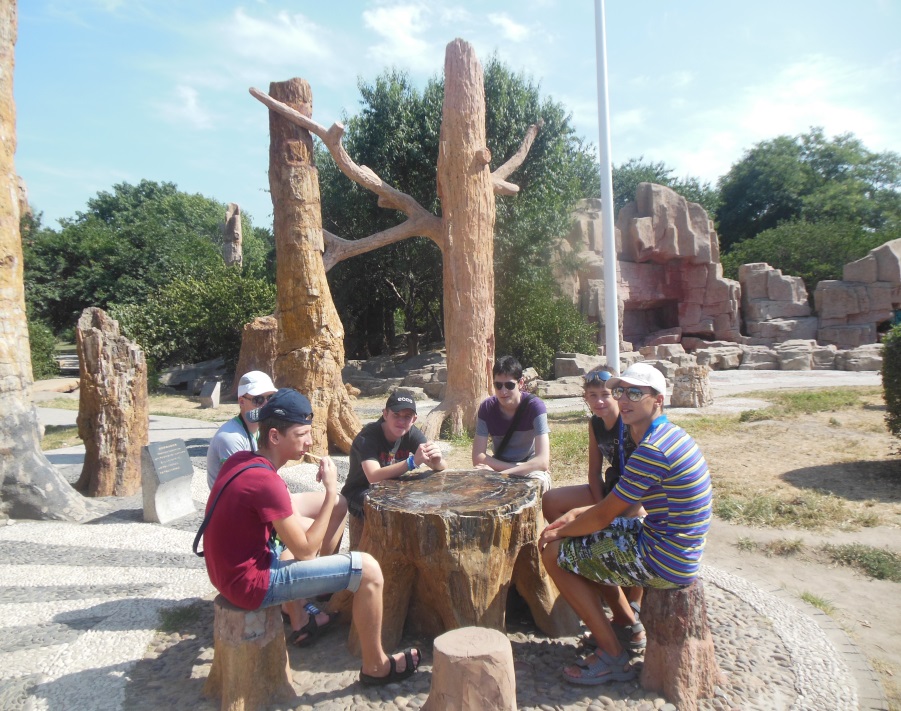 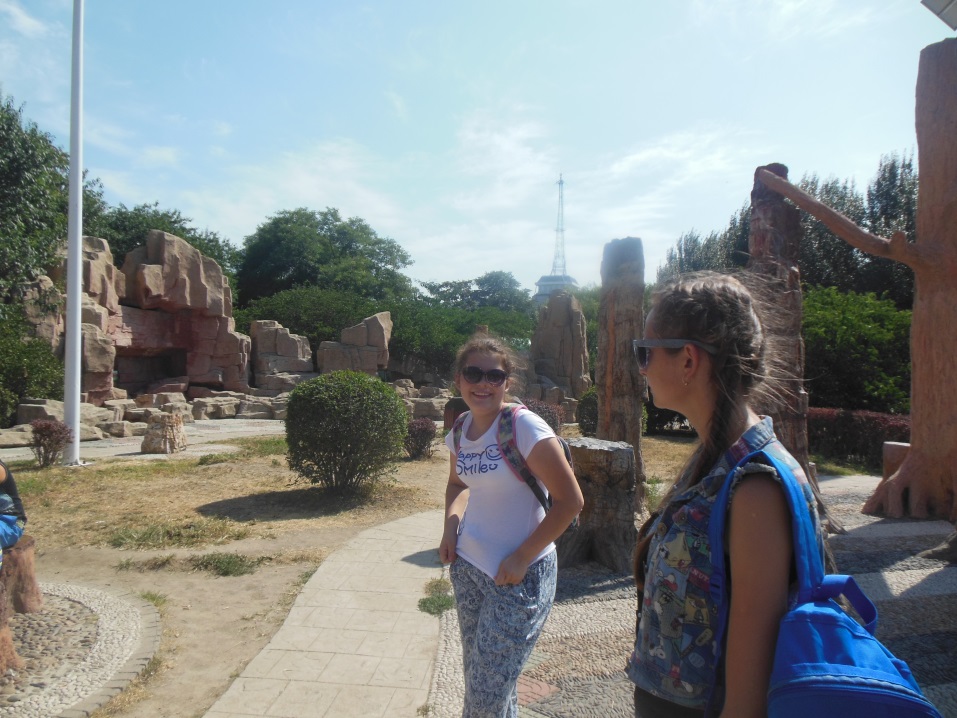 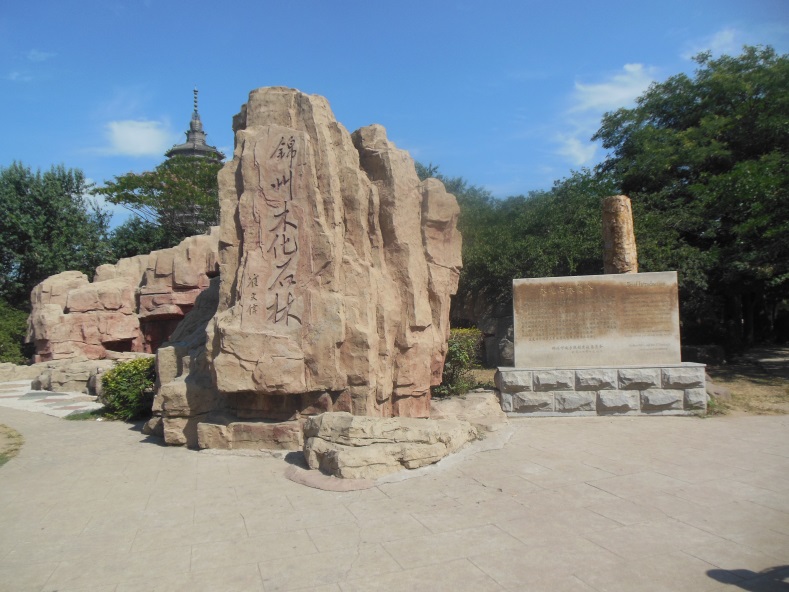 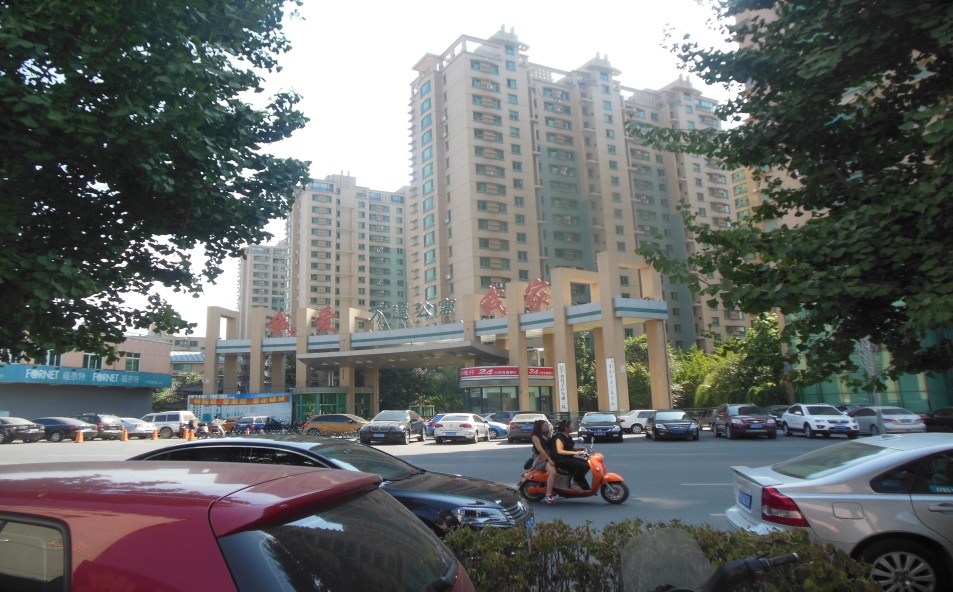 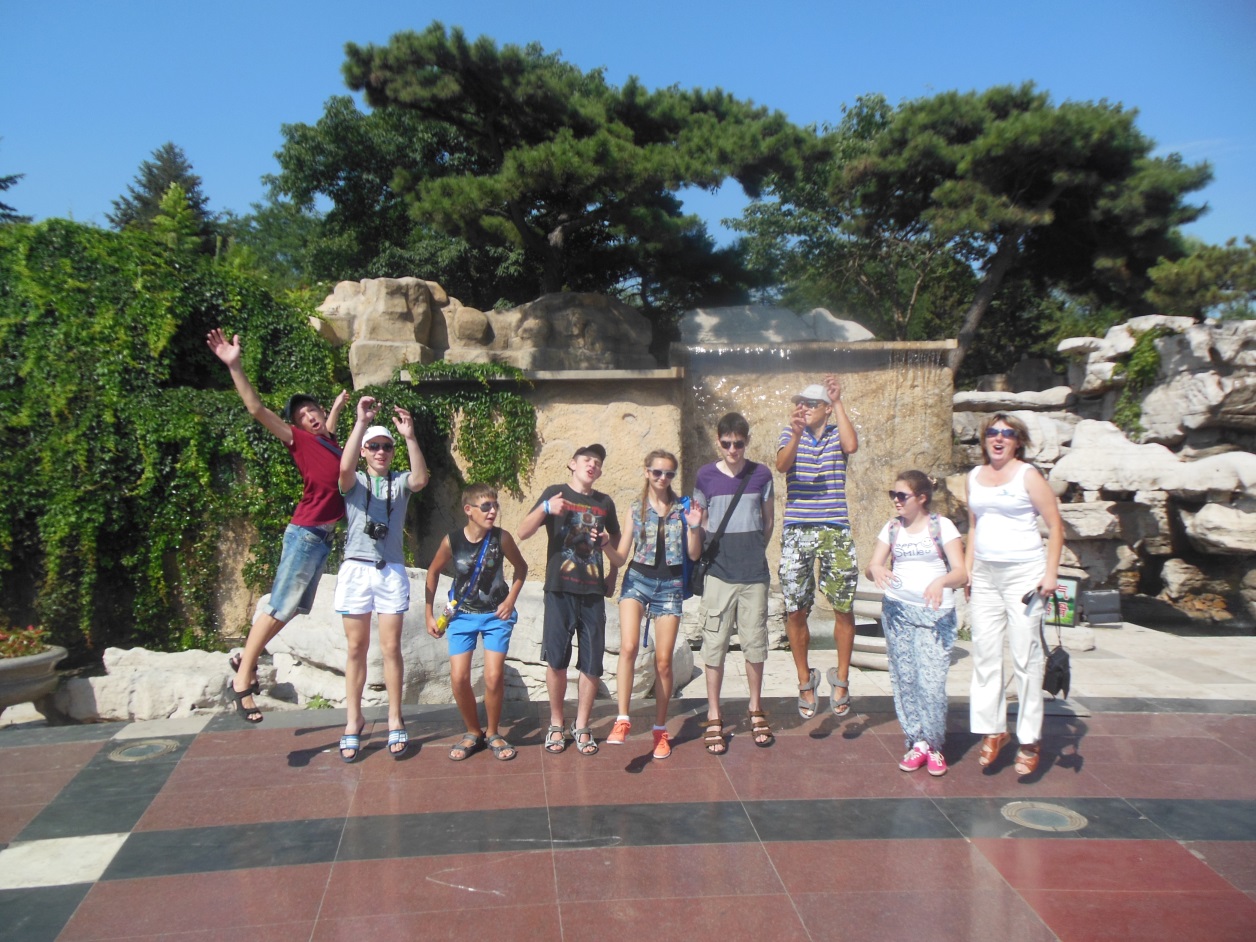 Экскурсия по лабораториям университета
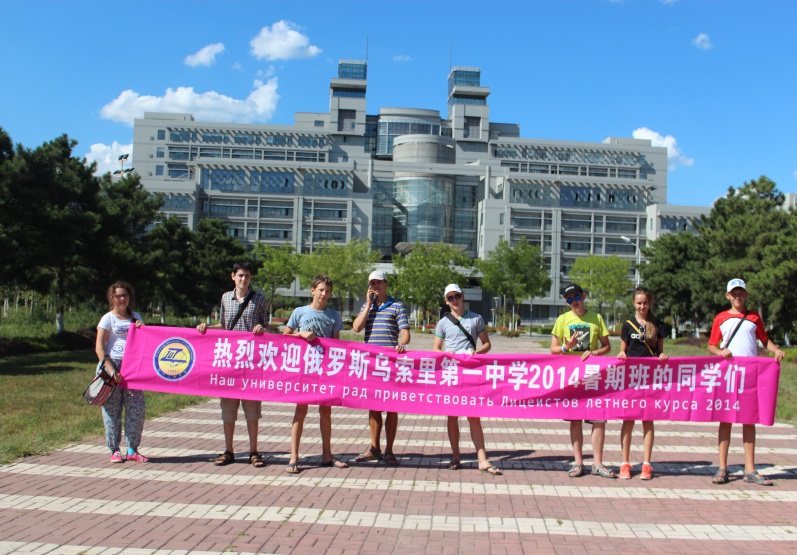 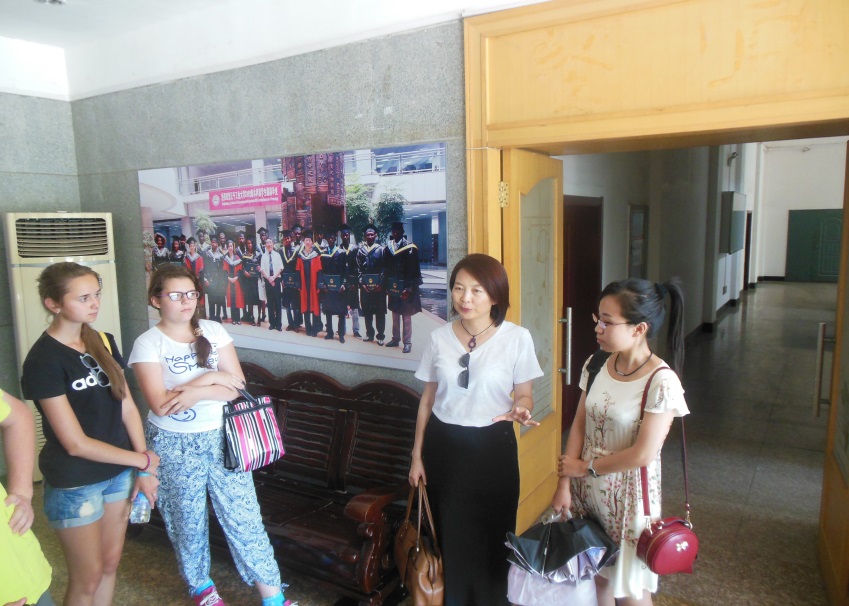 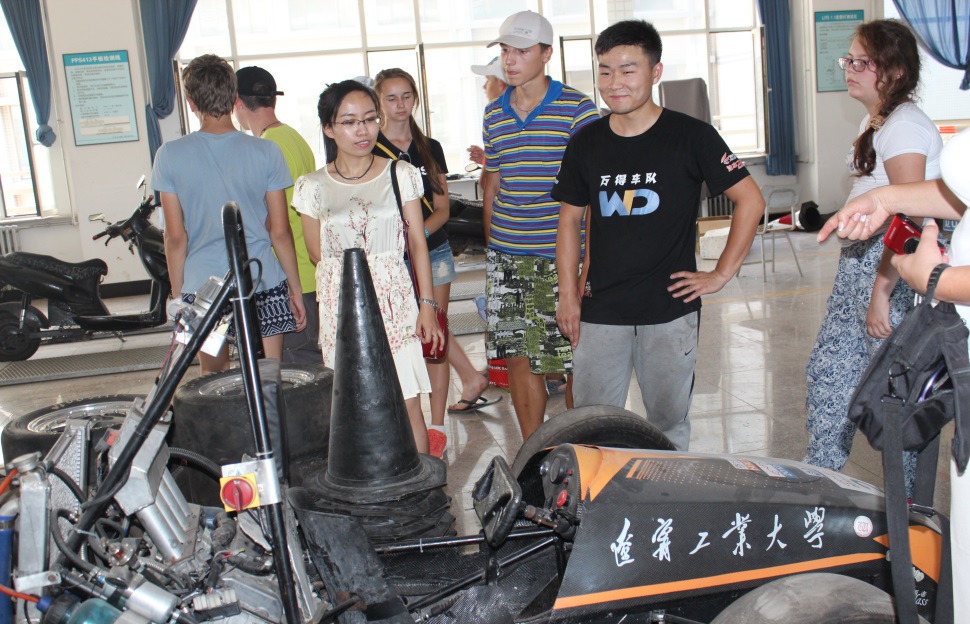 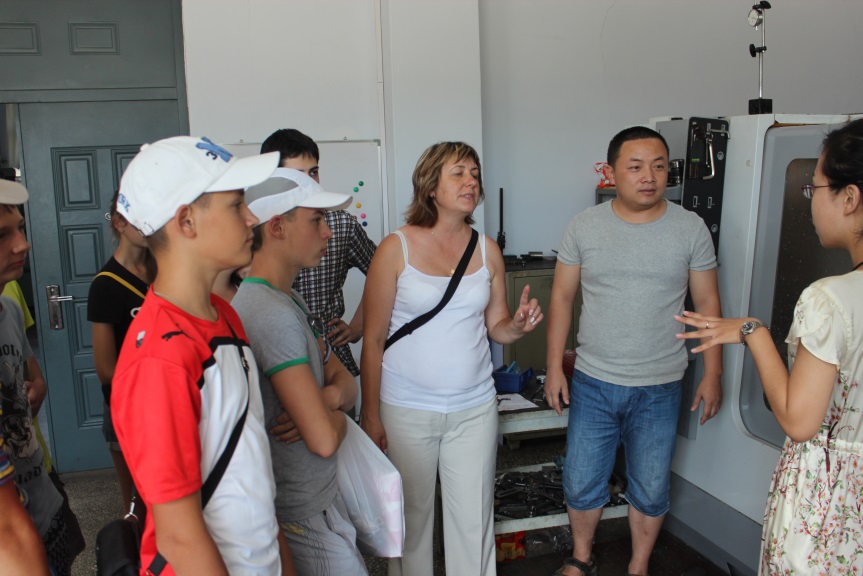 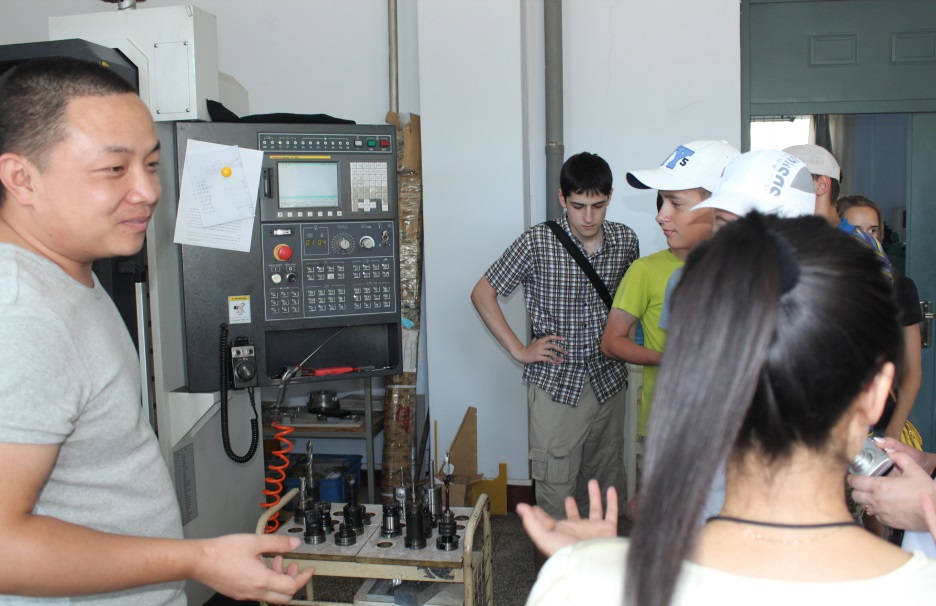 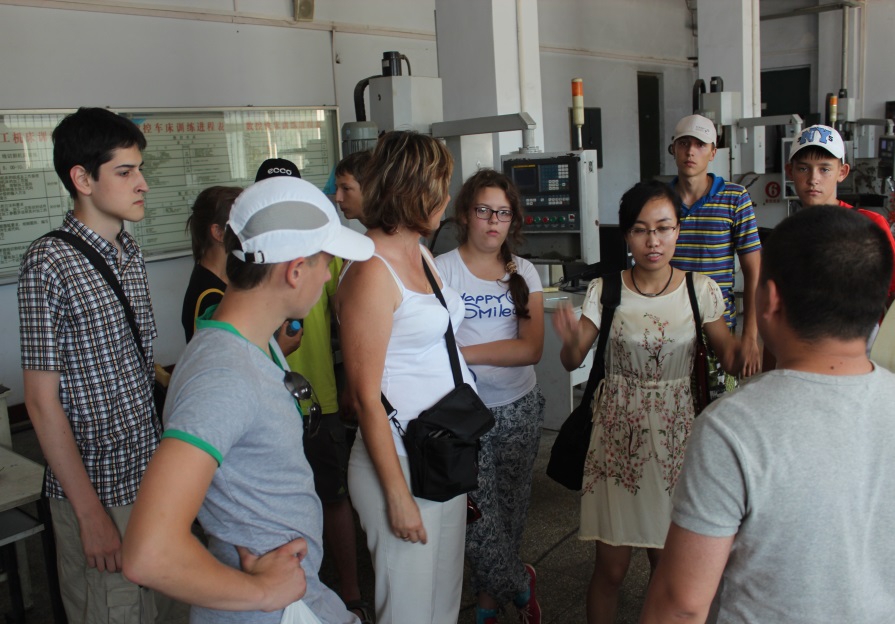 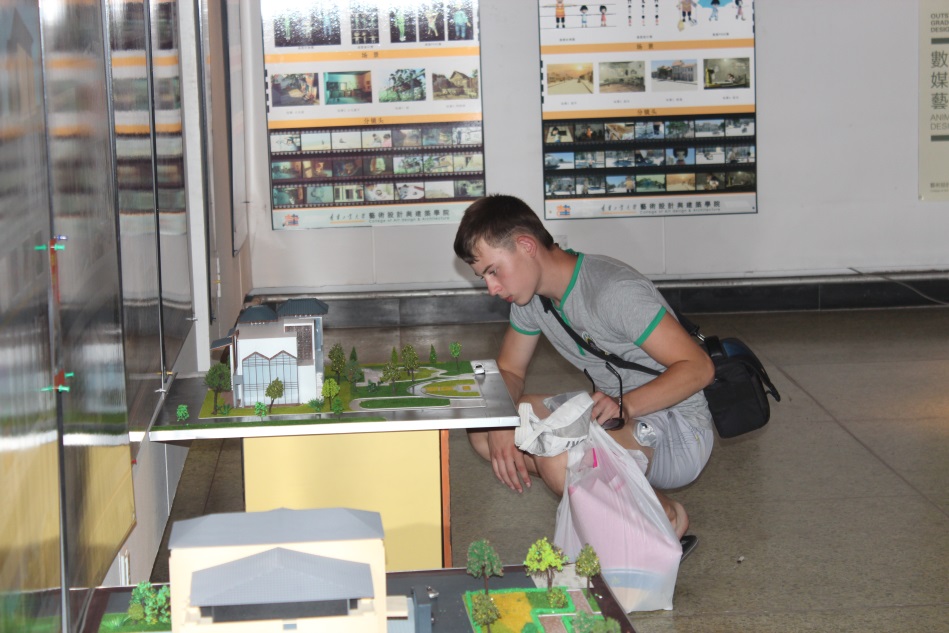 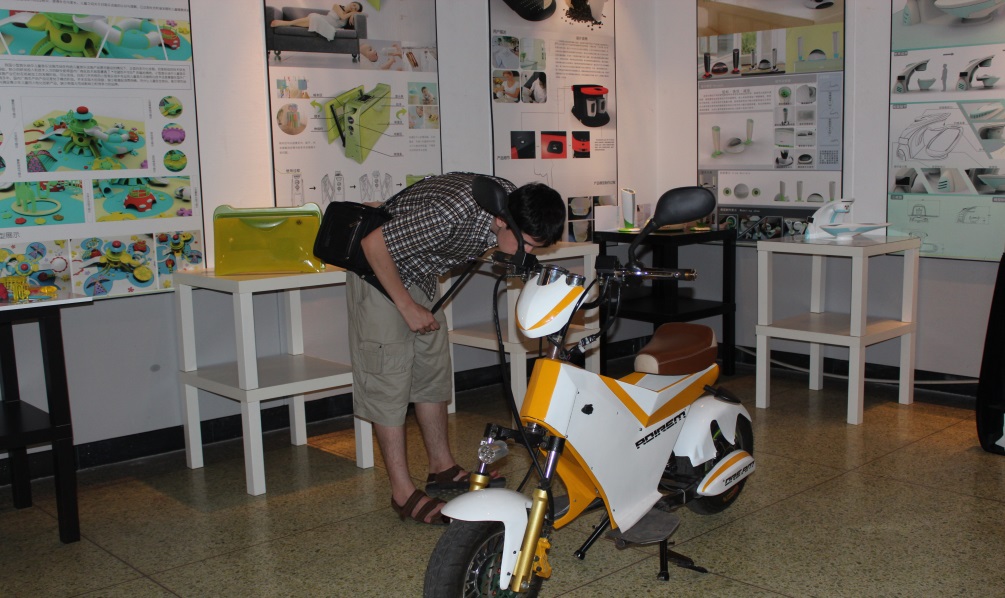 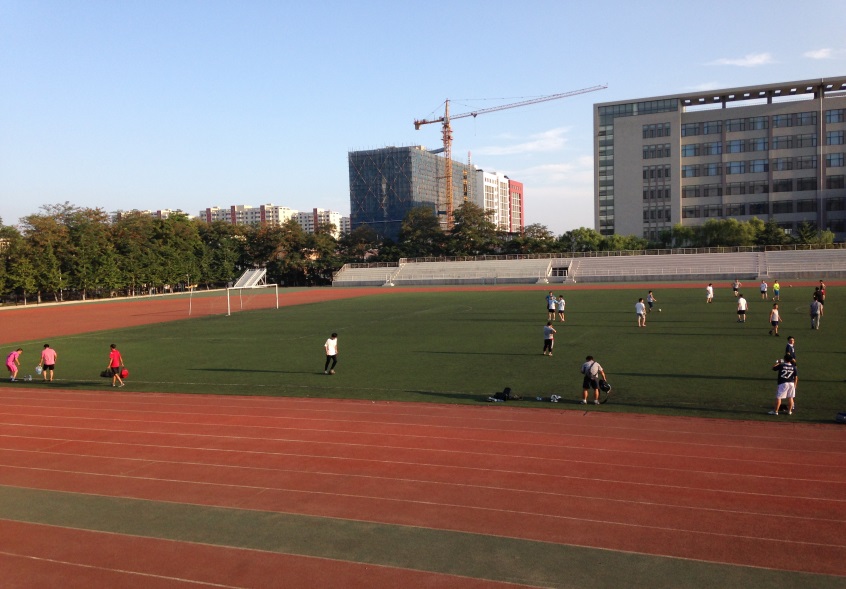 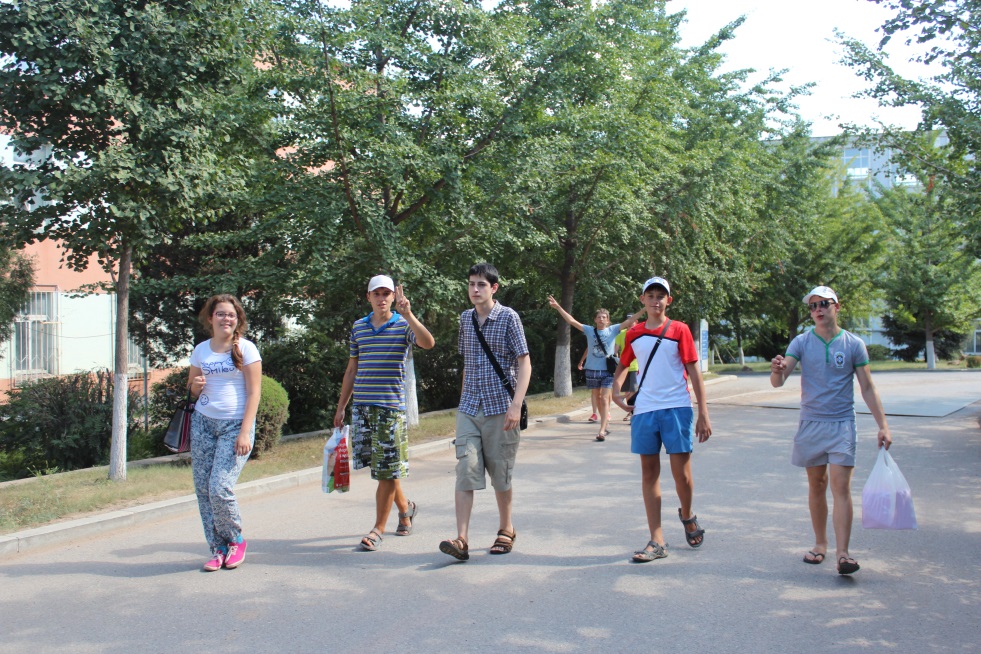 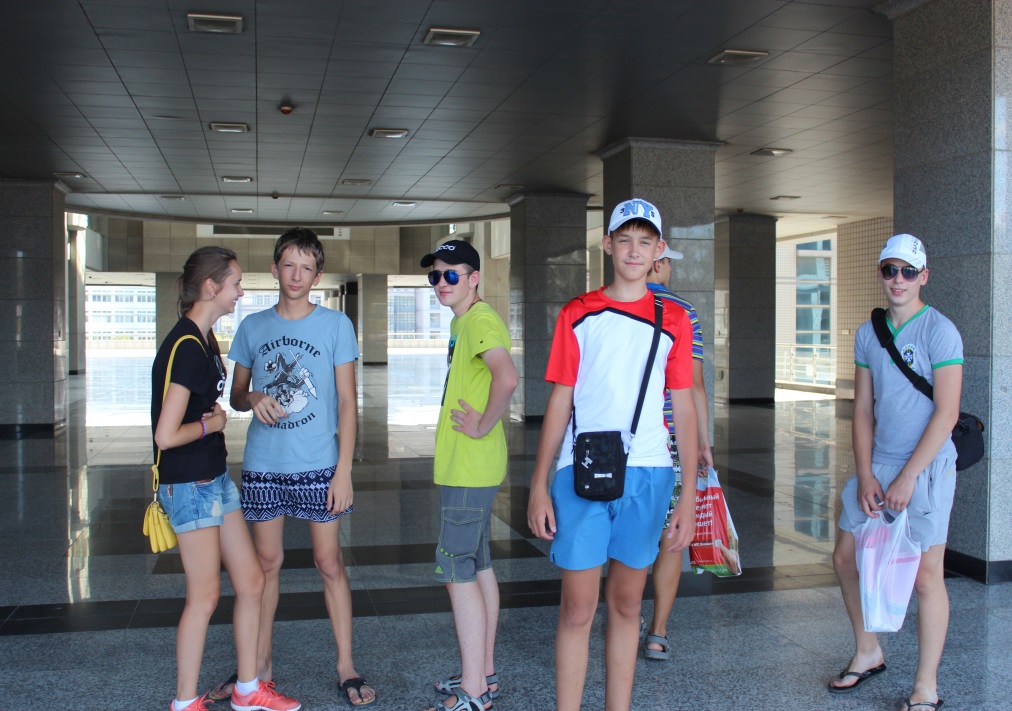 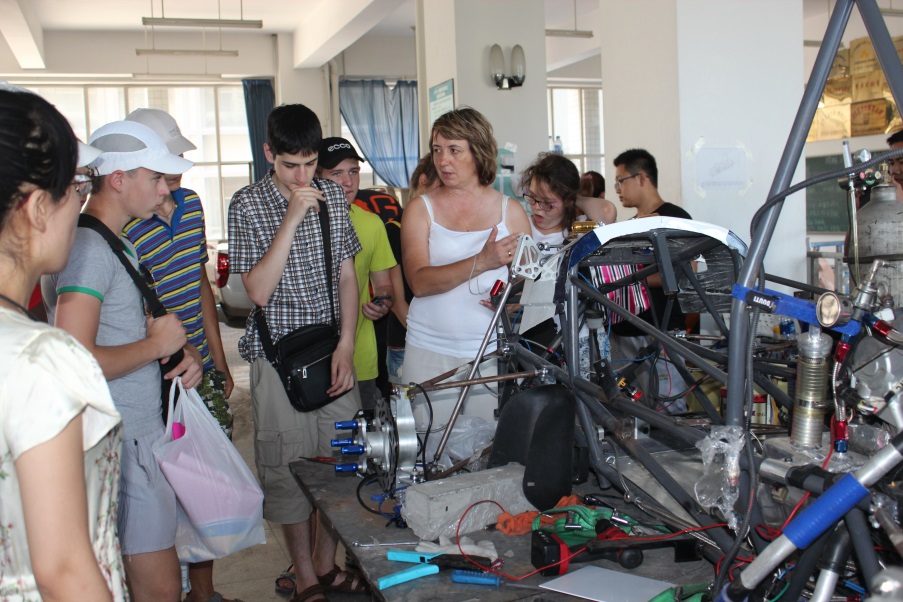 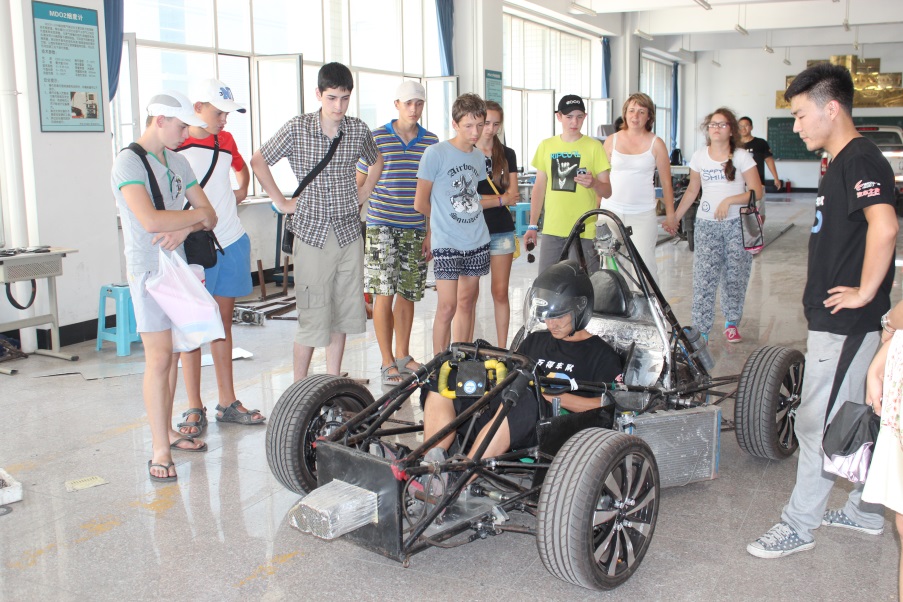 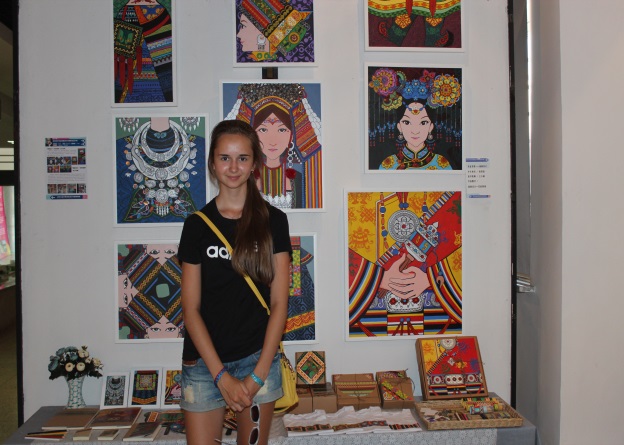 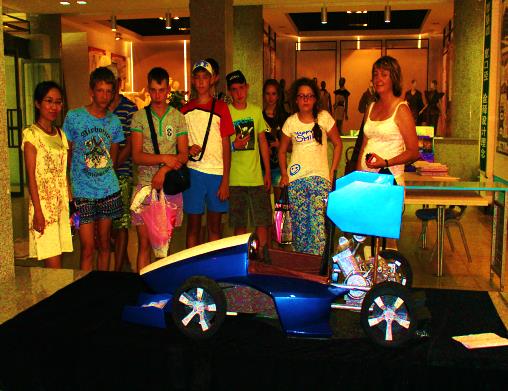 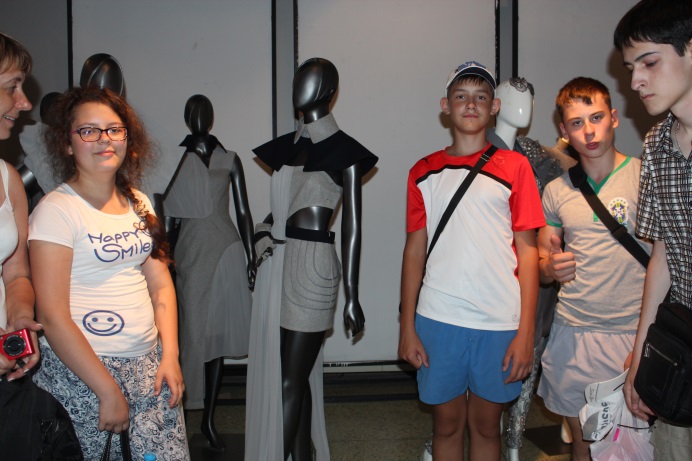 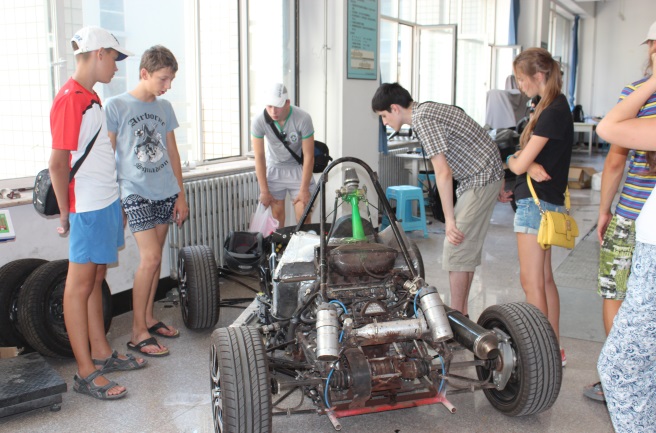 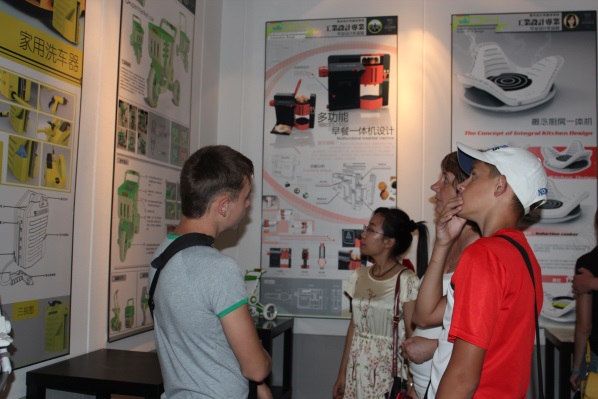 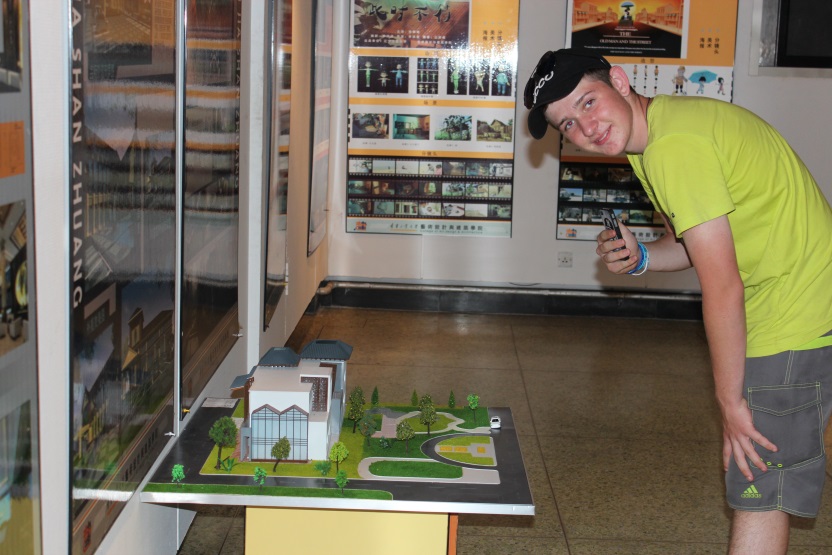 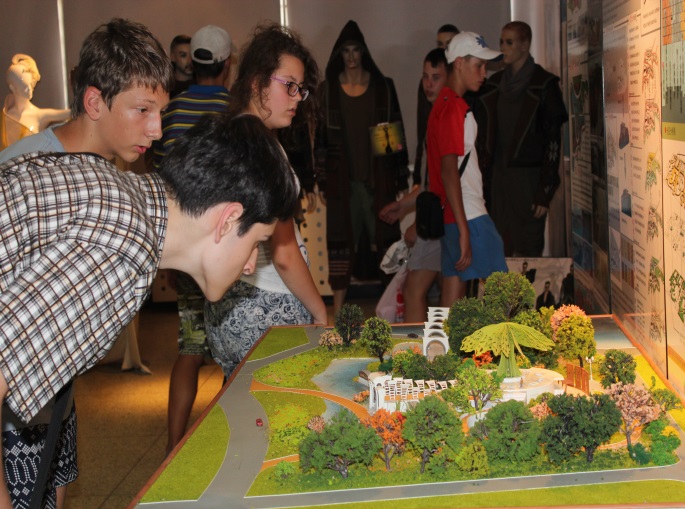 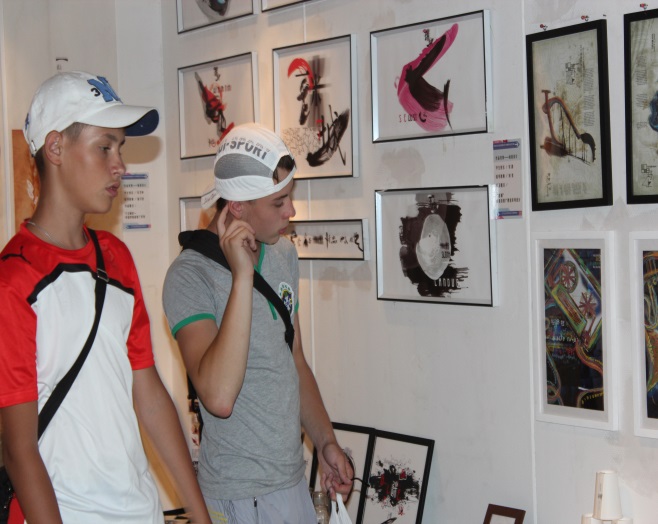 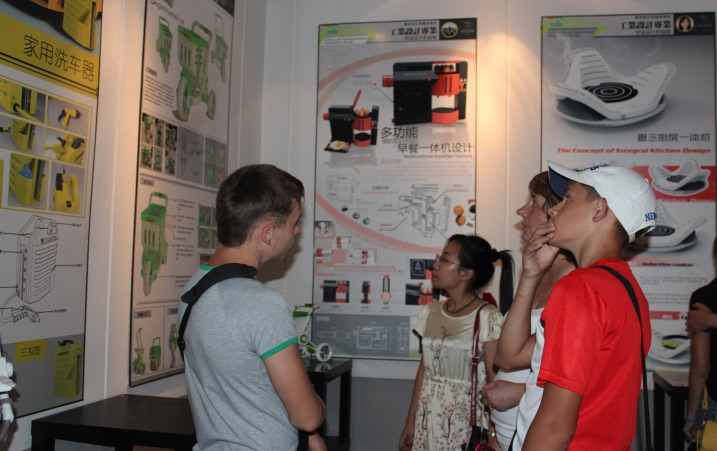 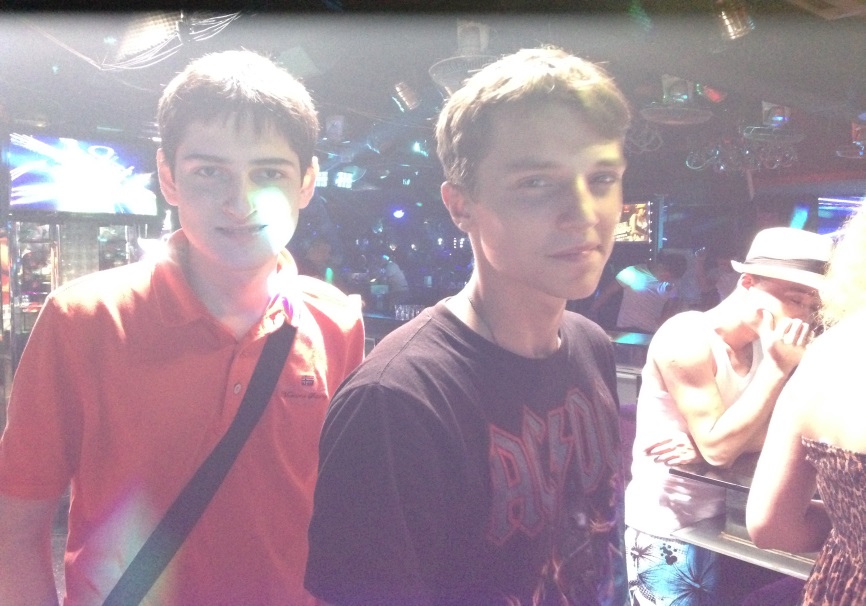 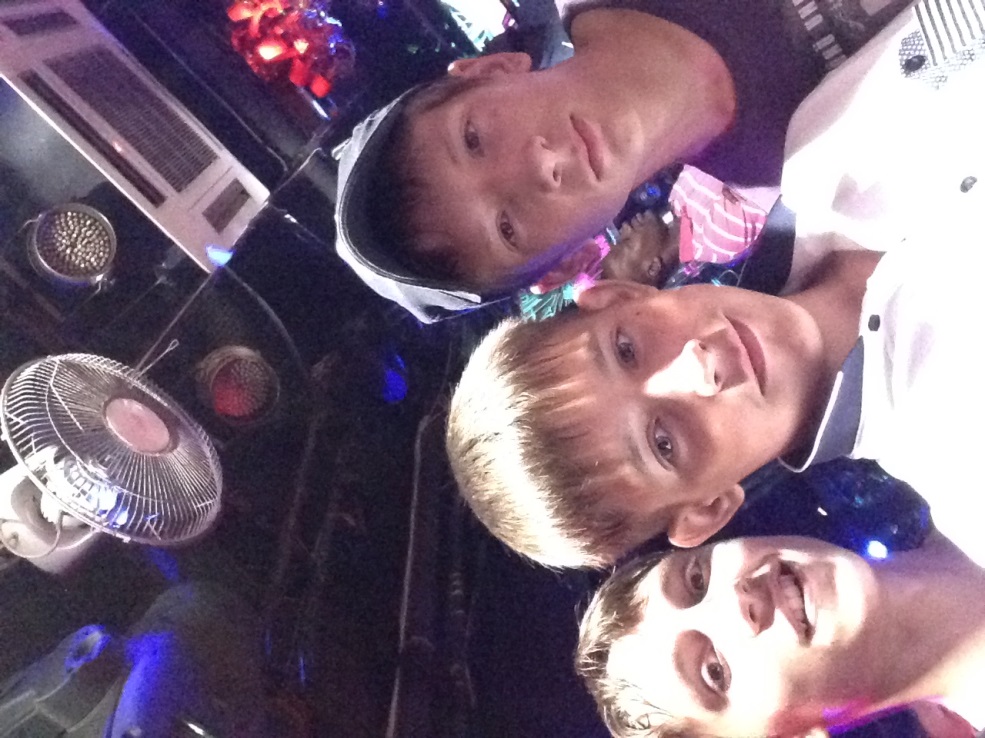 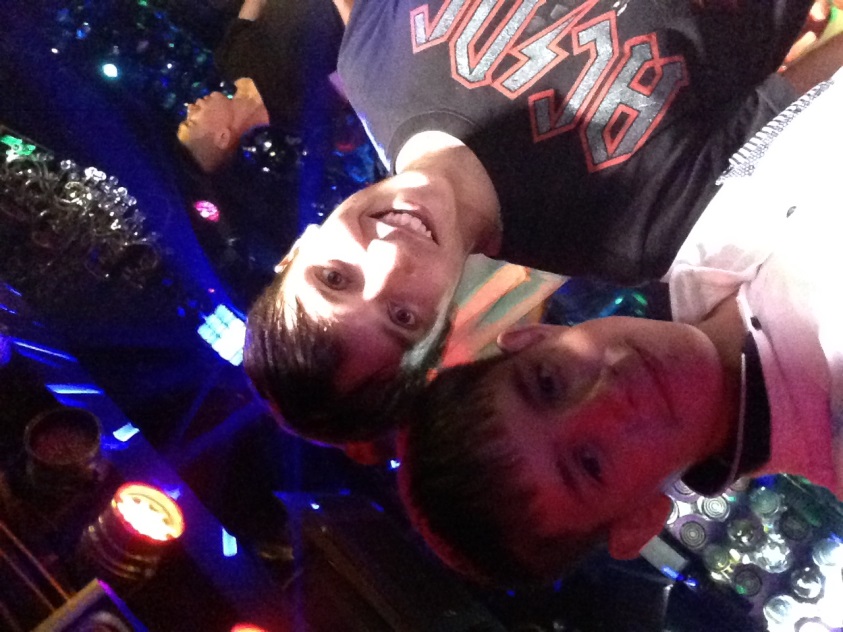 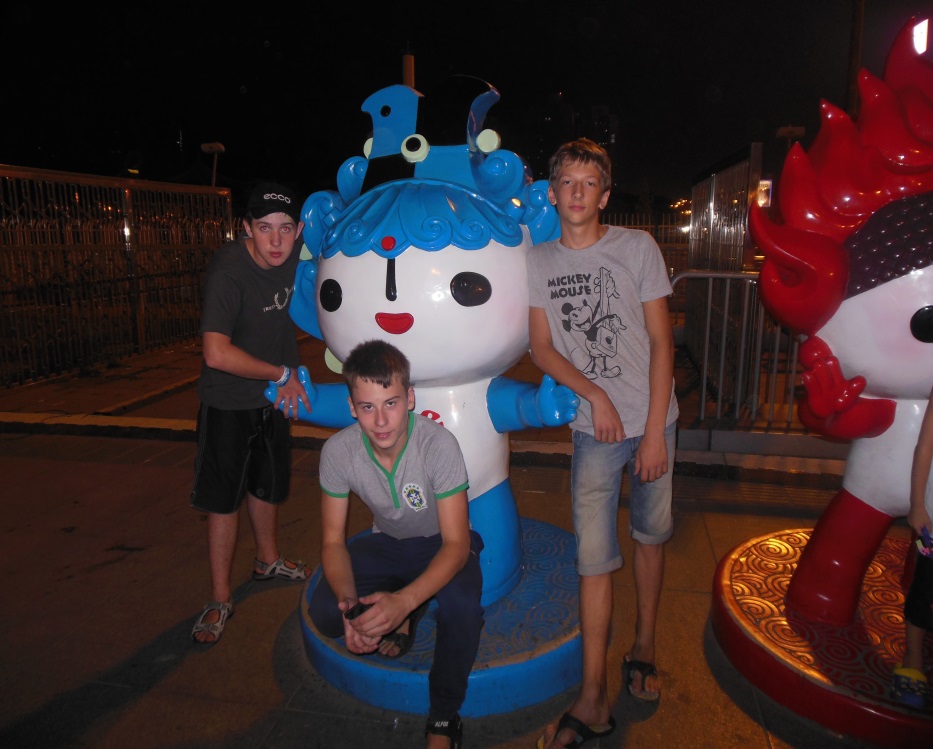 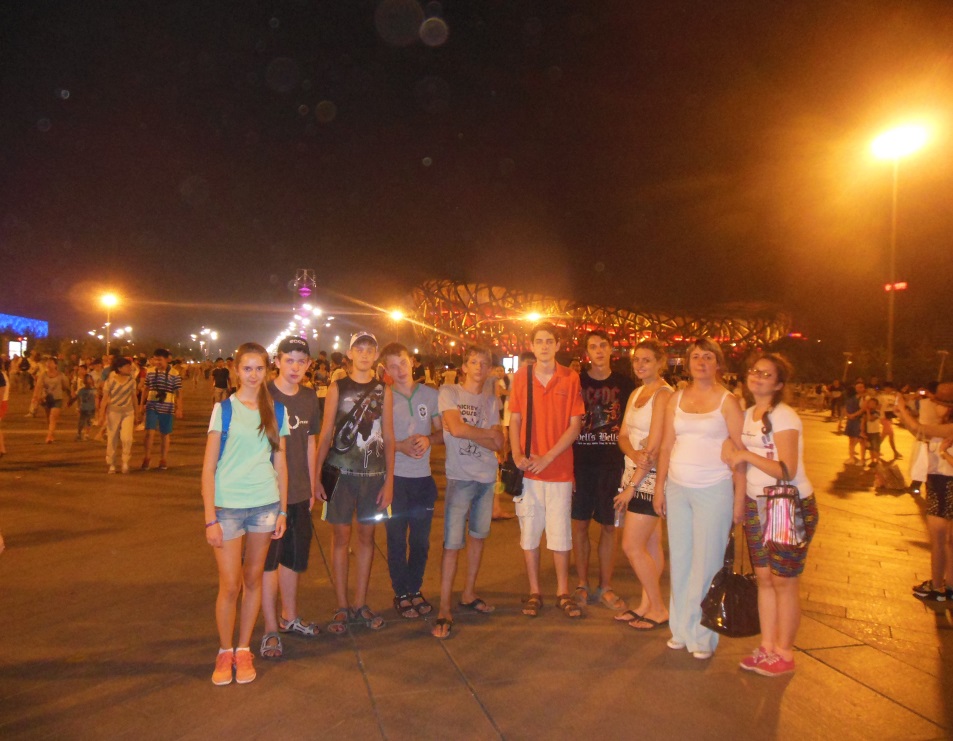 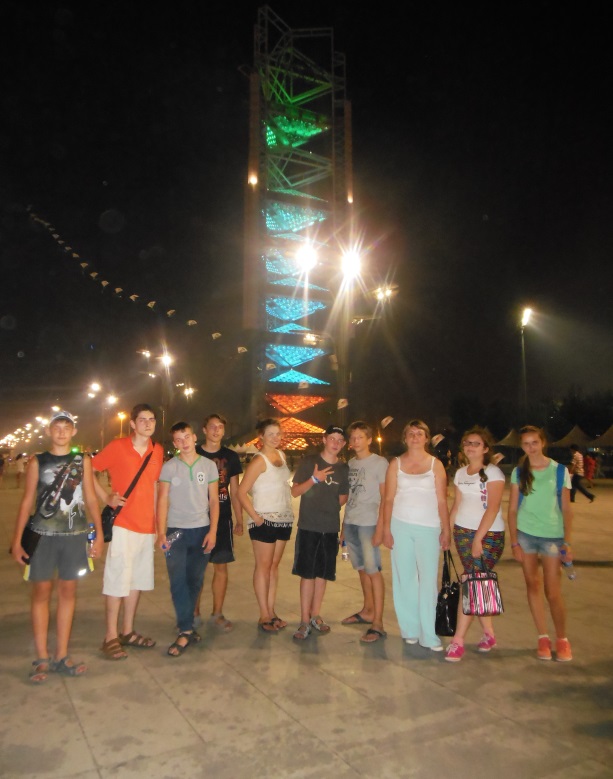 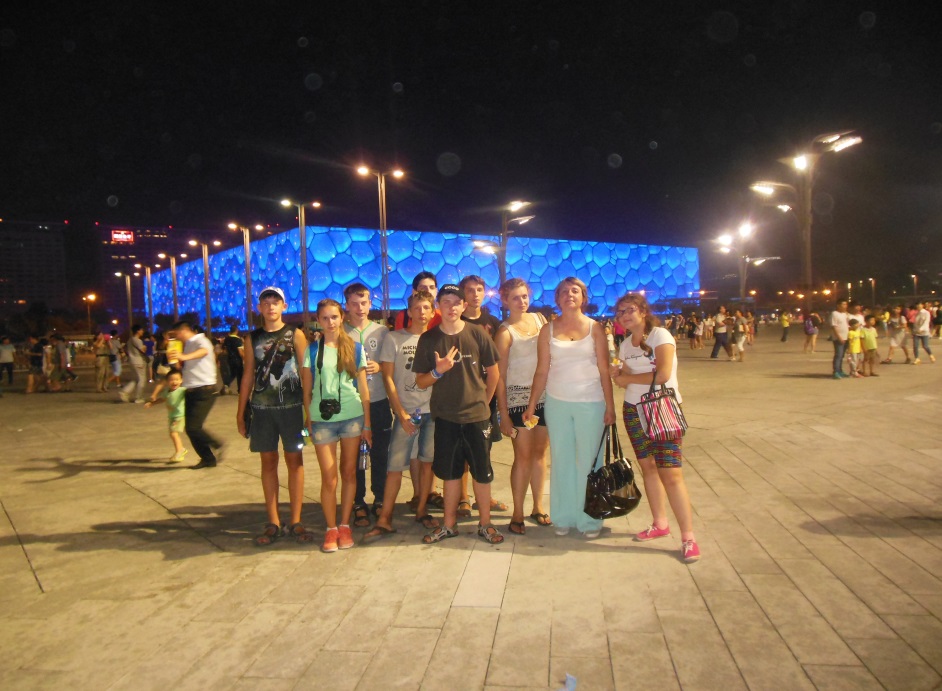 Пекин   Олимпийская деревня
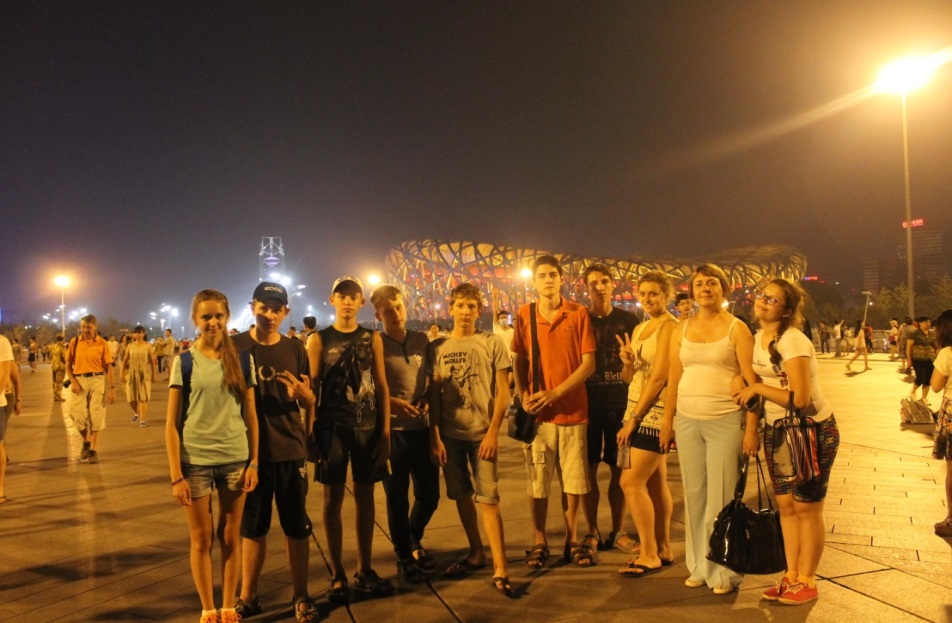 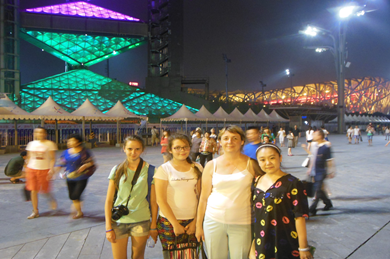 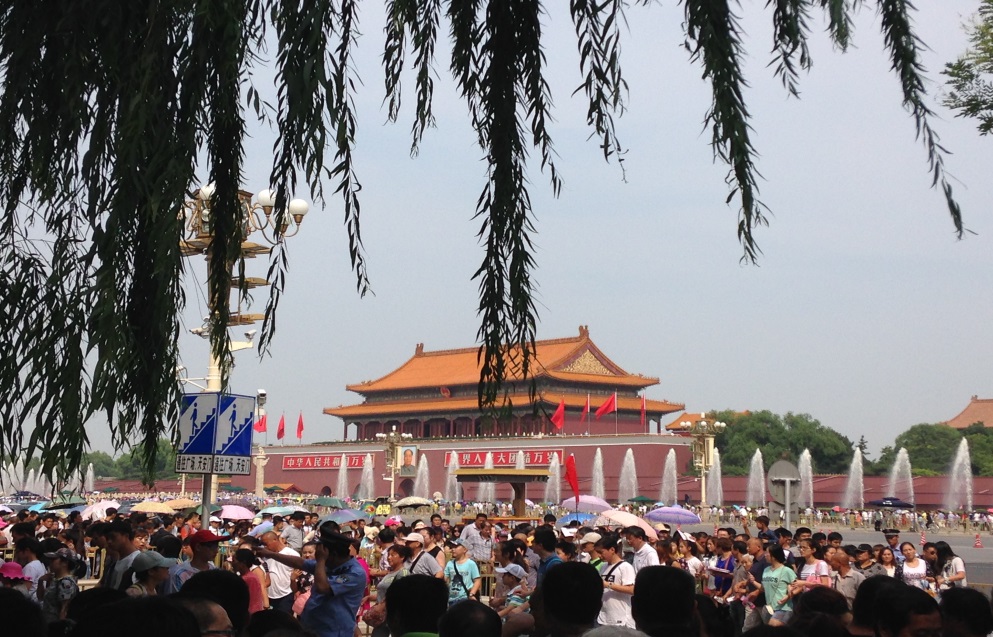 Площадь    Тянь Ань  Мэнь
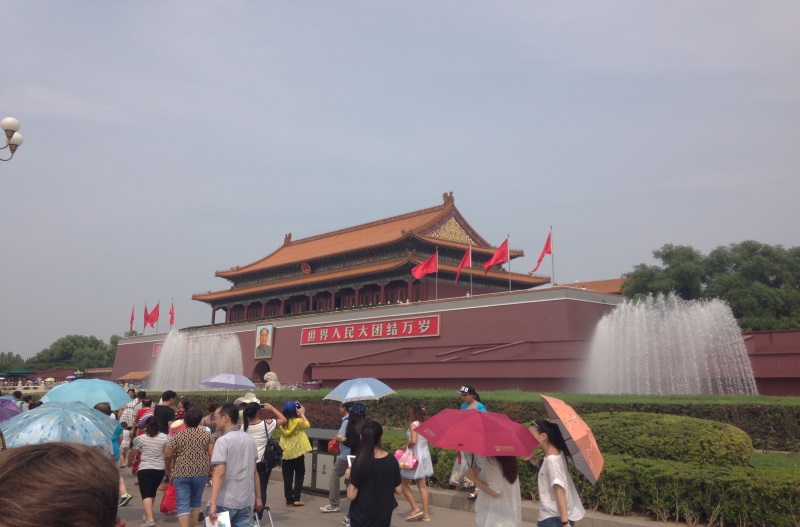 Пекин.  Гугун
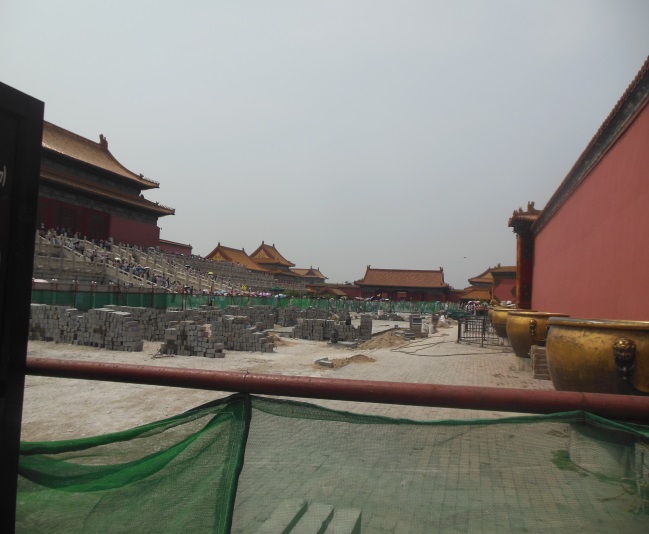 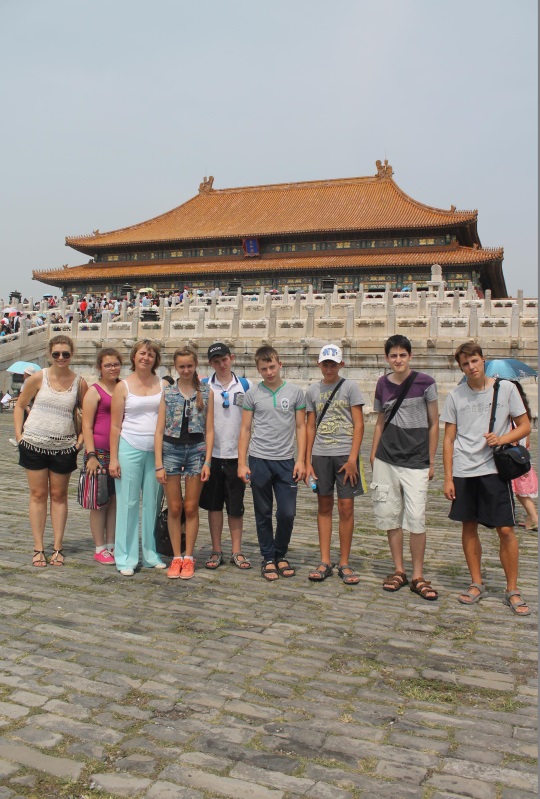 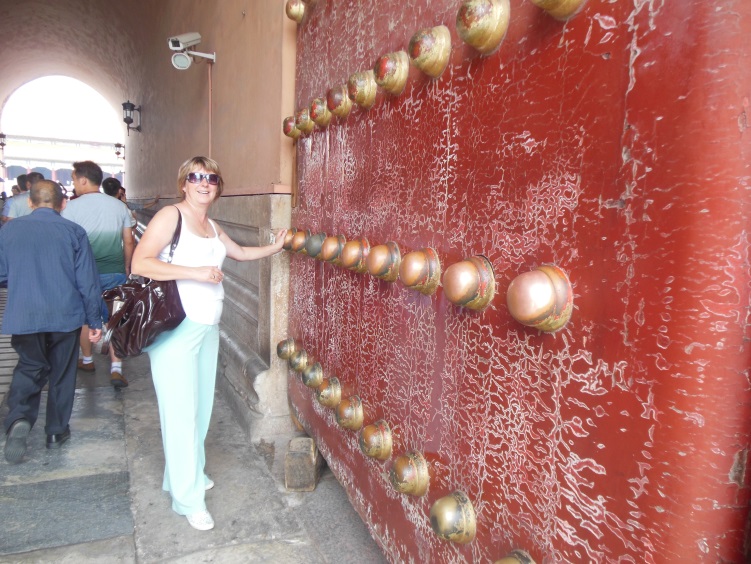 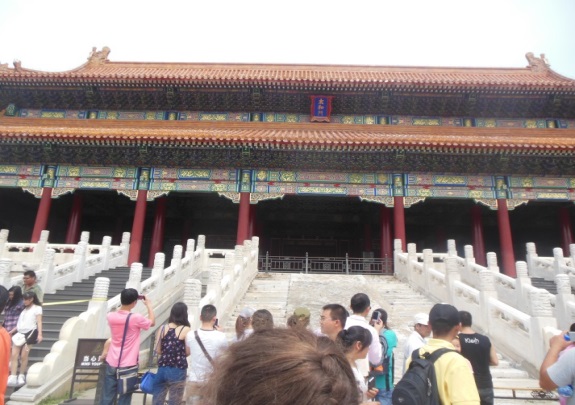 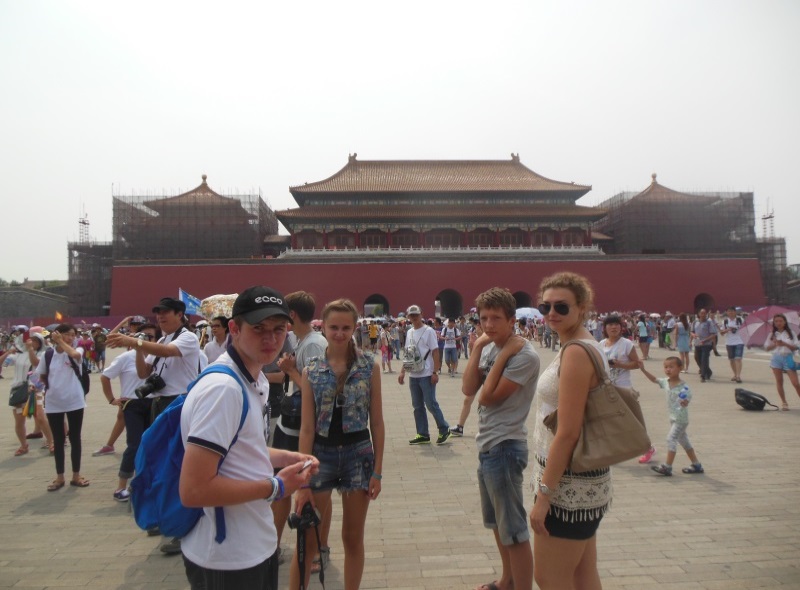 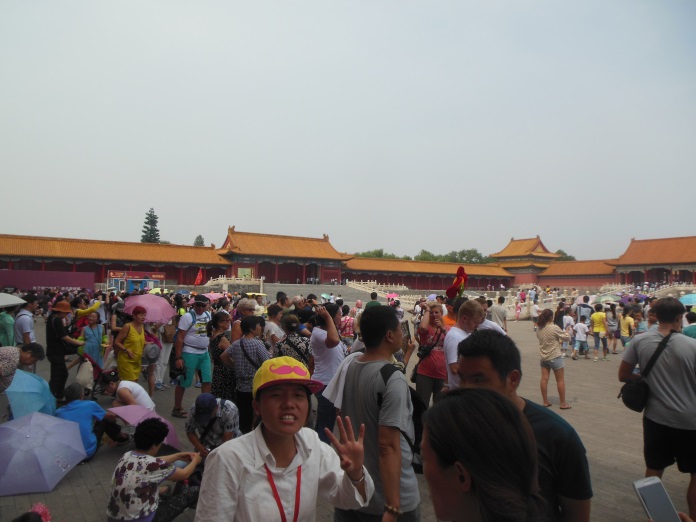 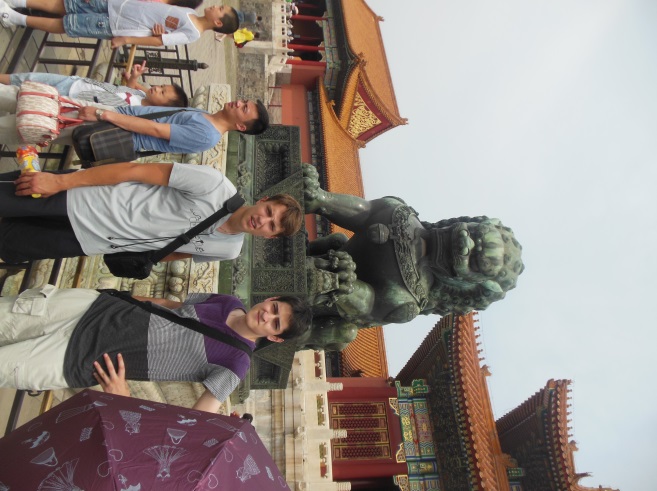 Императорский  парк   Гугун
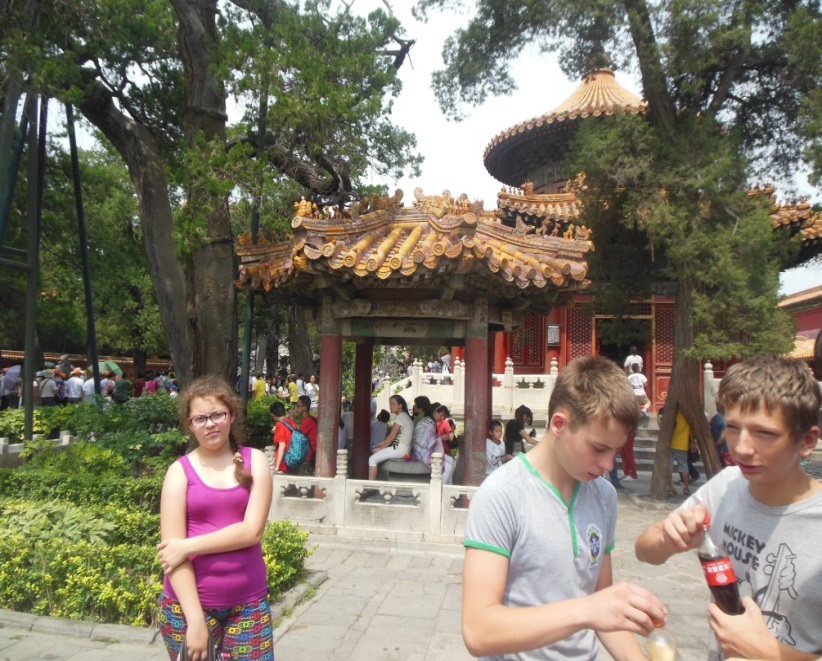 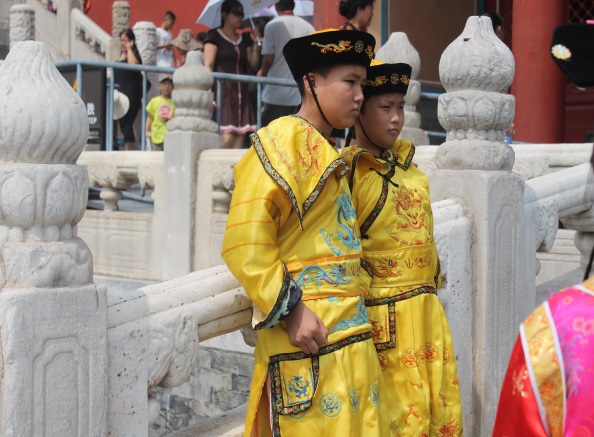 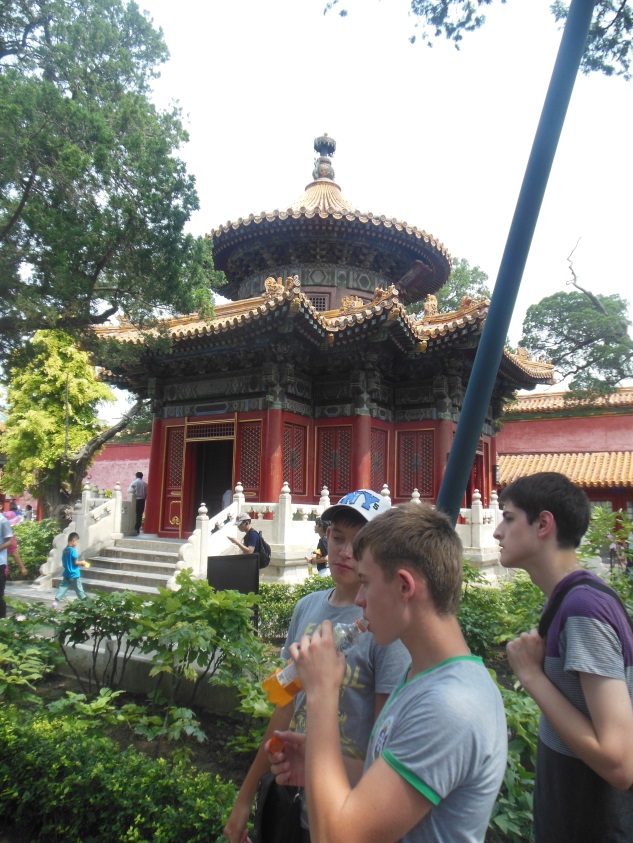 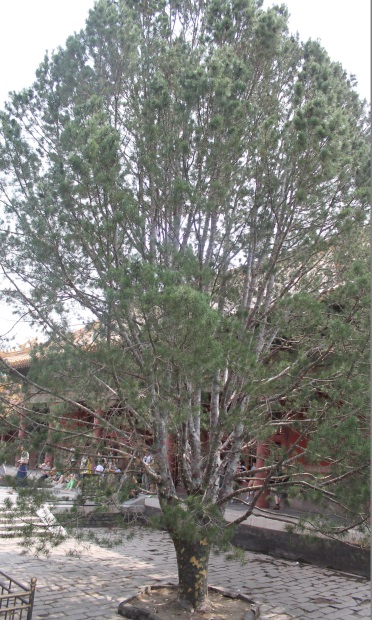 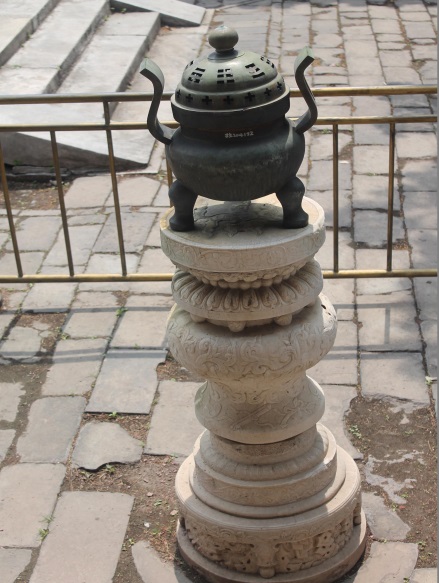 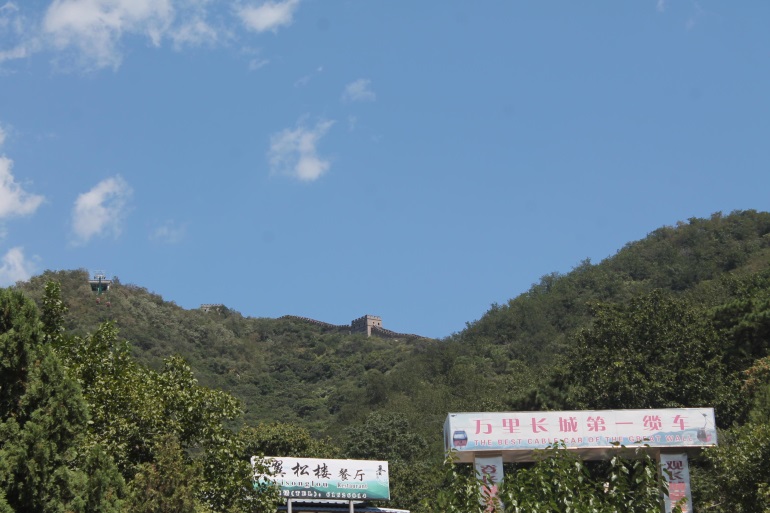 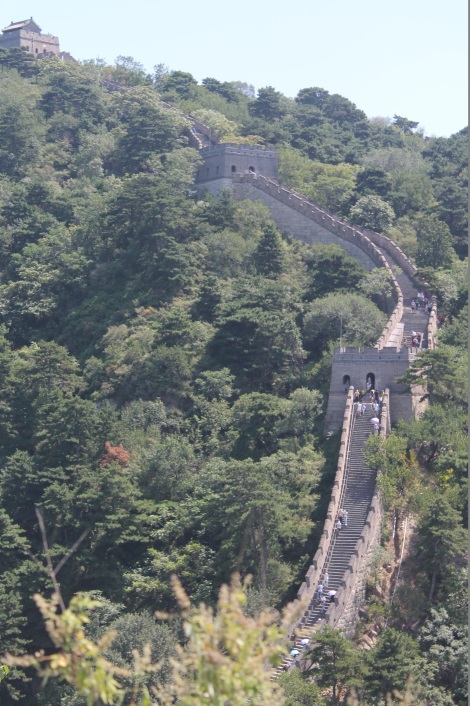 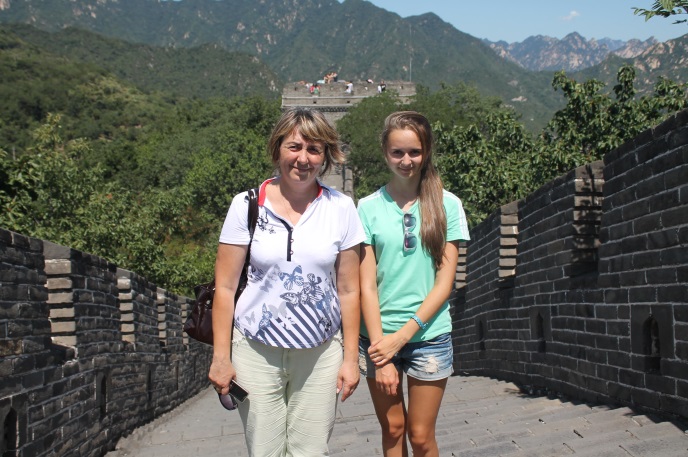 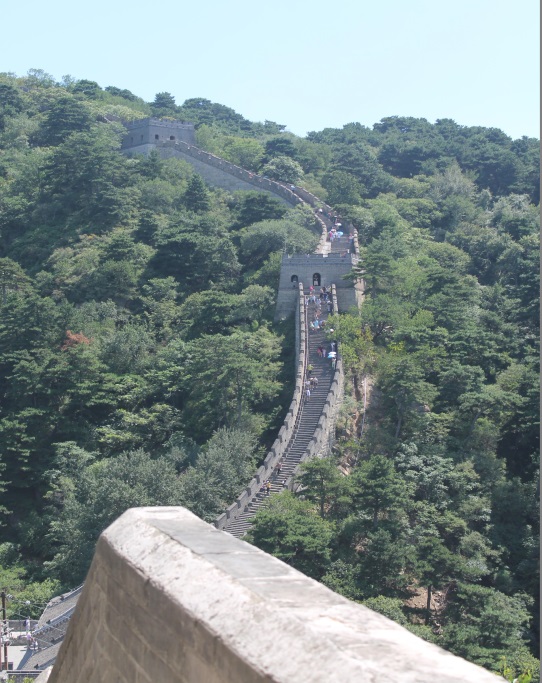 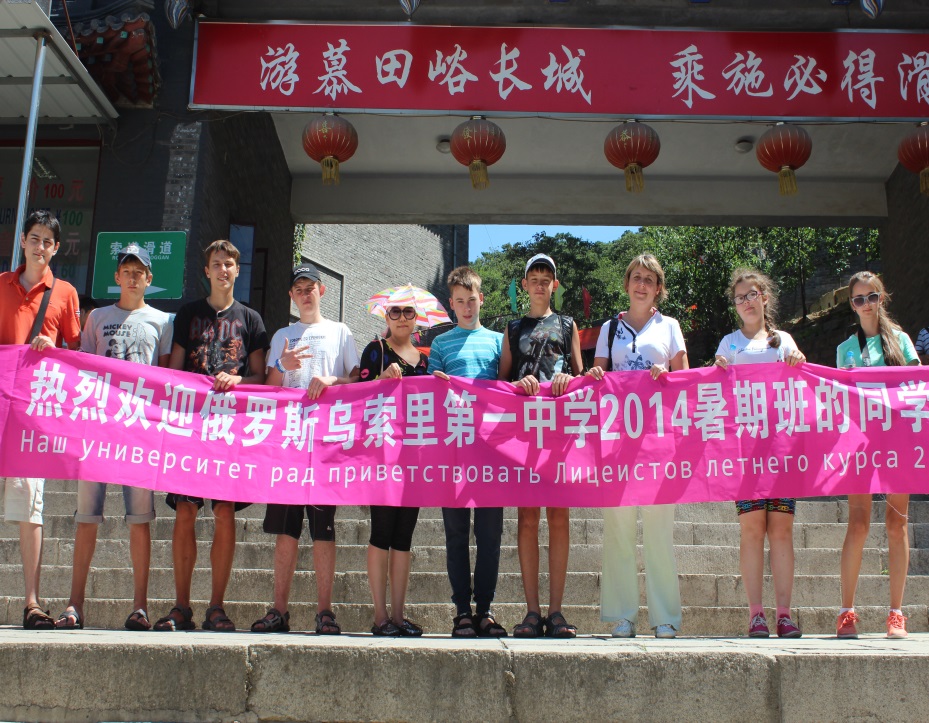 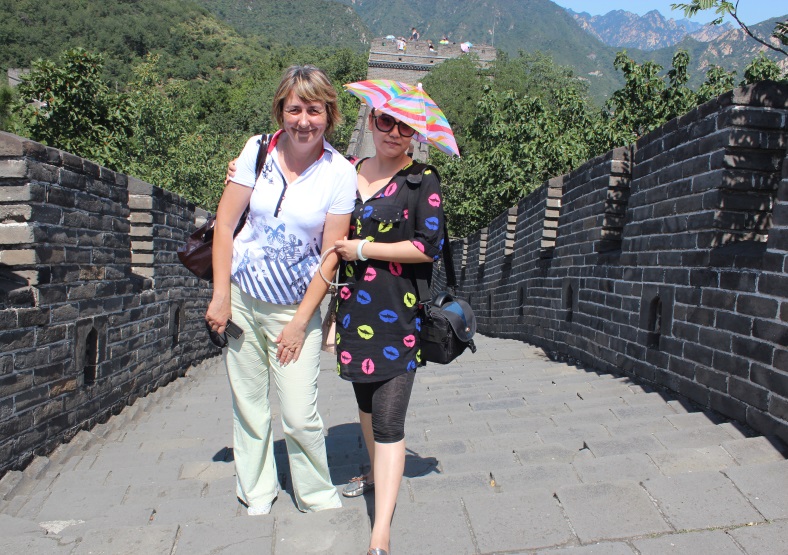 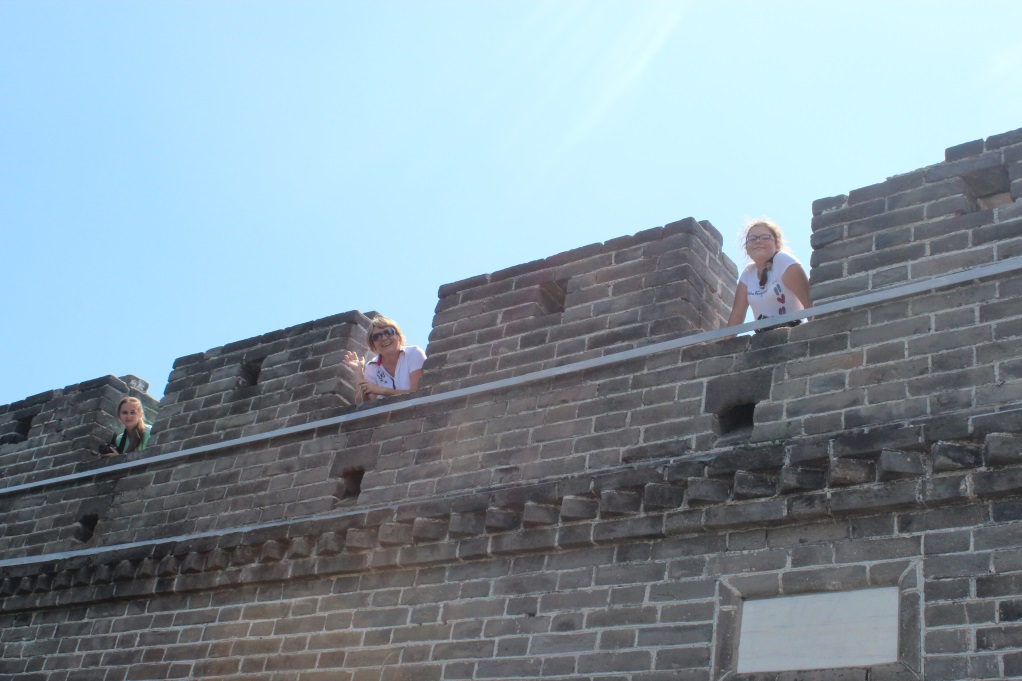 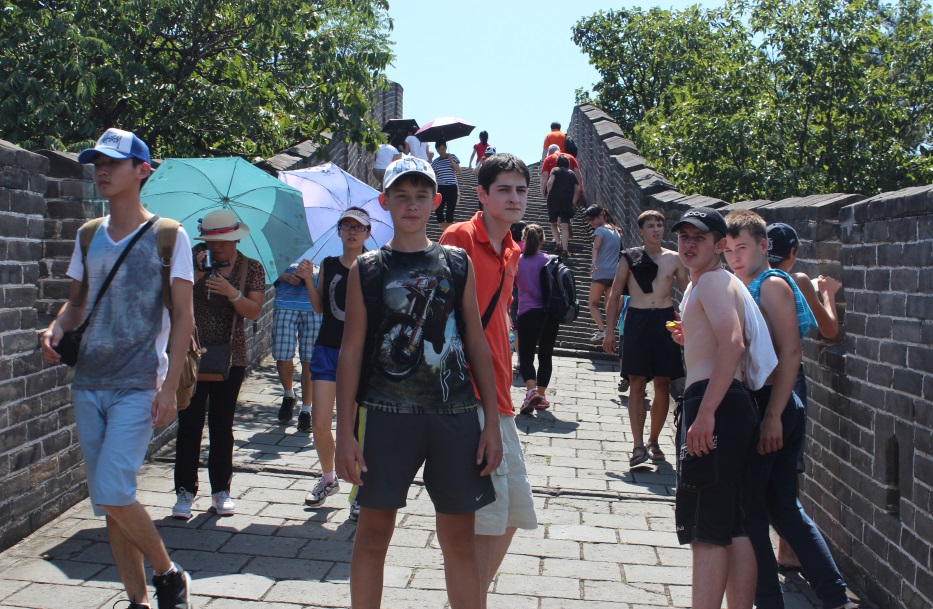 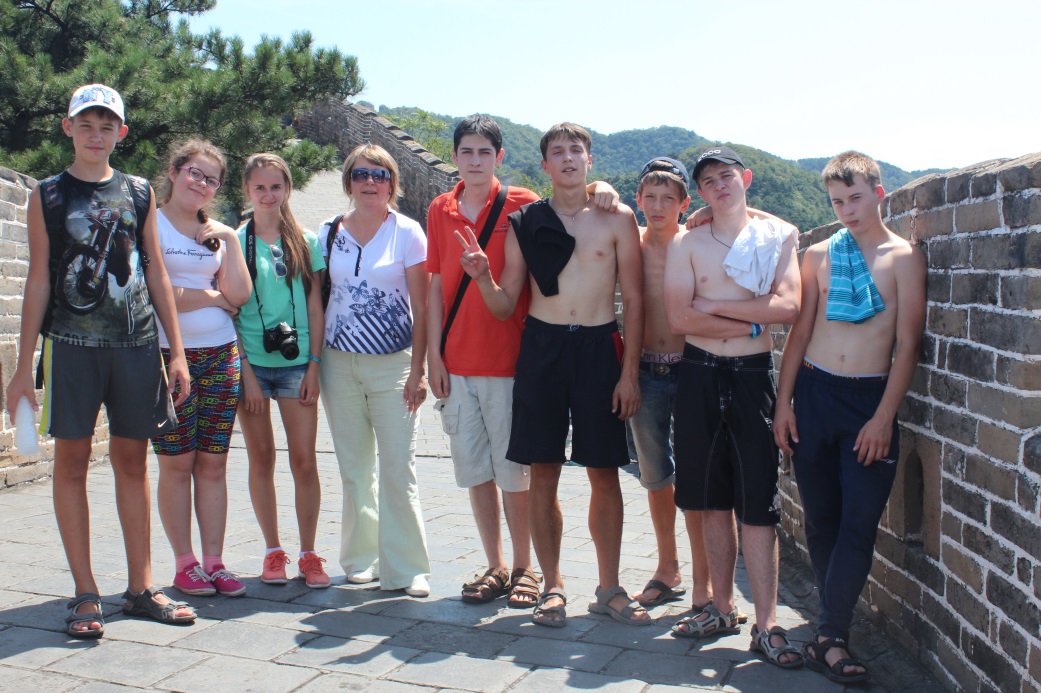 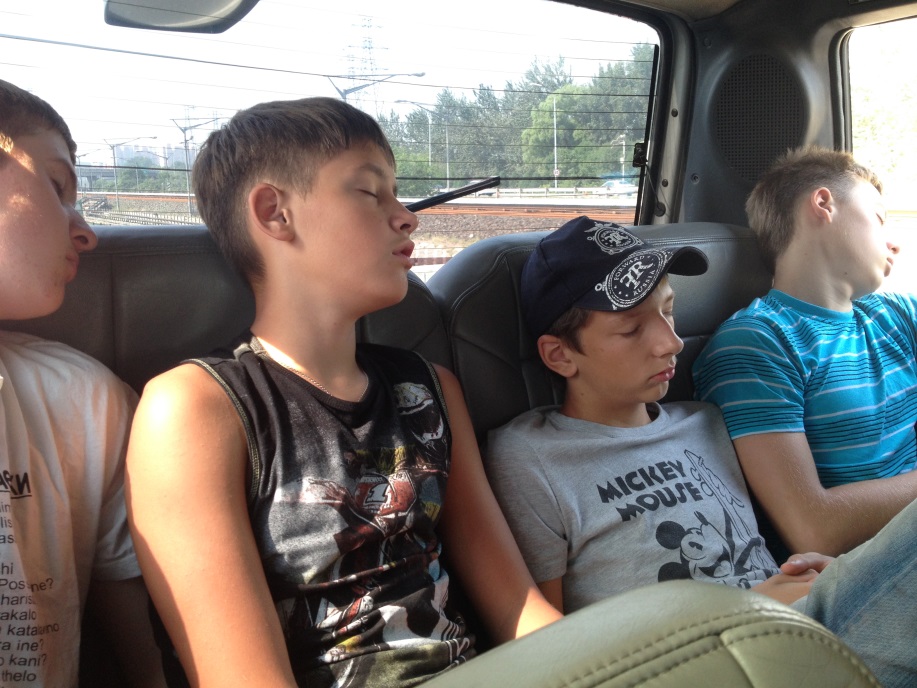 Вручение документов
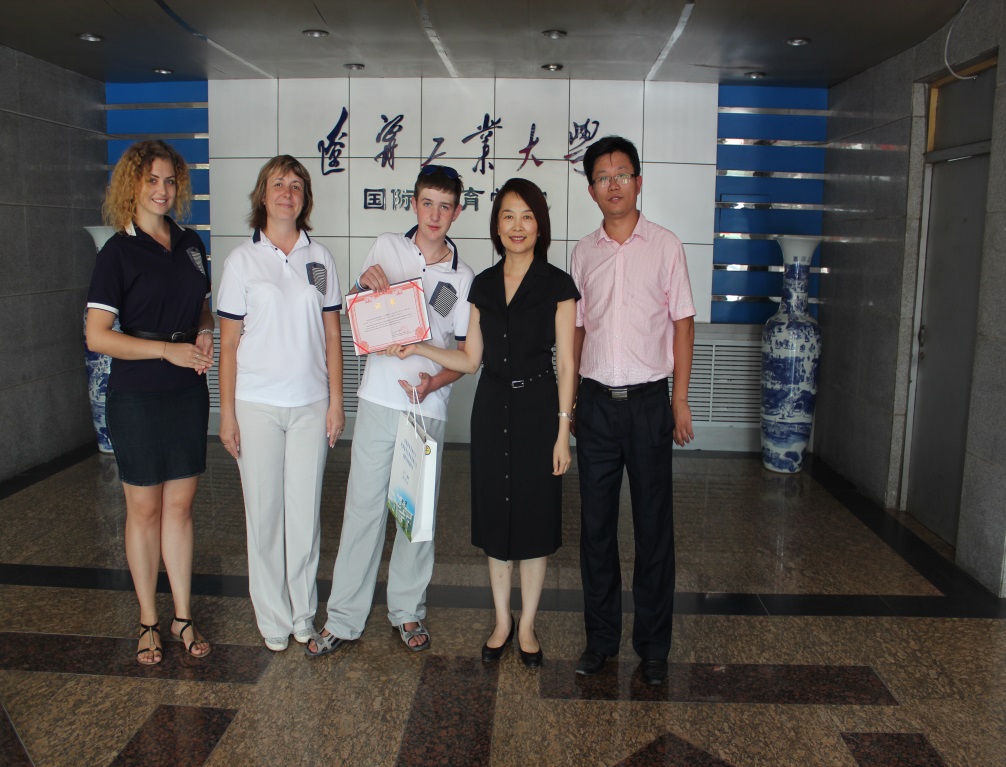 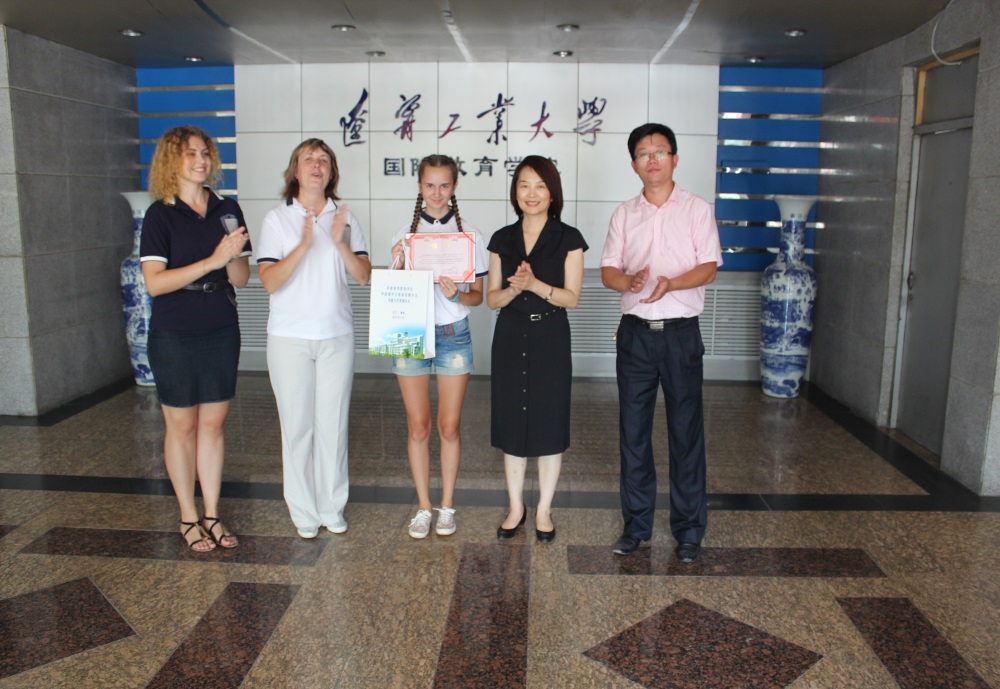 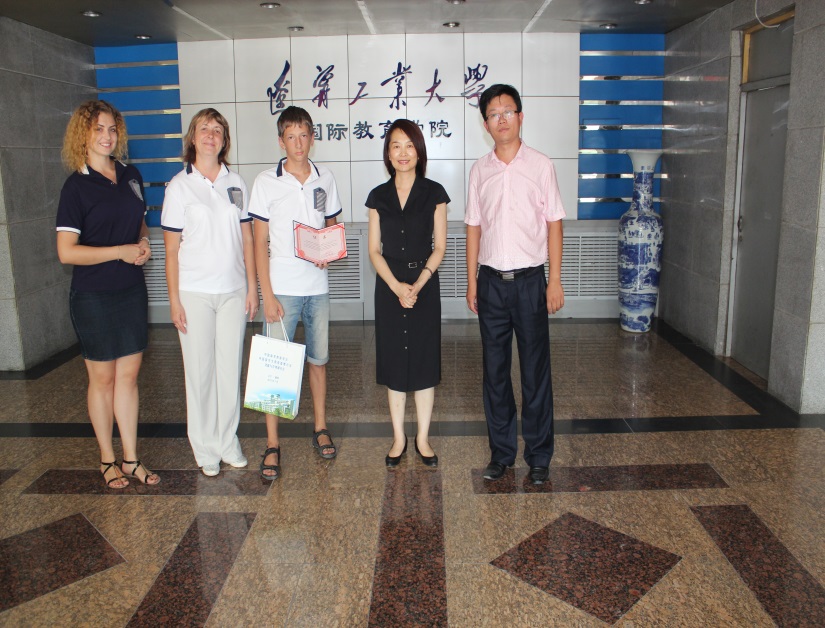 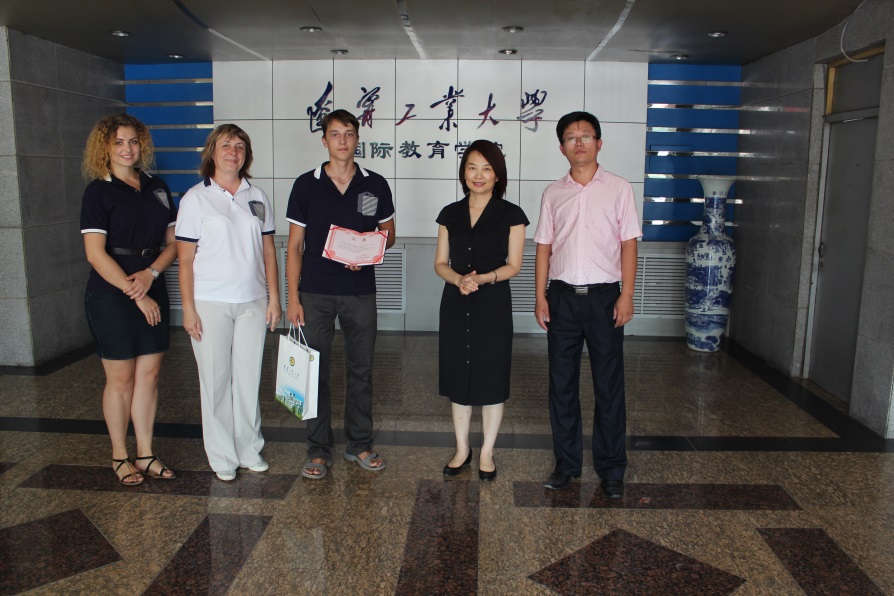 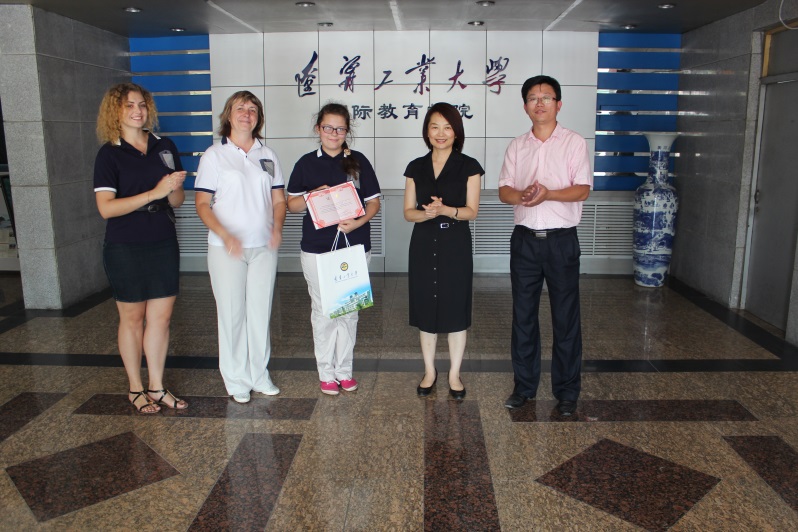 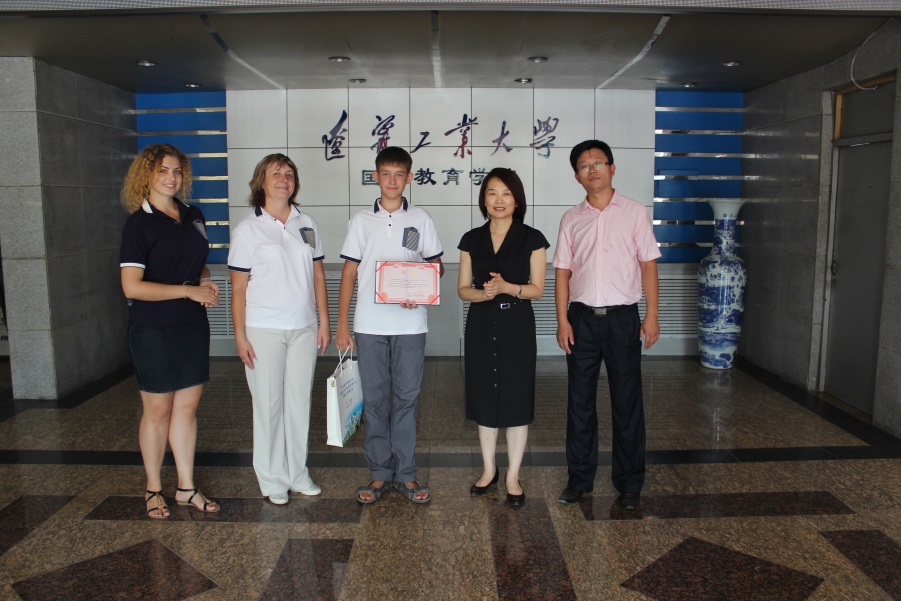 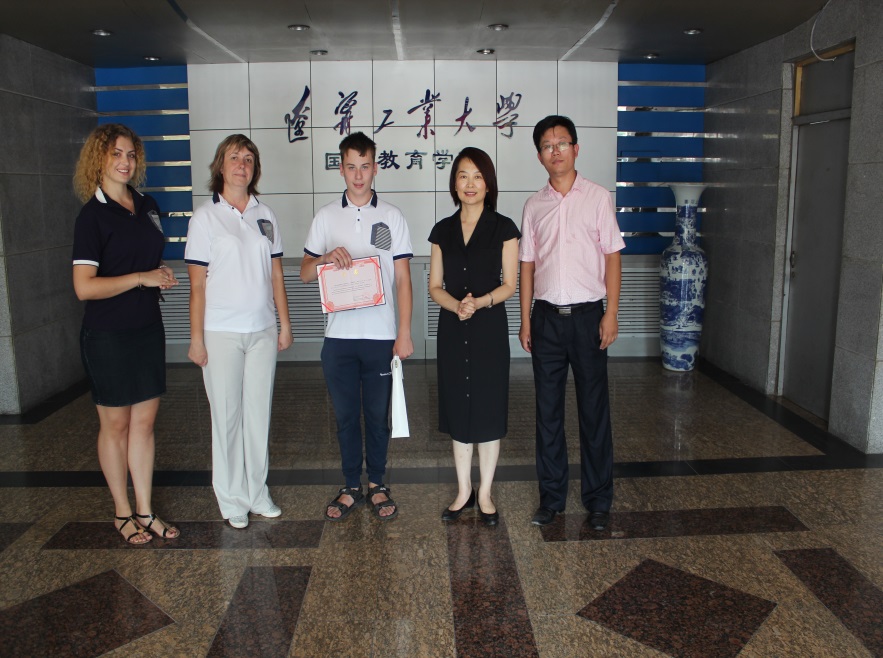 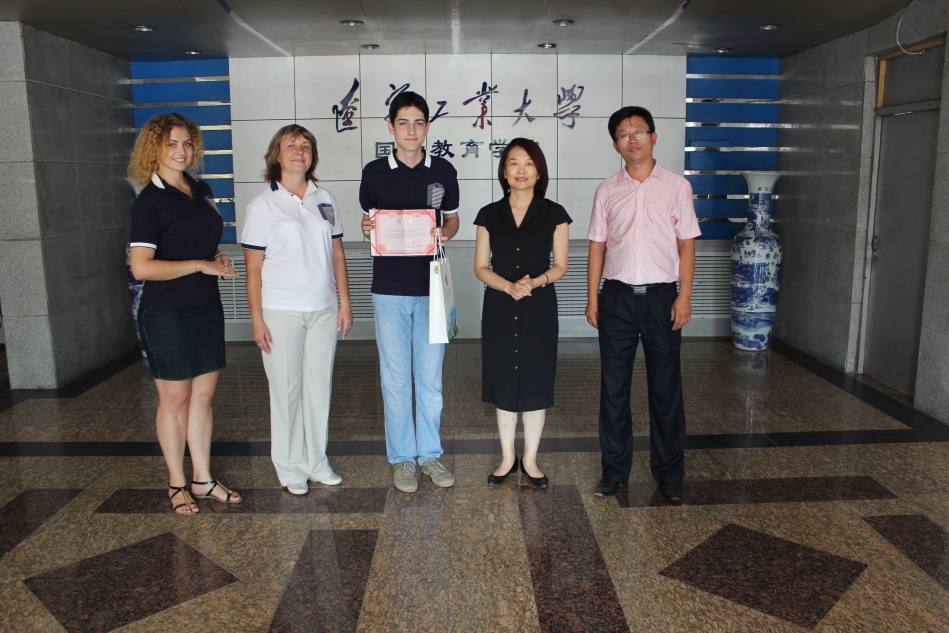 Наши учителя  китайского языка  
Ли Юйтун    и Хао Ин
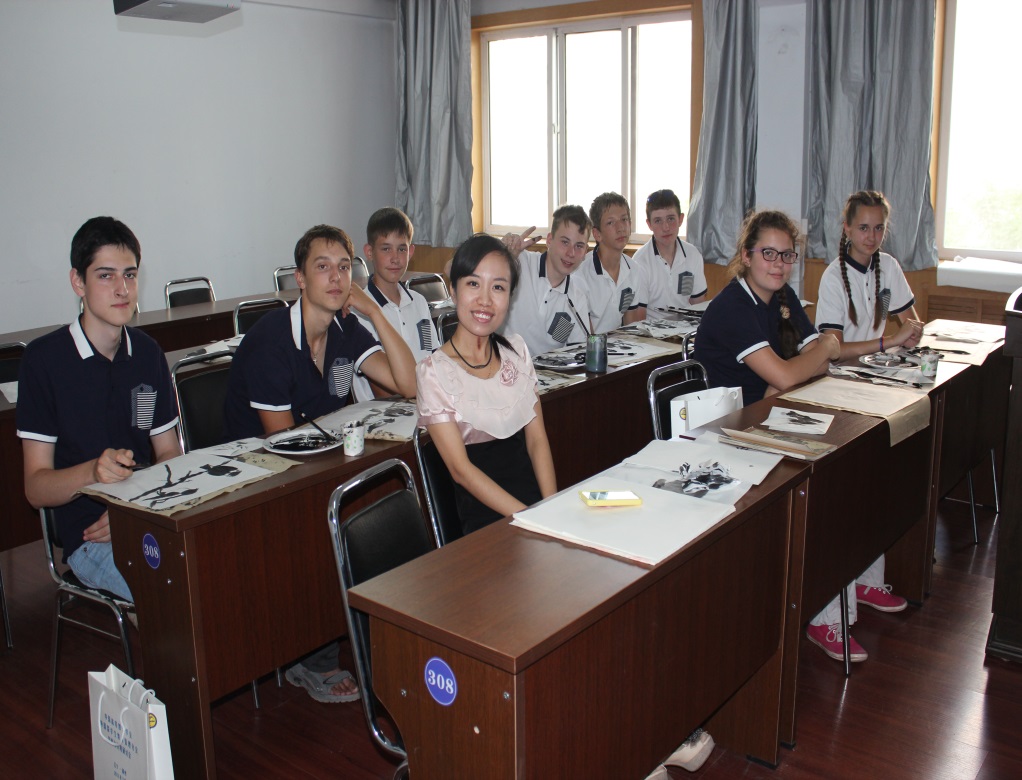 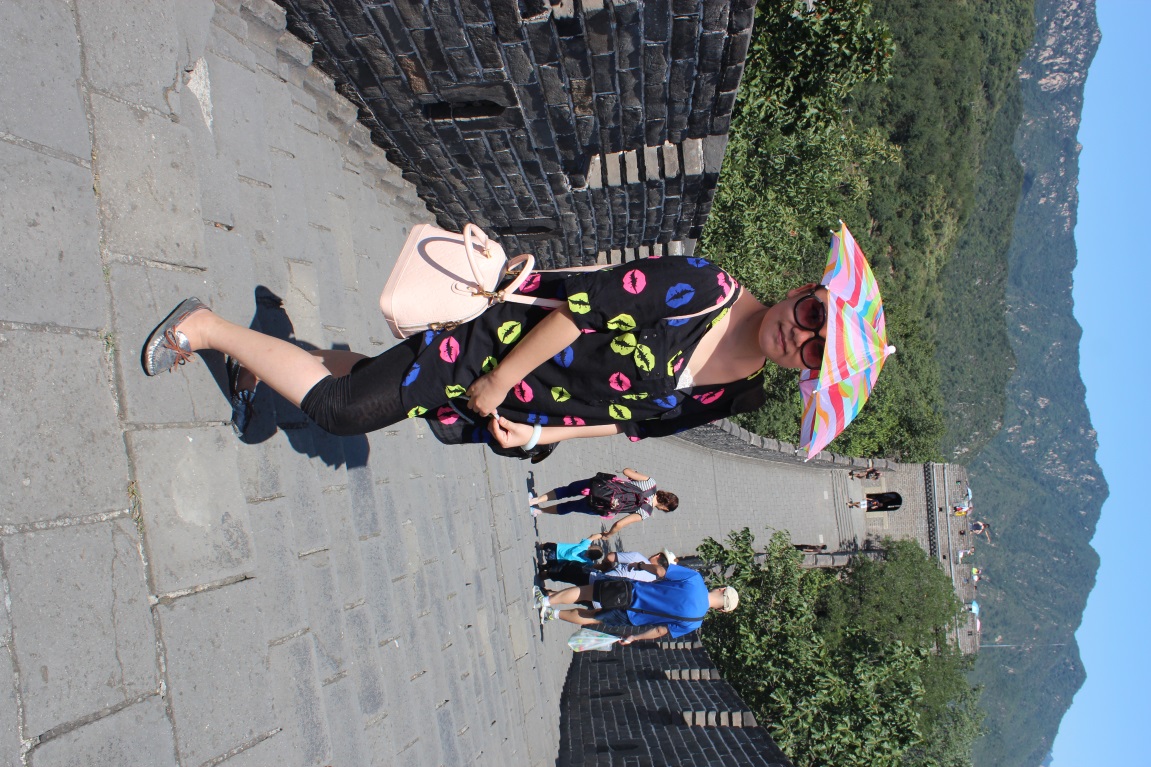 Пекин ресторан «Москва»
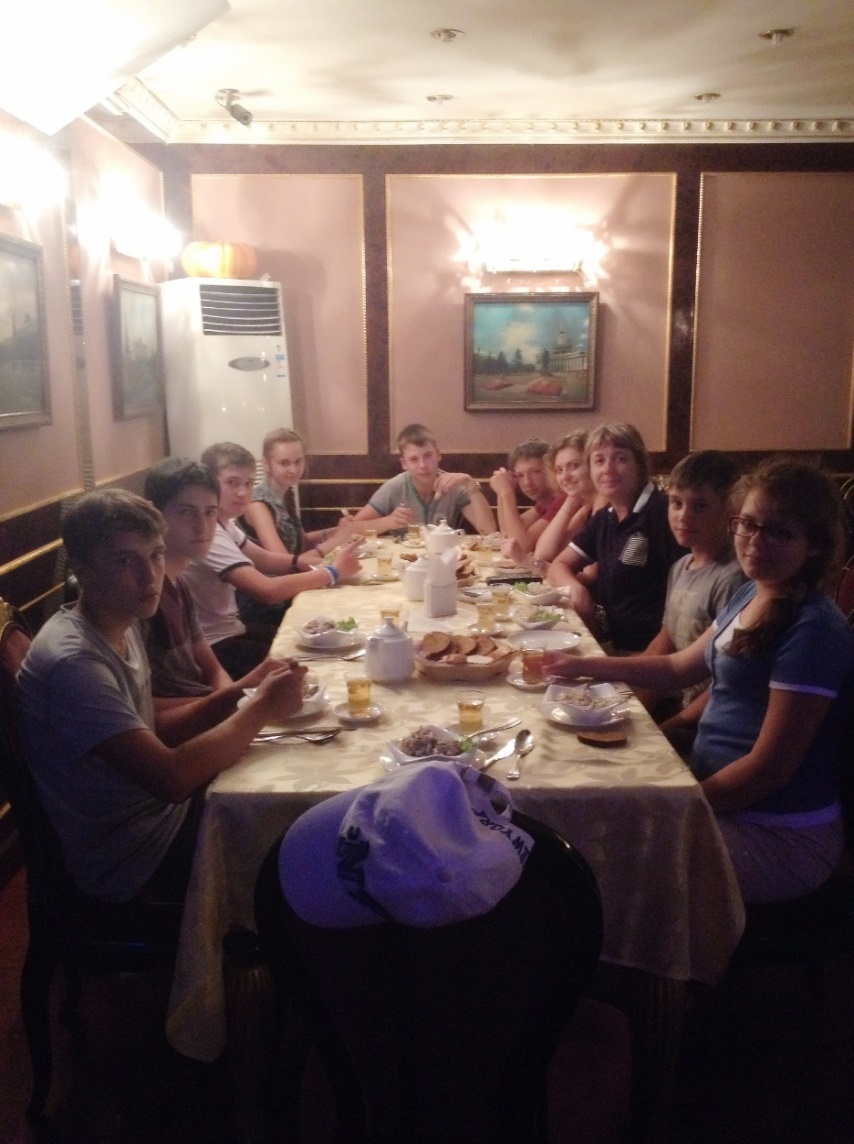 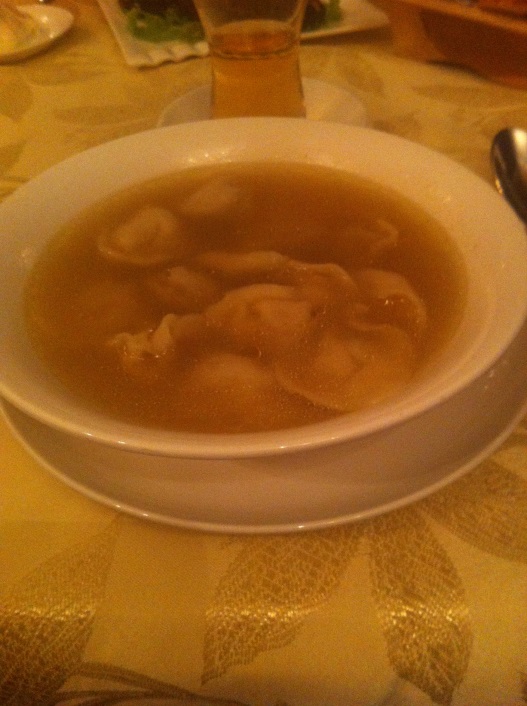 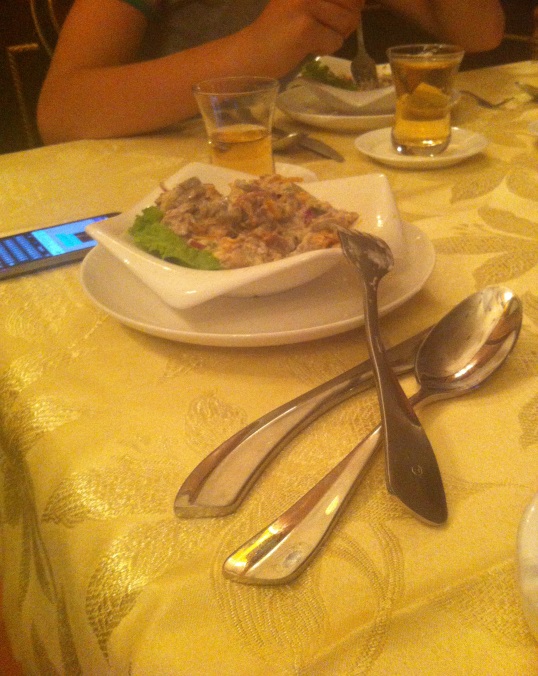 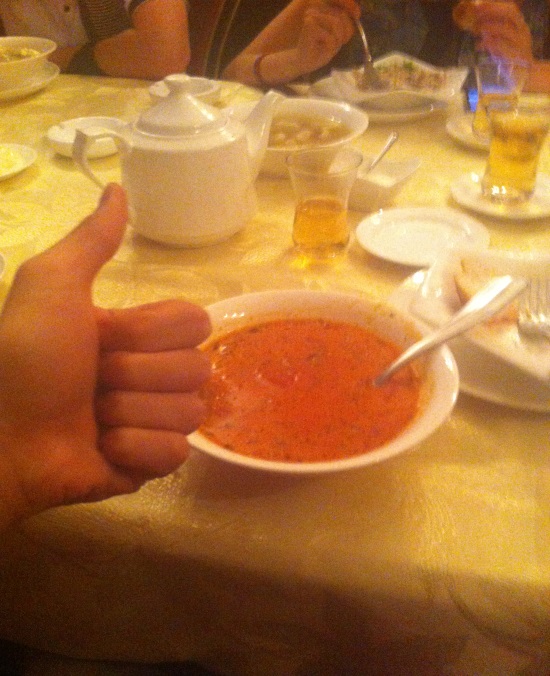 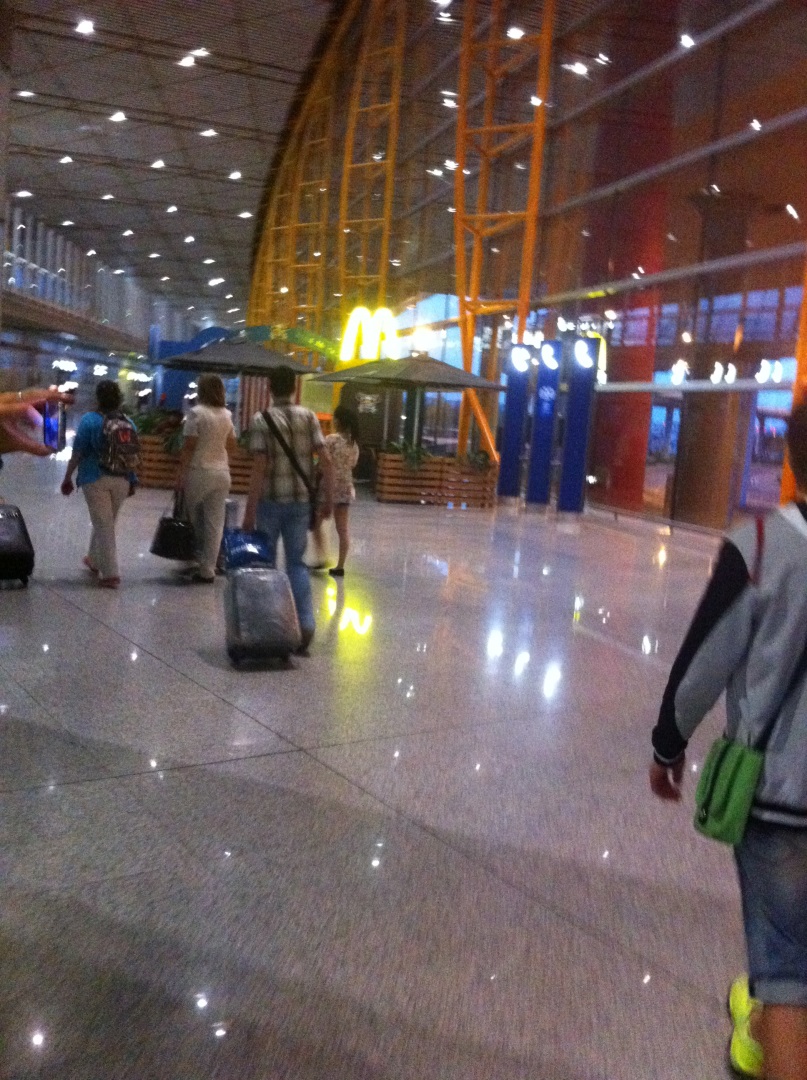 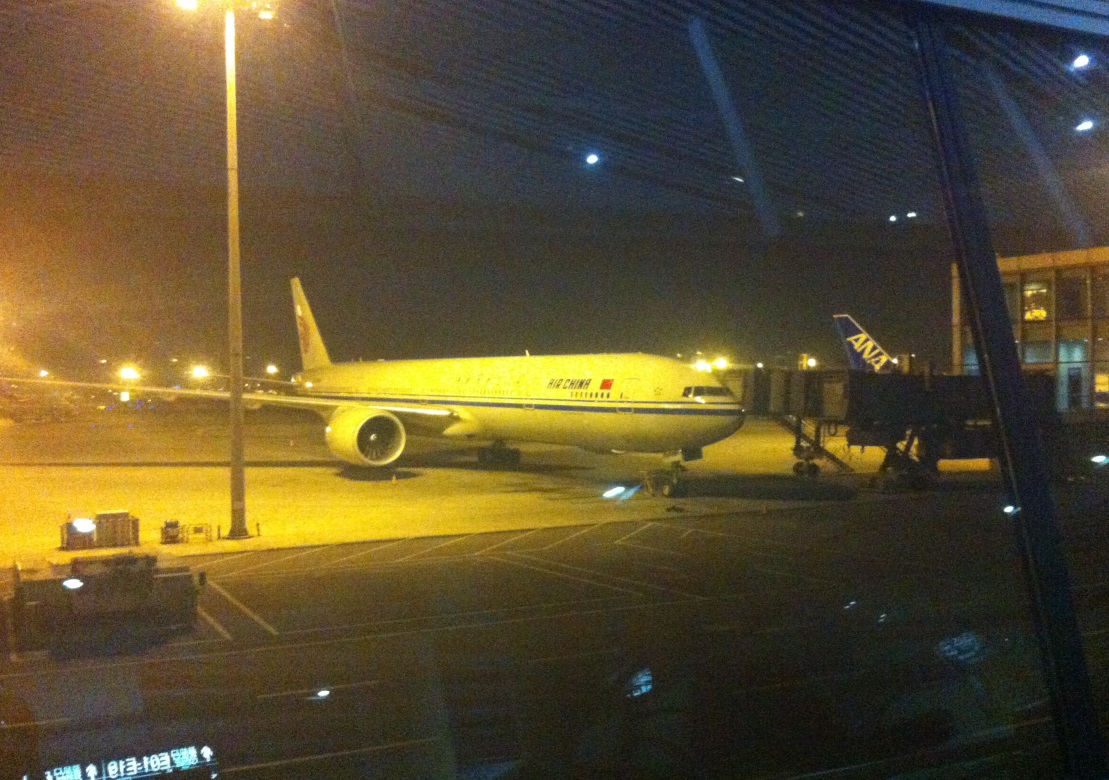 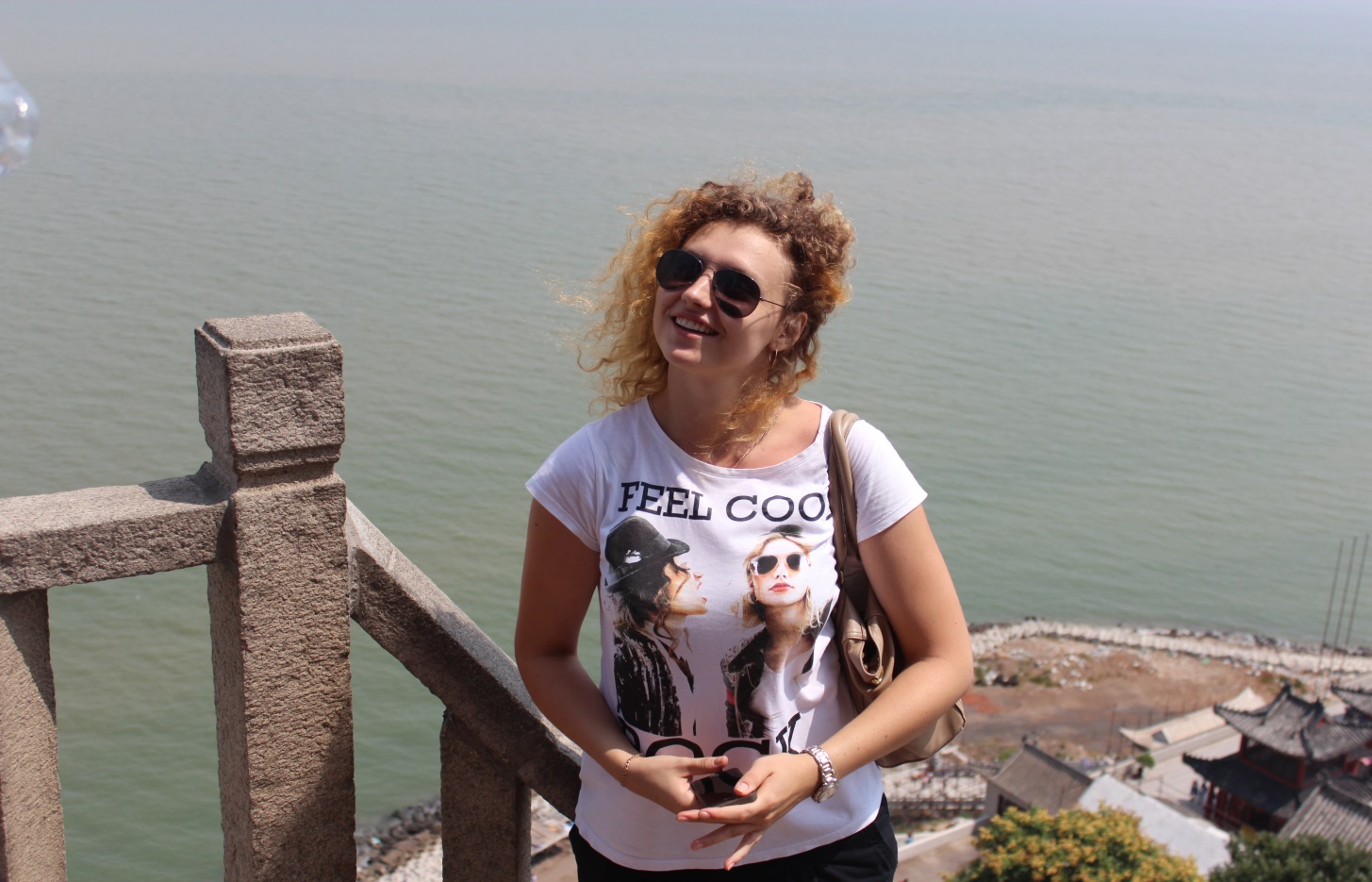 Спасибо  выпускнице лицея -2010 года, главному гиду  Полинкевич Яне